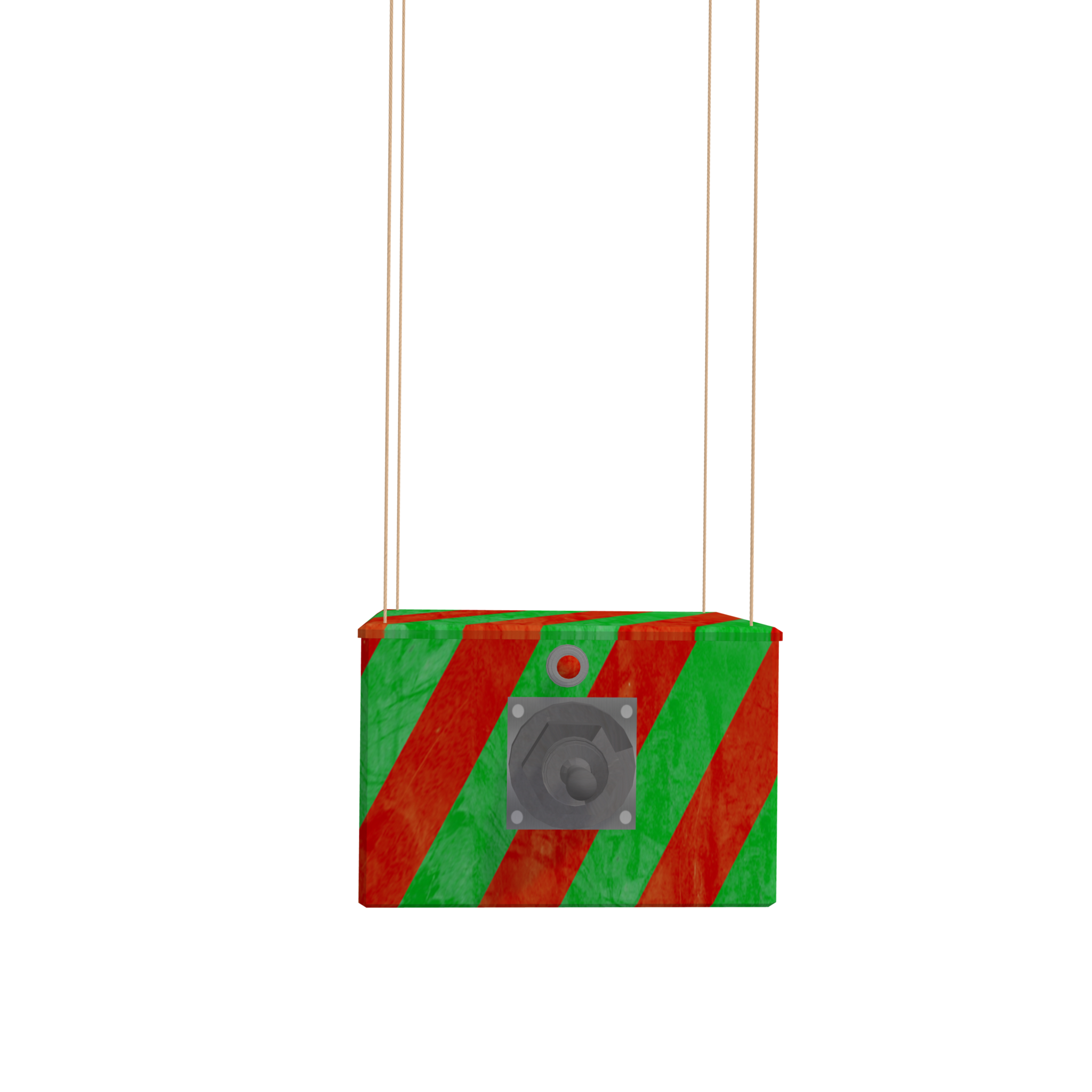 next
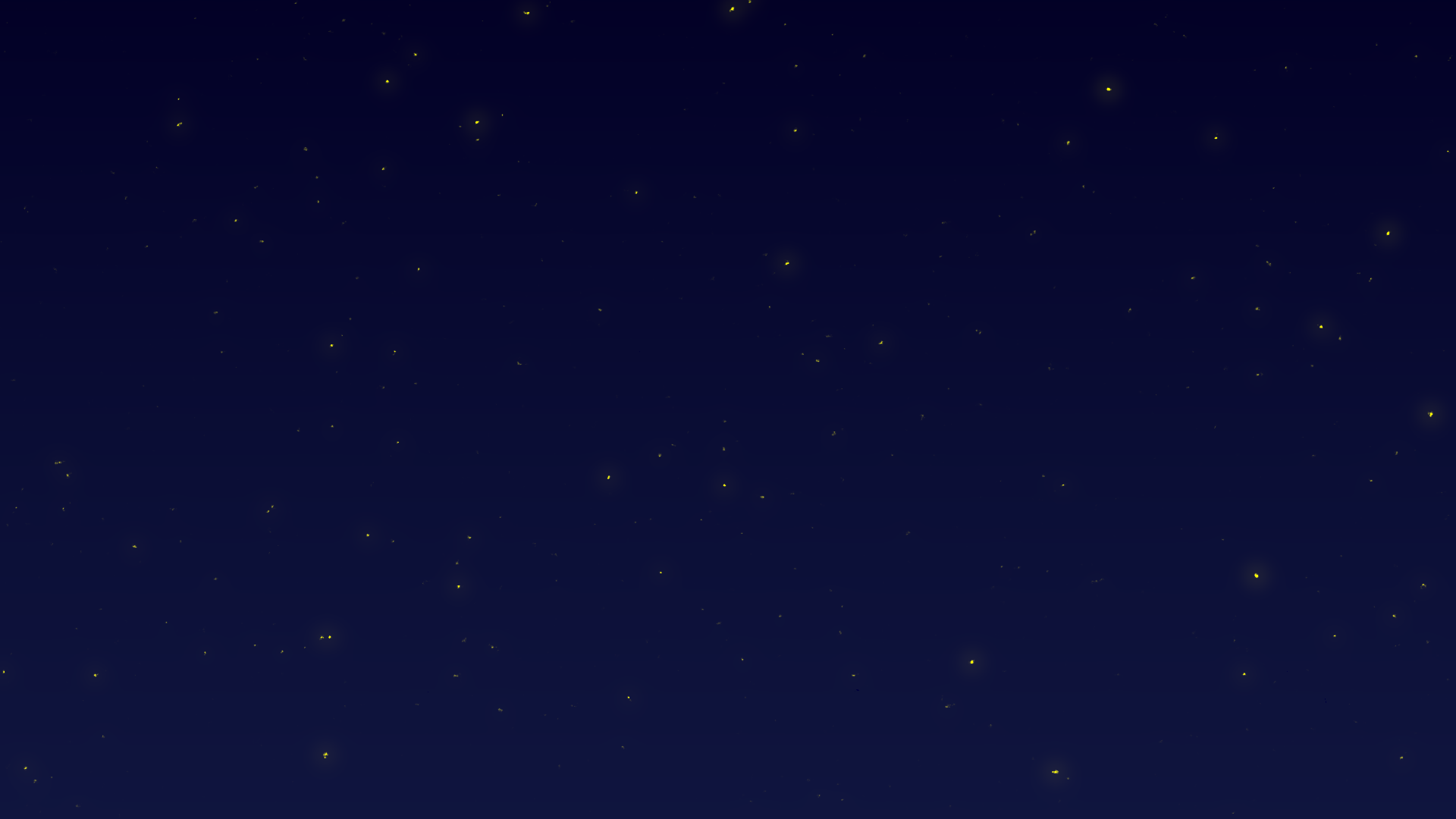 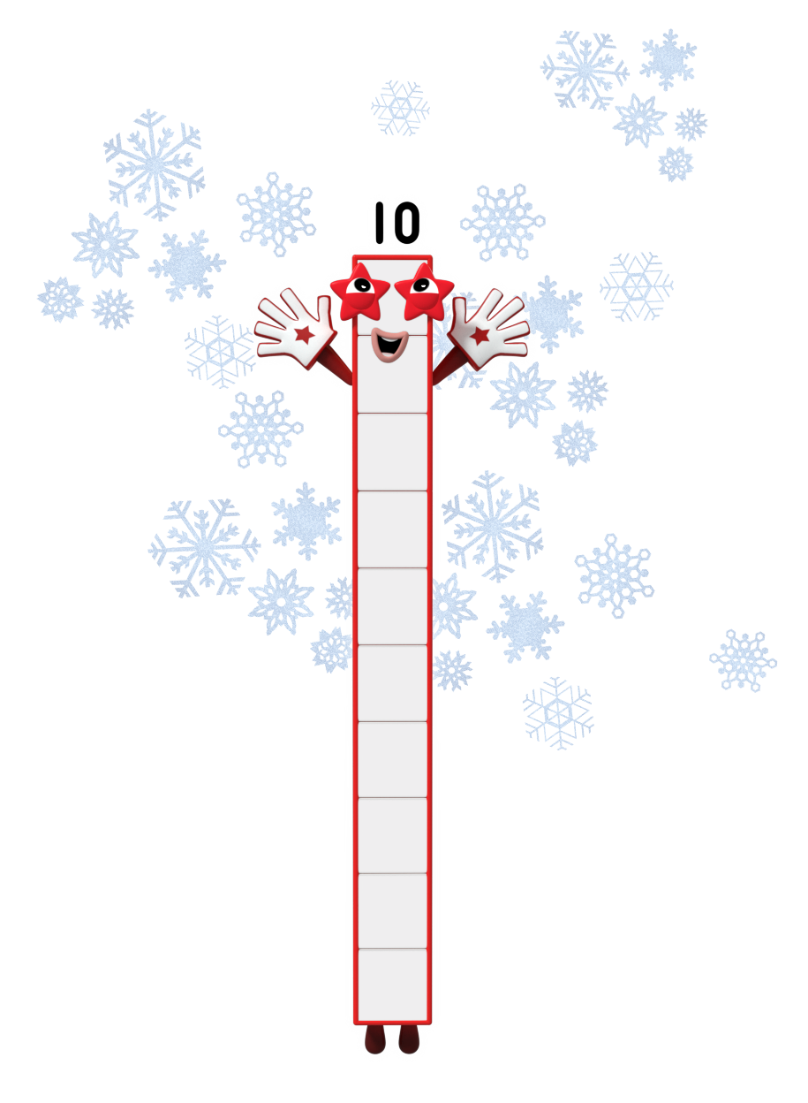 The Numberblocks are busy getting ready for Christmas. Can you work out which Numberblock has been doing each task?
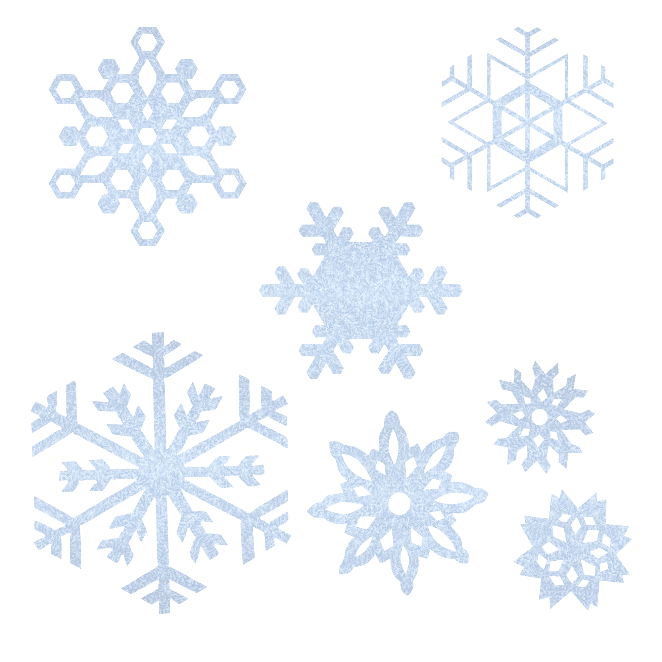 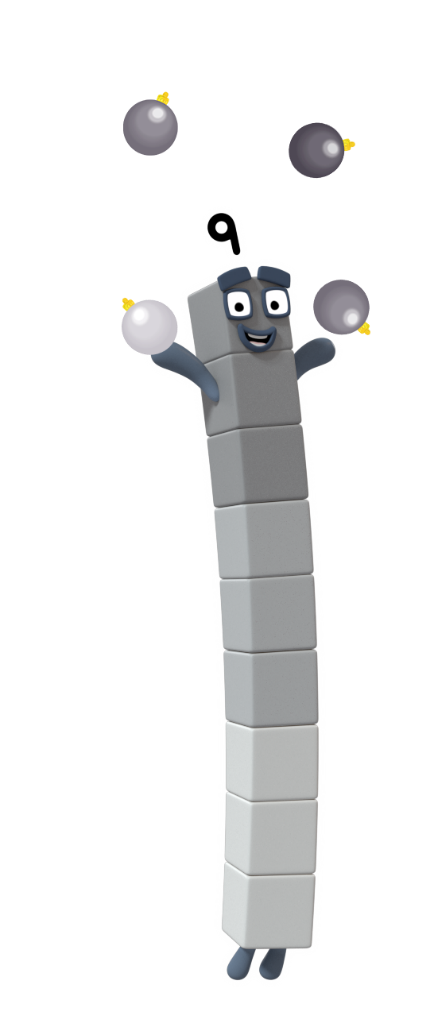 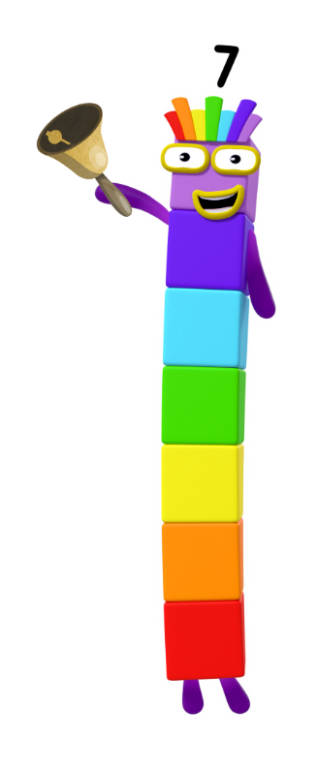 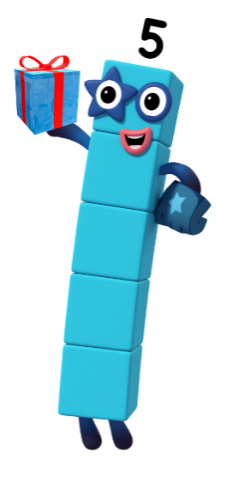 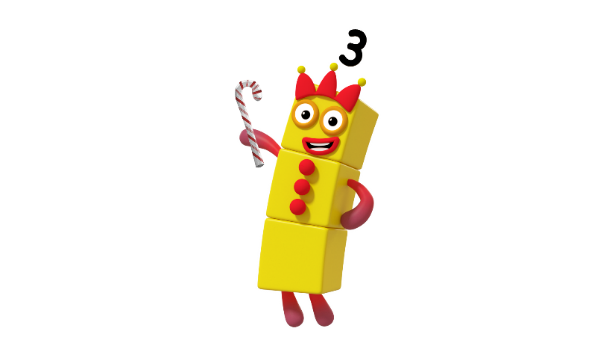 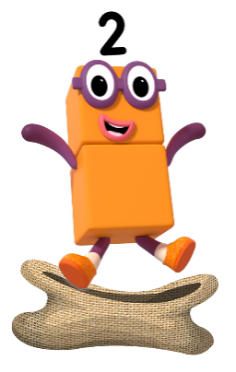 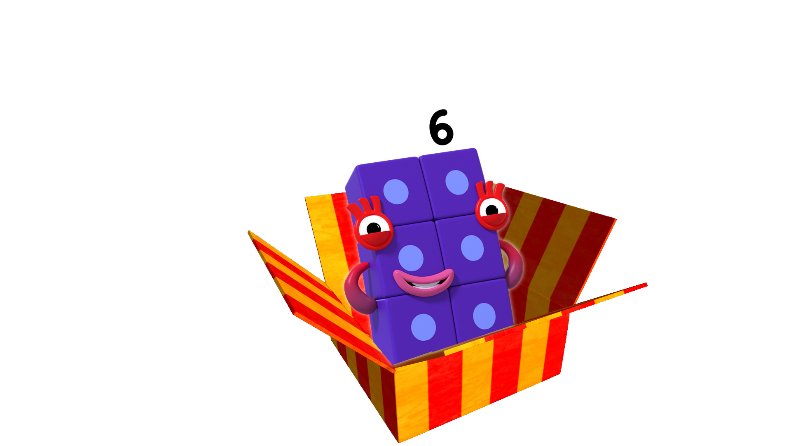 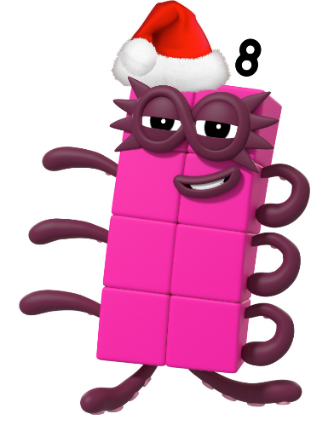 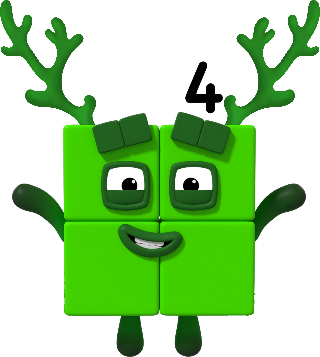 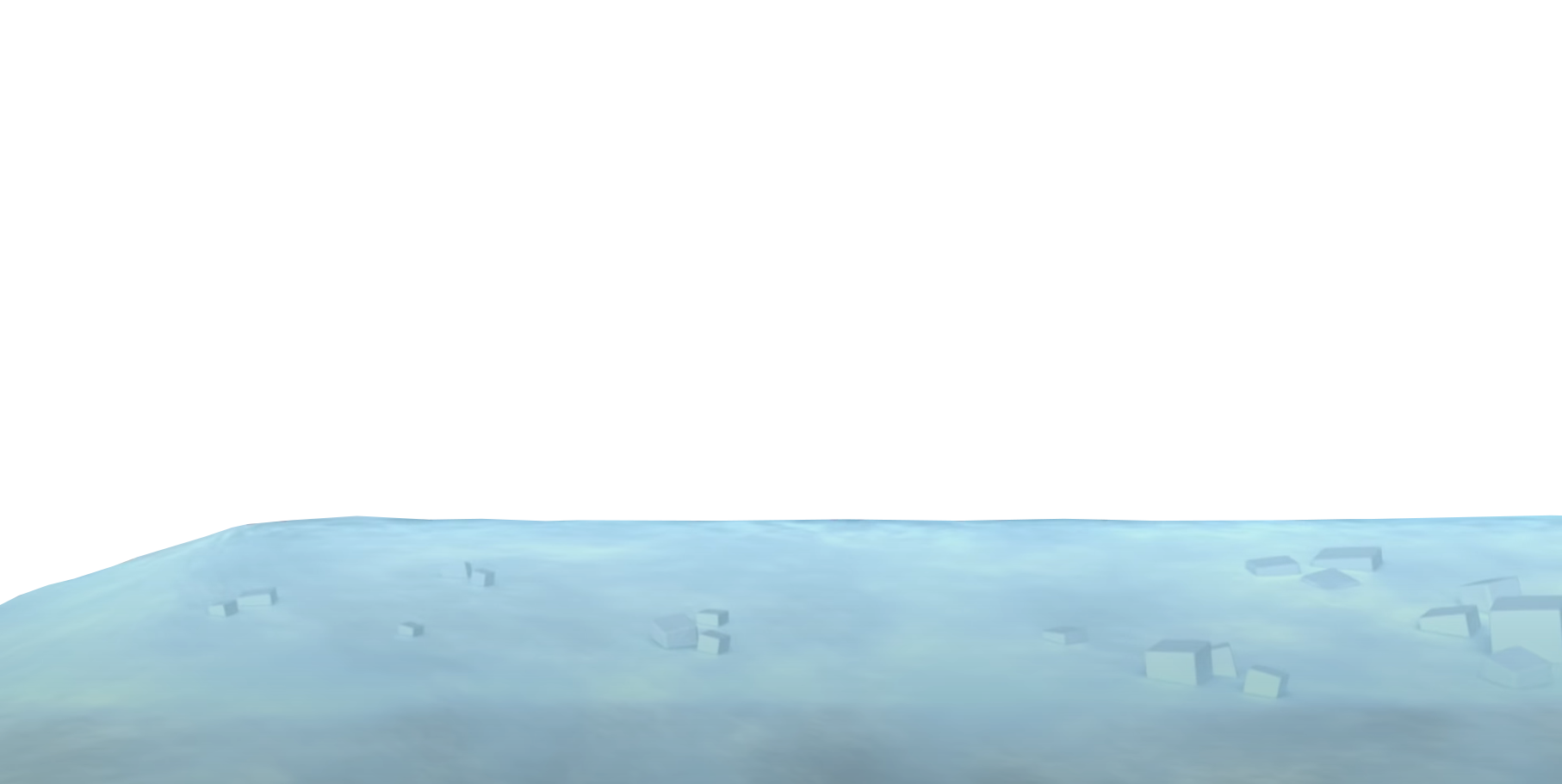 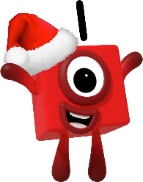 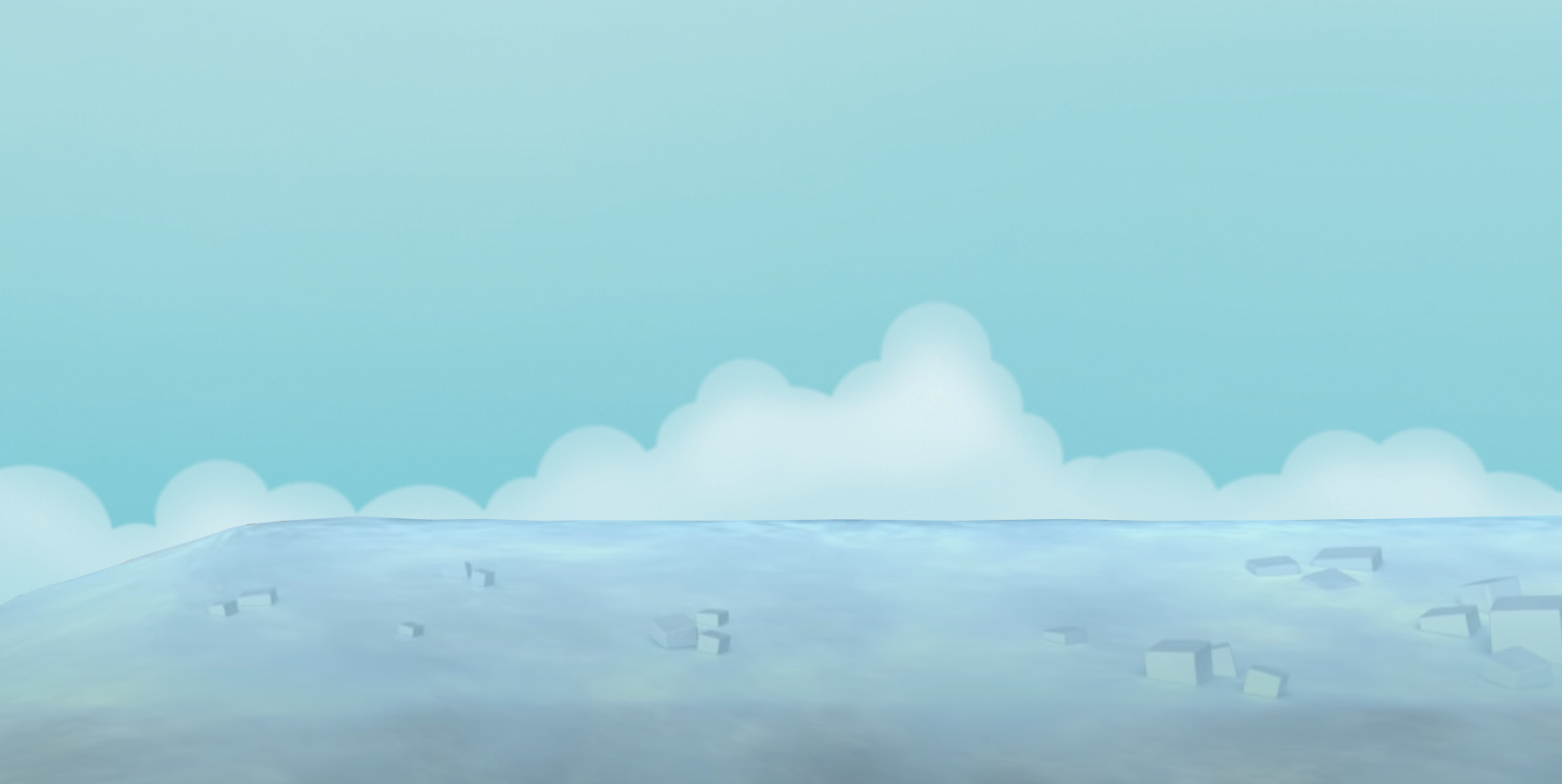 Which Numberblock do you think has been busy looking after the reindeer?
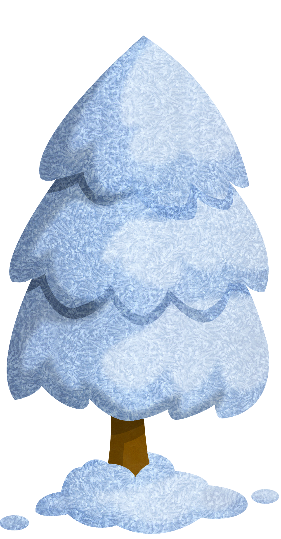 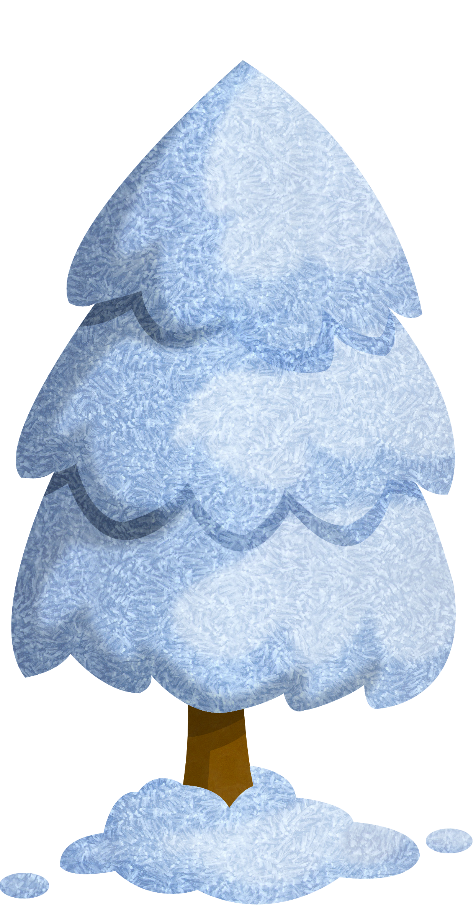 Try again.
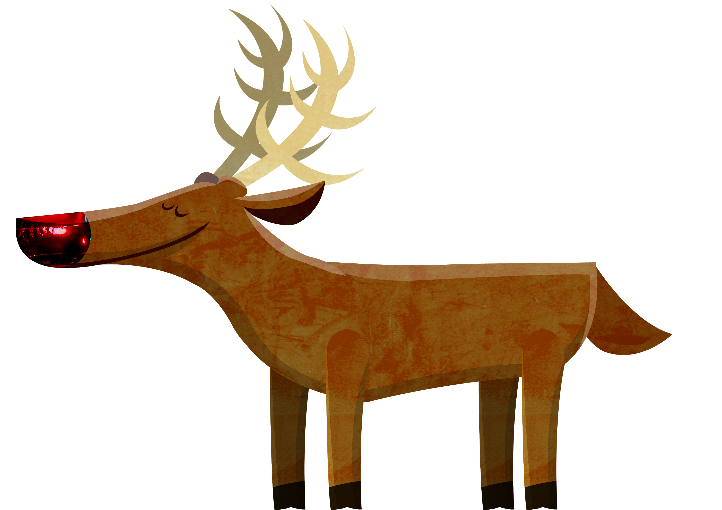 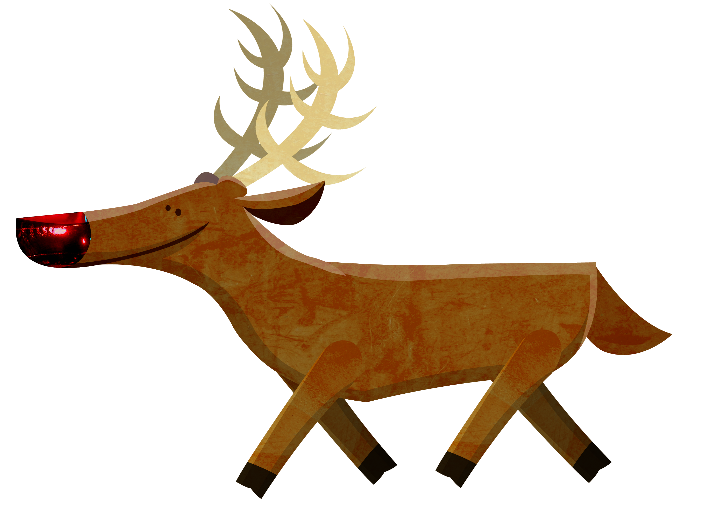 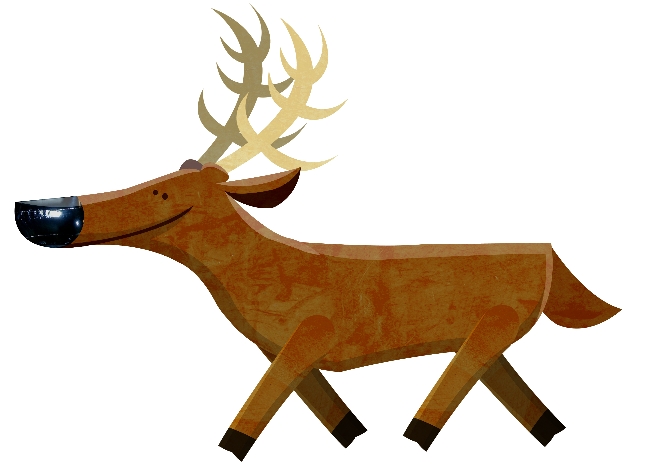 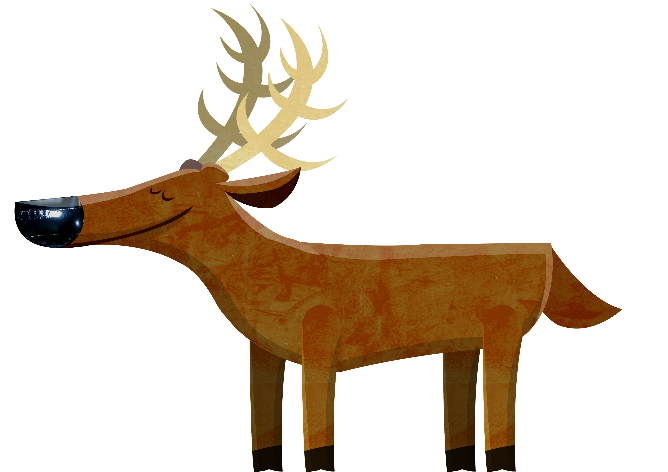 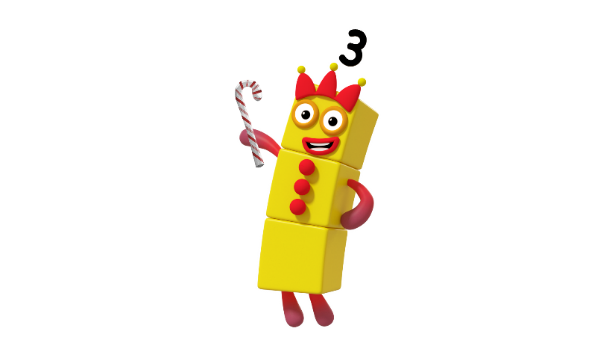 Try again.
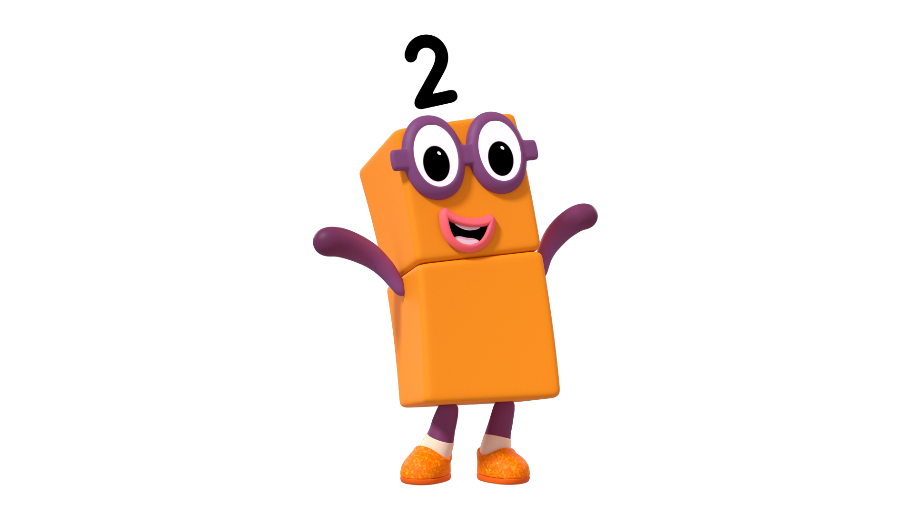 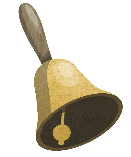 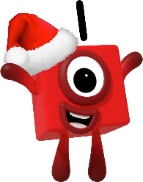 next
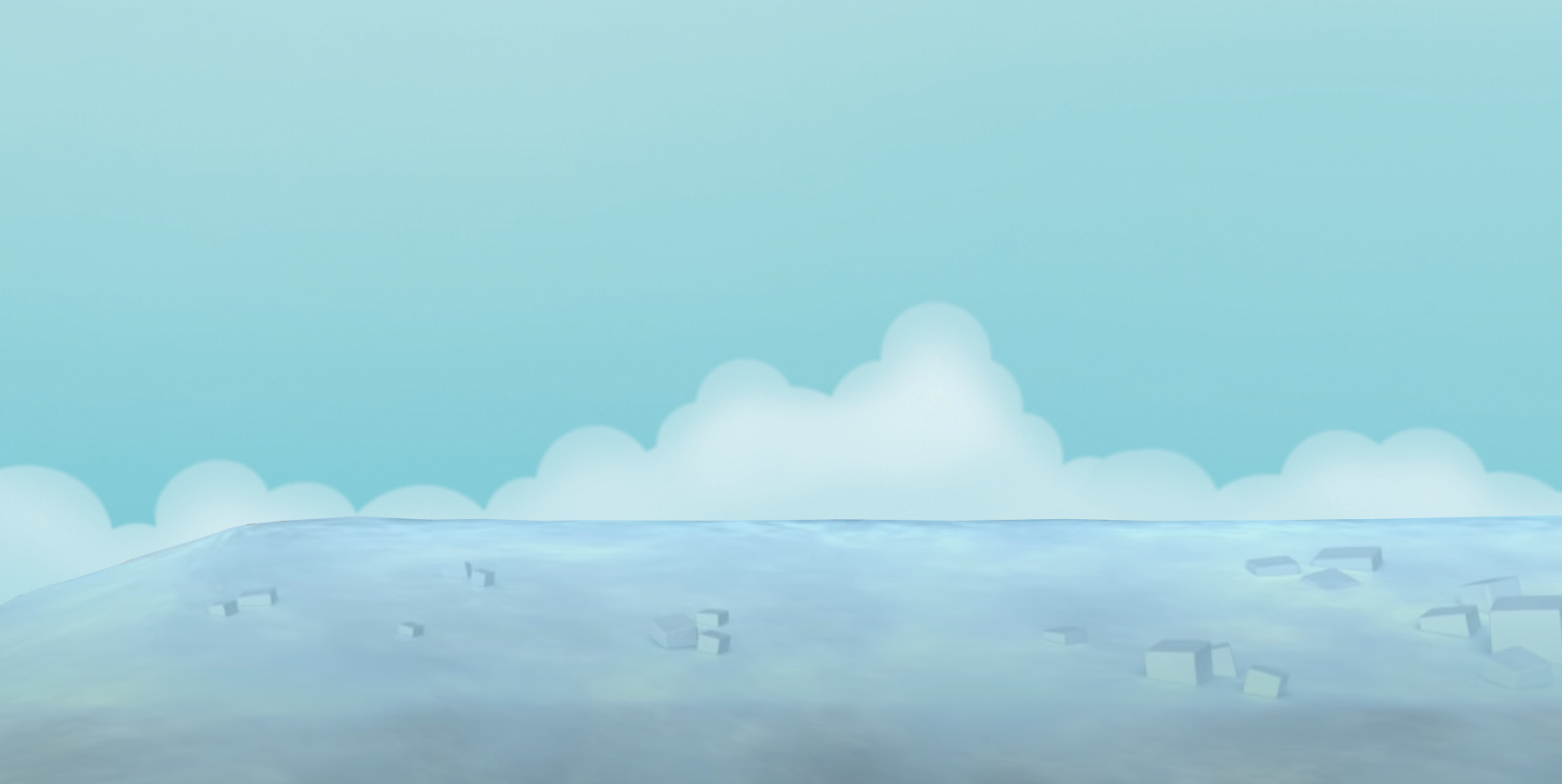 That’s right! I have been looking after the reindeer. There are 2. How did you know? Click me to count them.
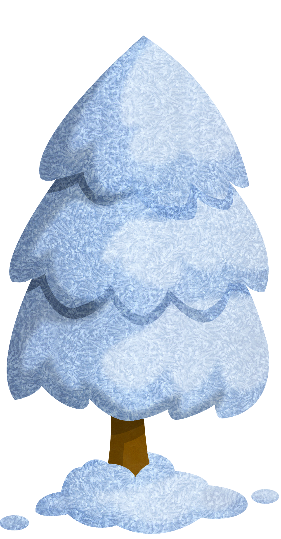 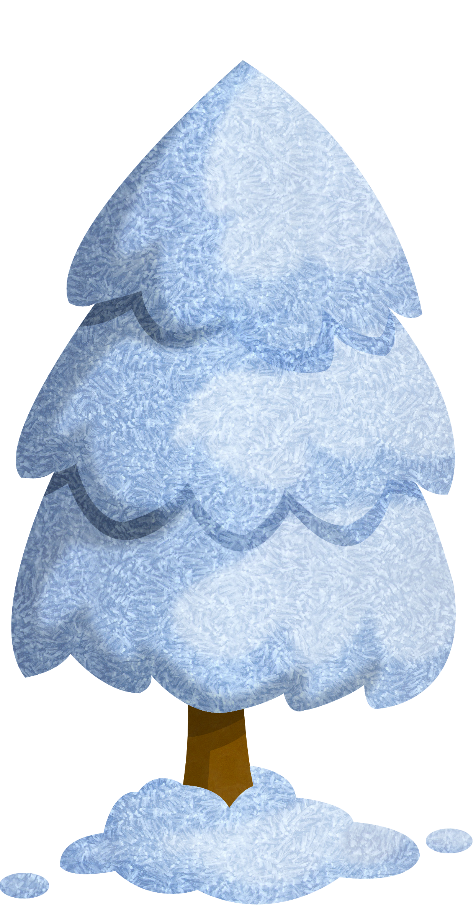 What do you notice about the reindeer?
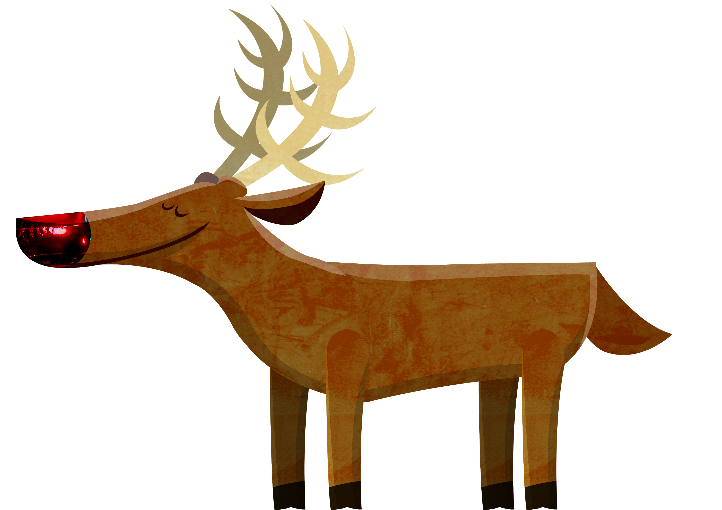 1
2
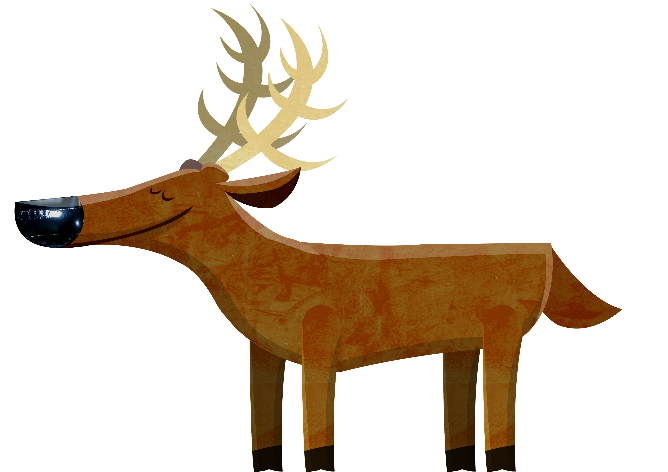 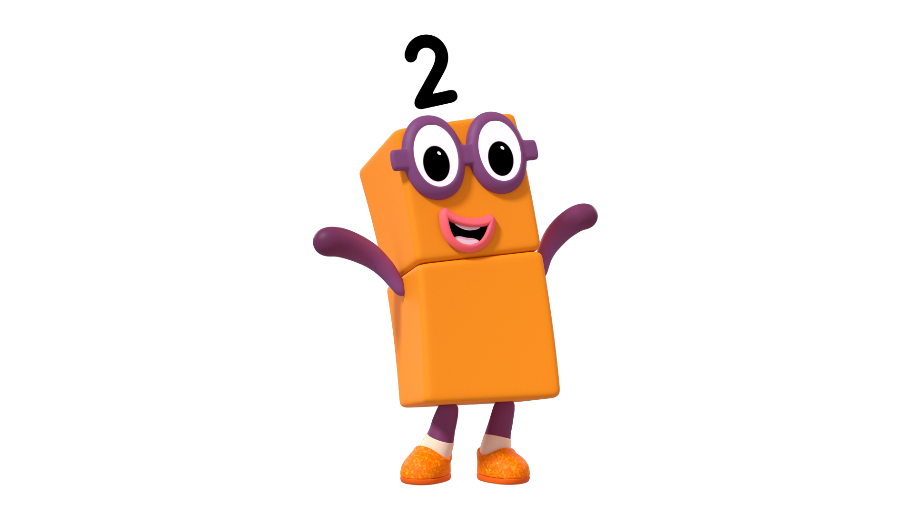 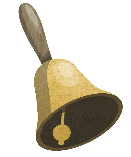 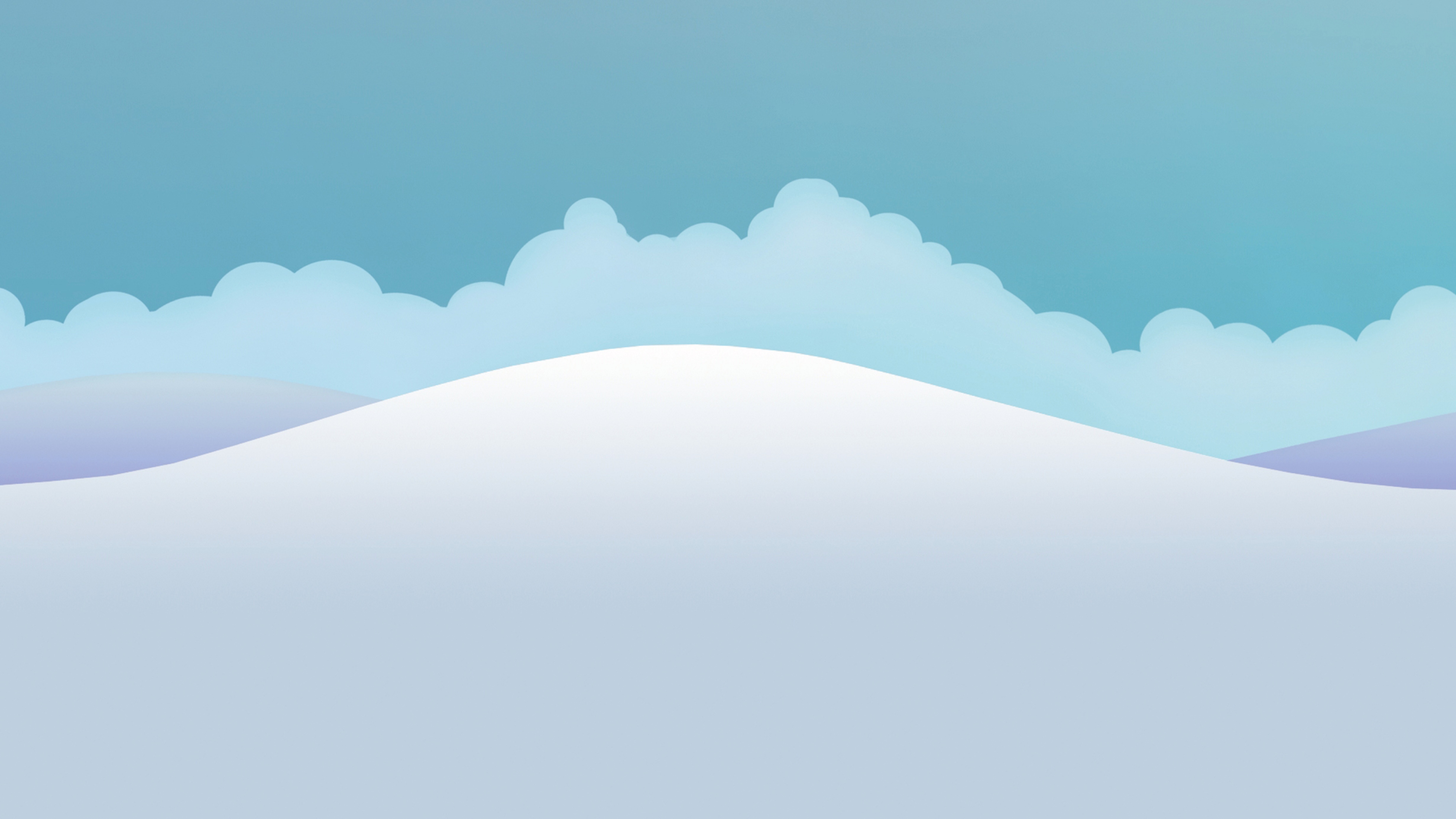 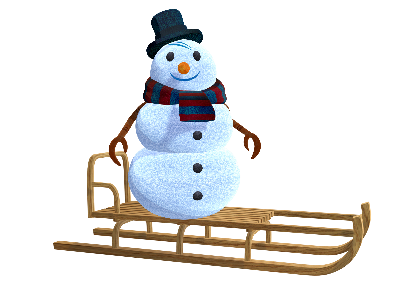 Which Numberblock has been pushing the snowman on the sledge? Click the sledge and watch it go!
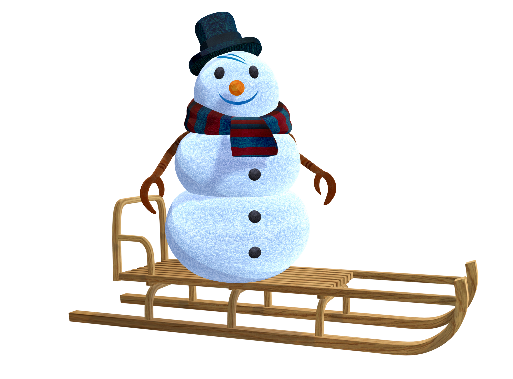 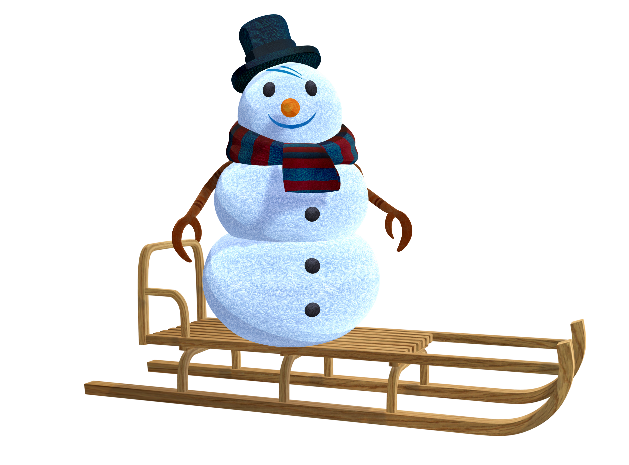 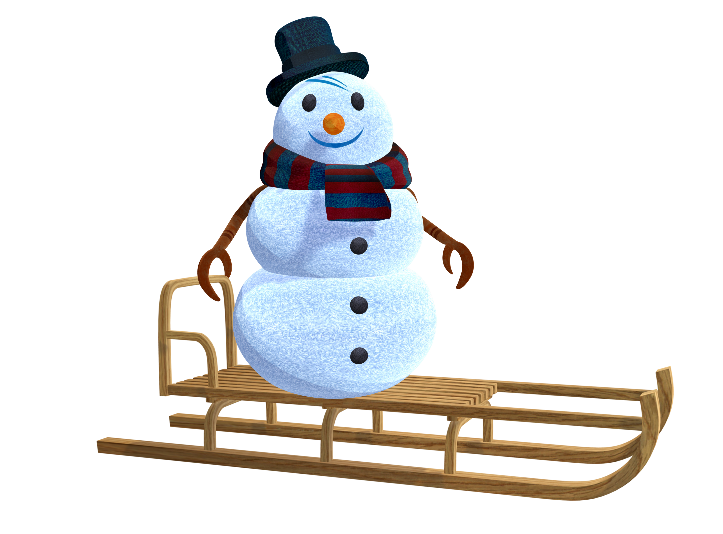 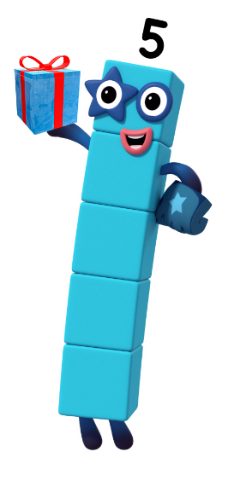 Try again.
Try again.
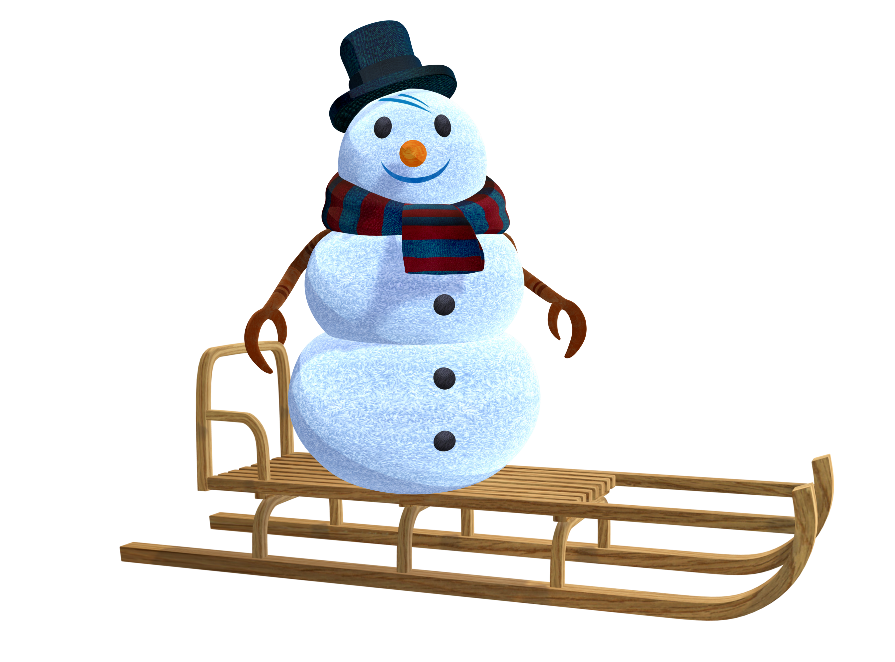 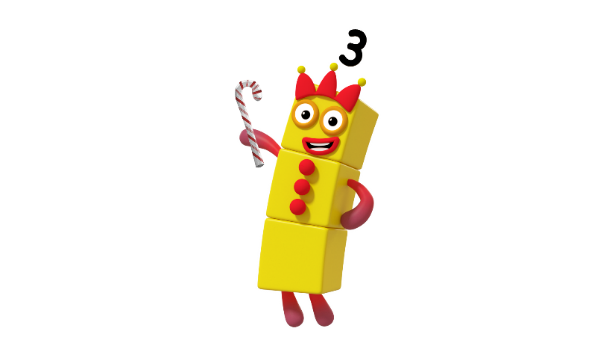 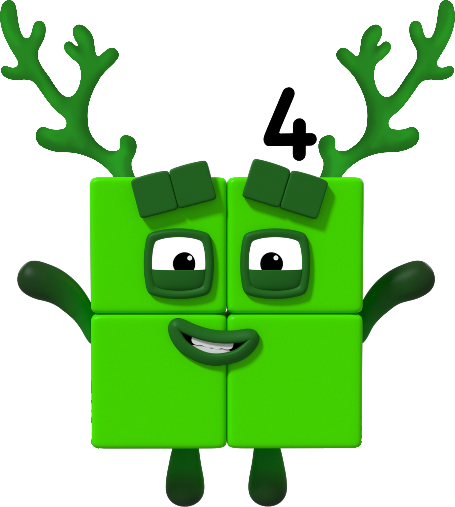 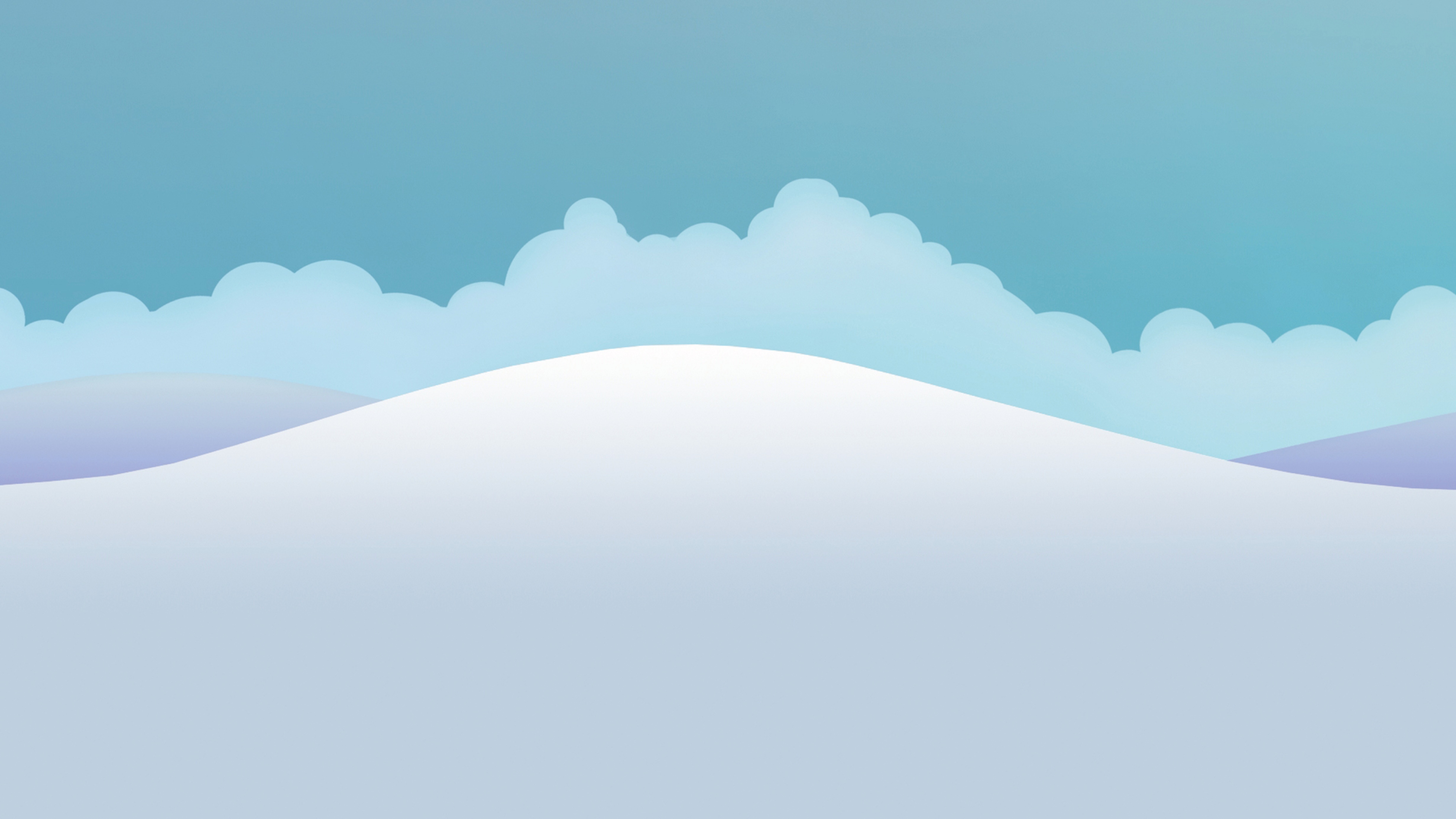 next
That’s right! I pushed the snowman on the sledge 5 times. Can you show me 5 on your fingers?
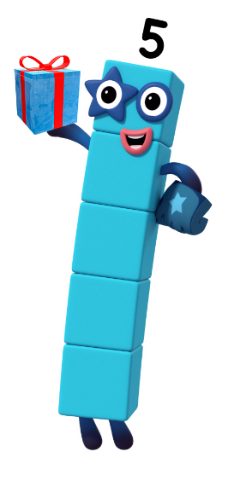 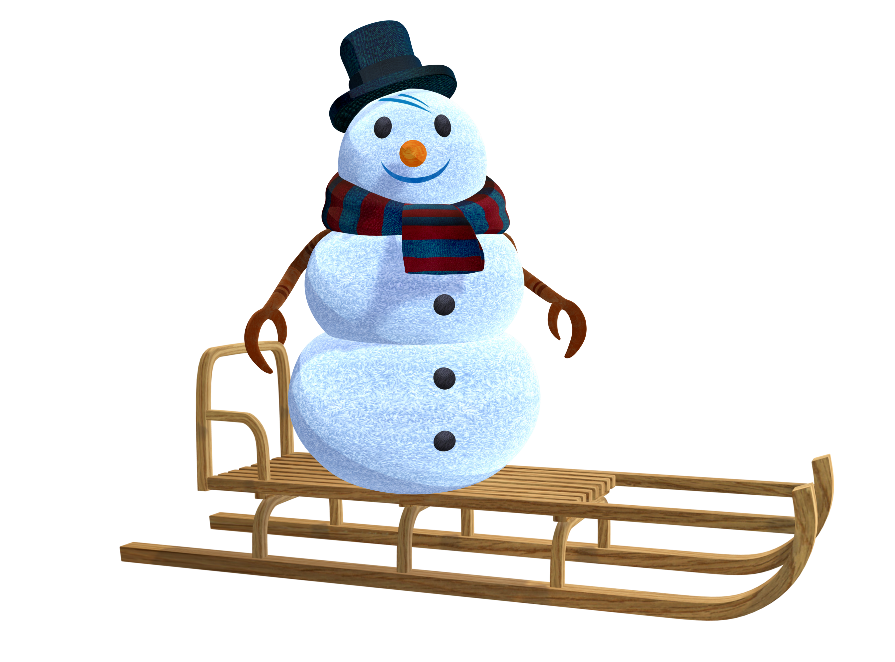 Which Numberblock do you think has been putting buttons on the snowman?
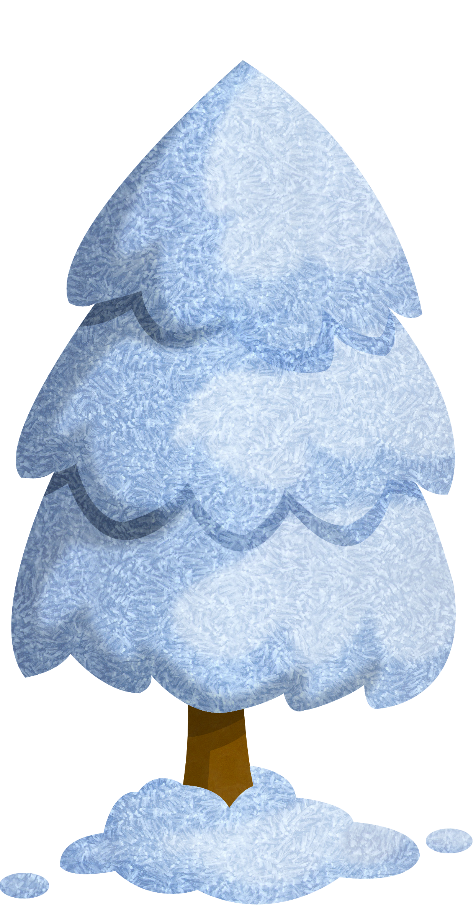 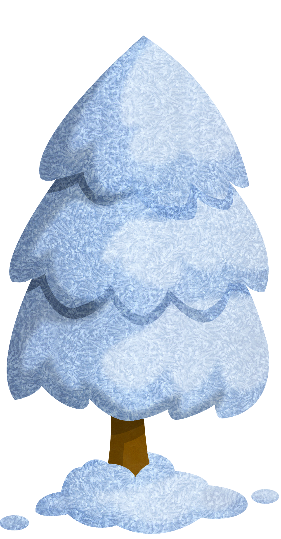 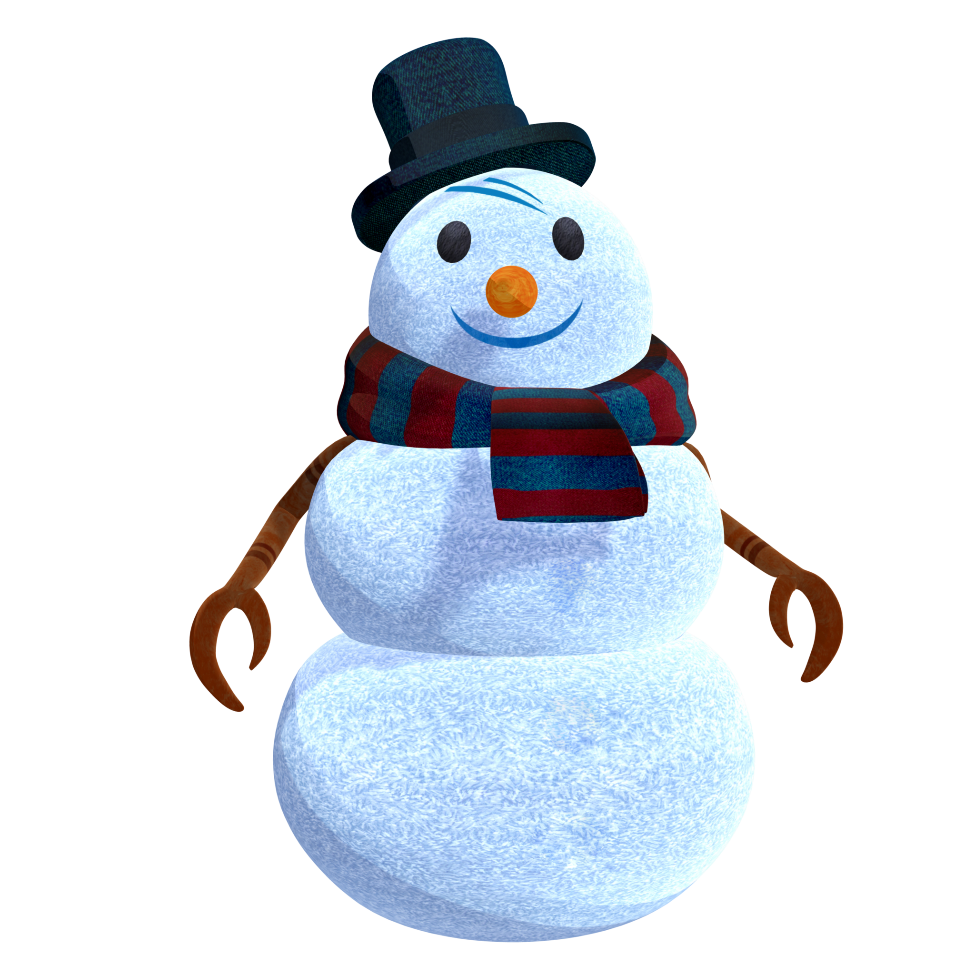 Try again.
Try again.
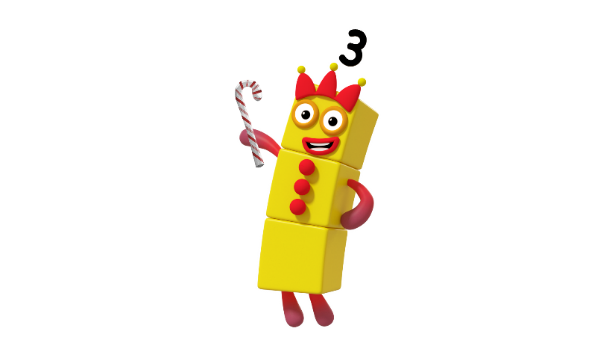 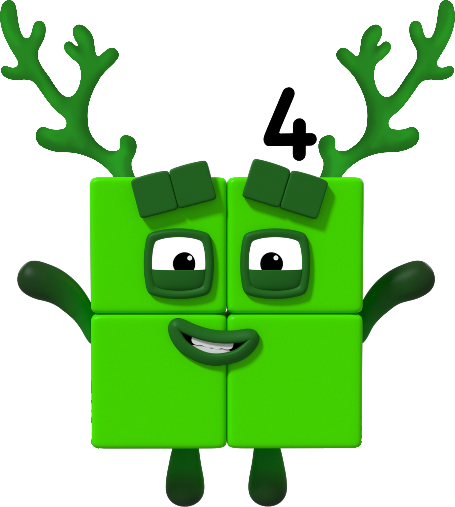 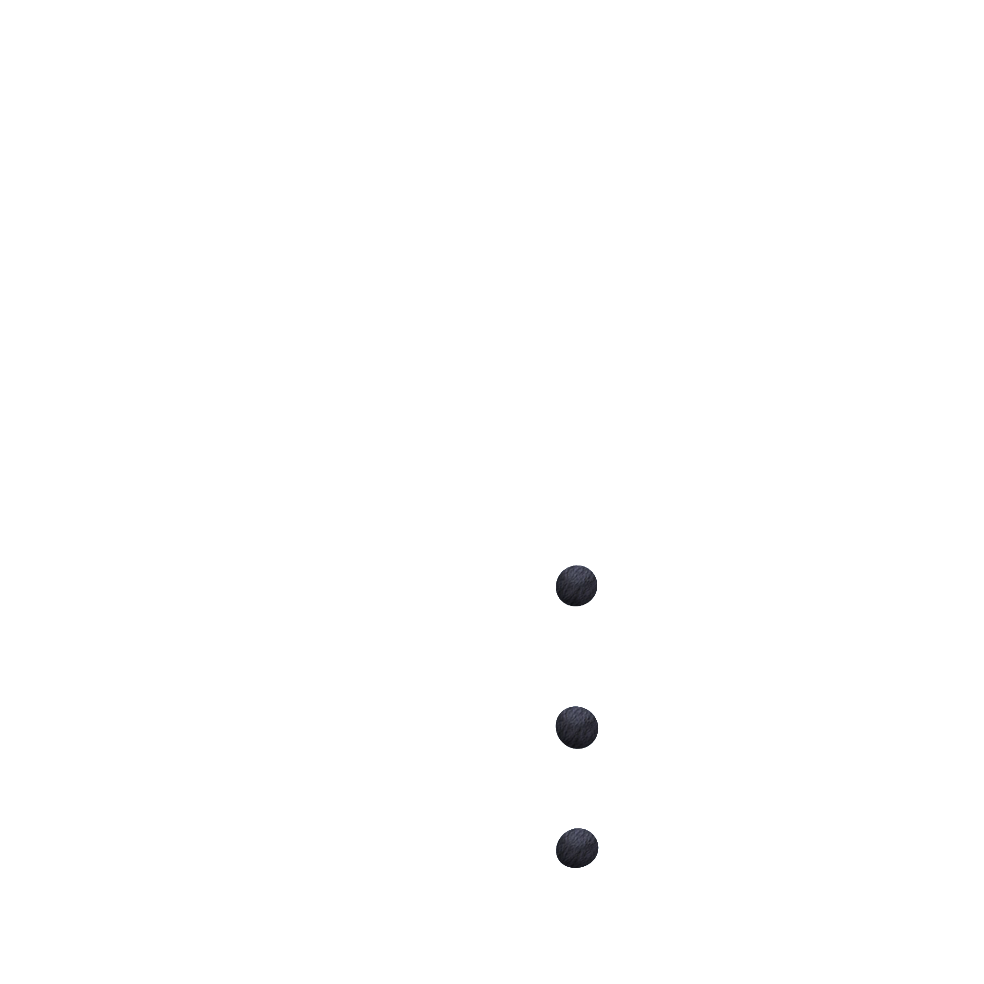 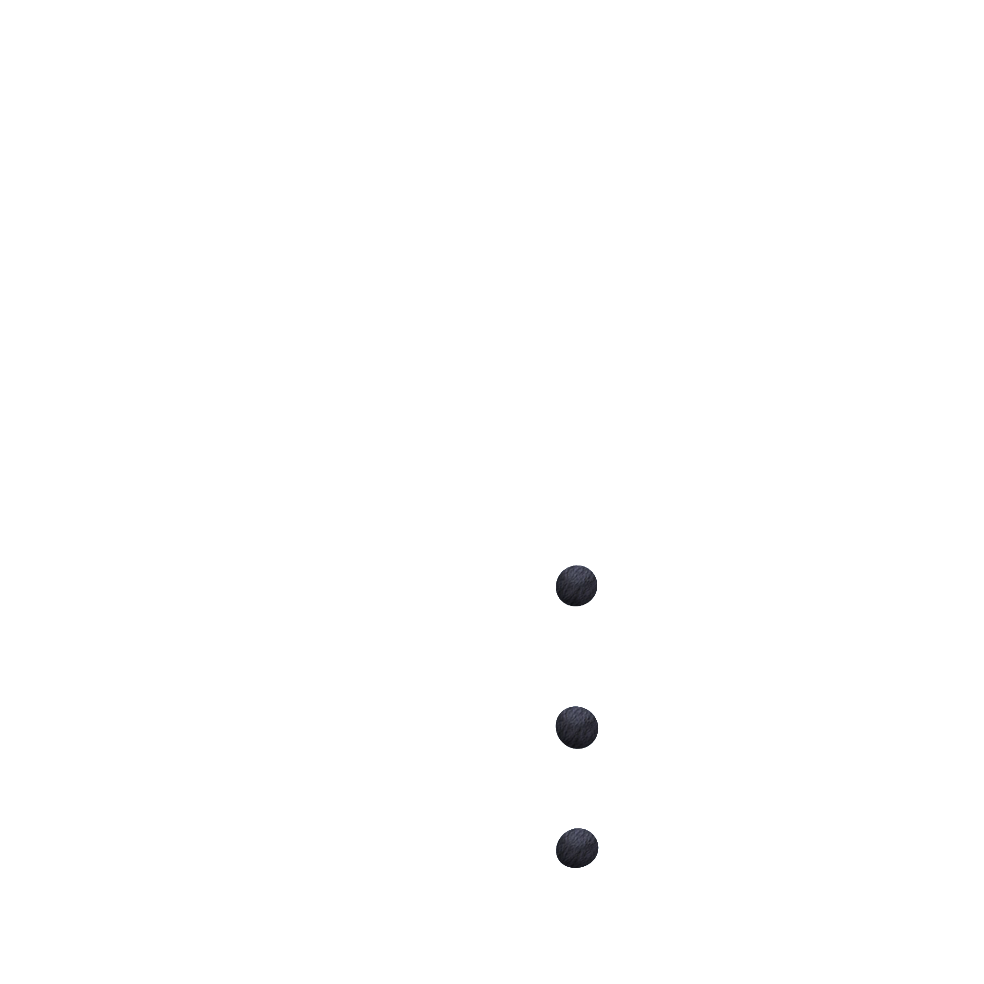 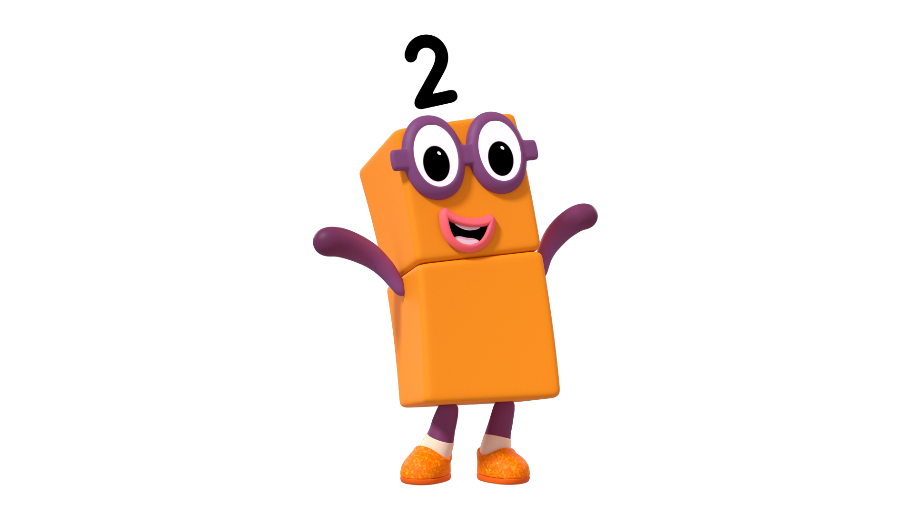 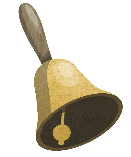 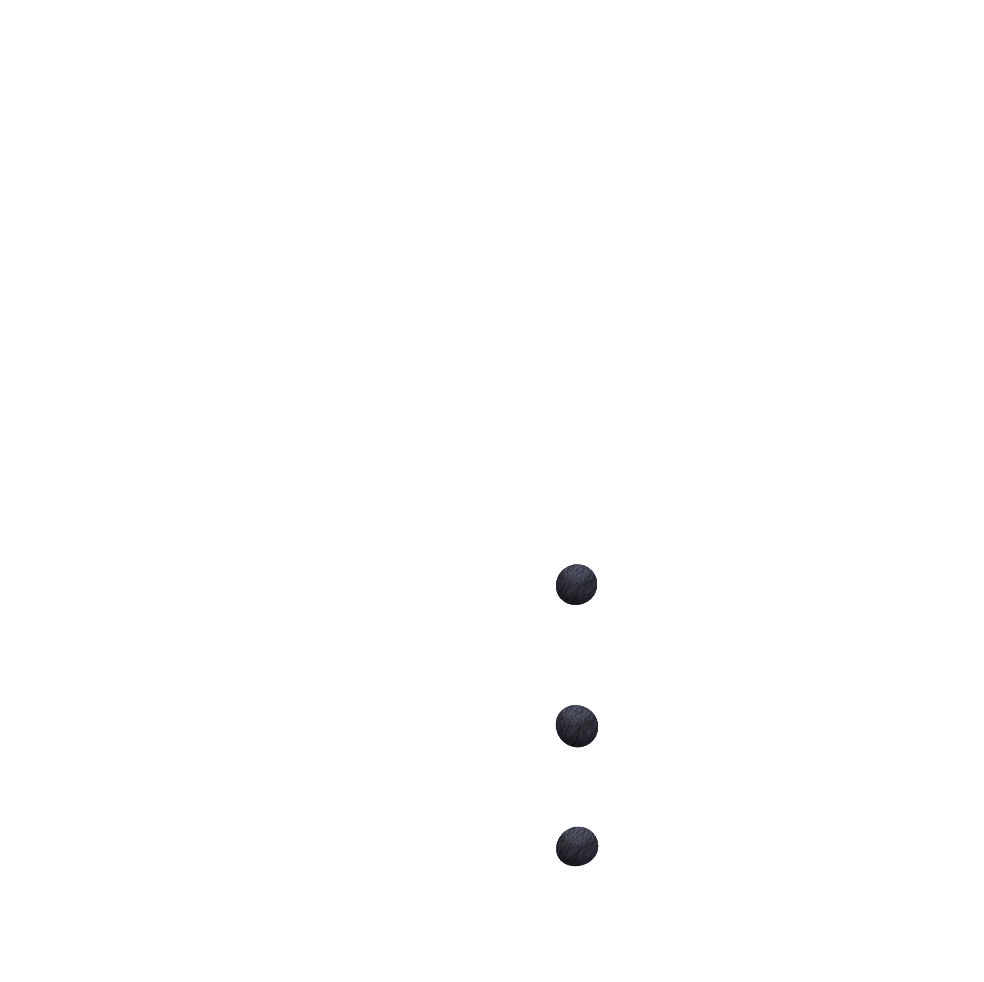 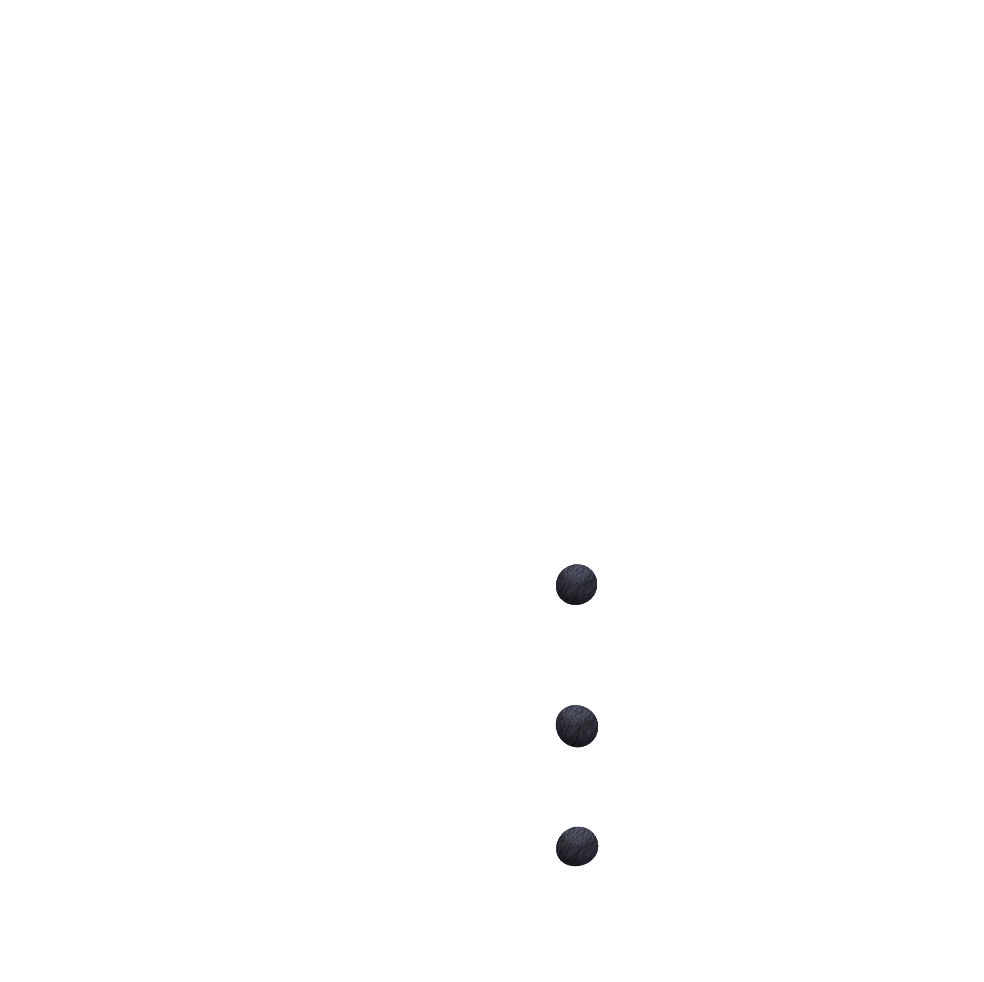 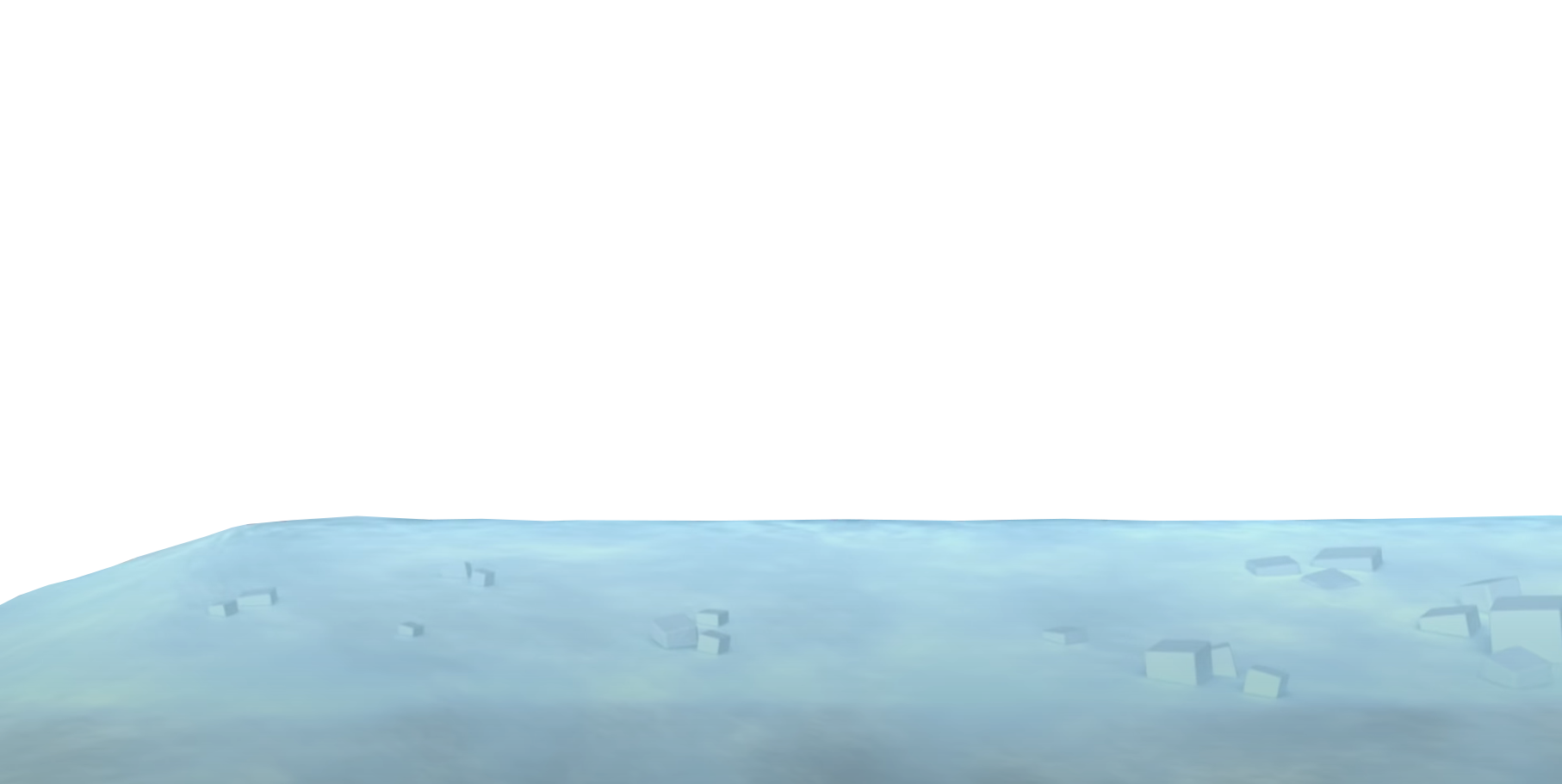 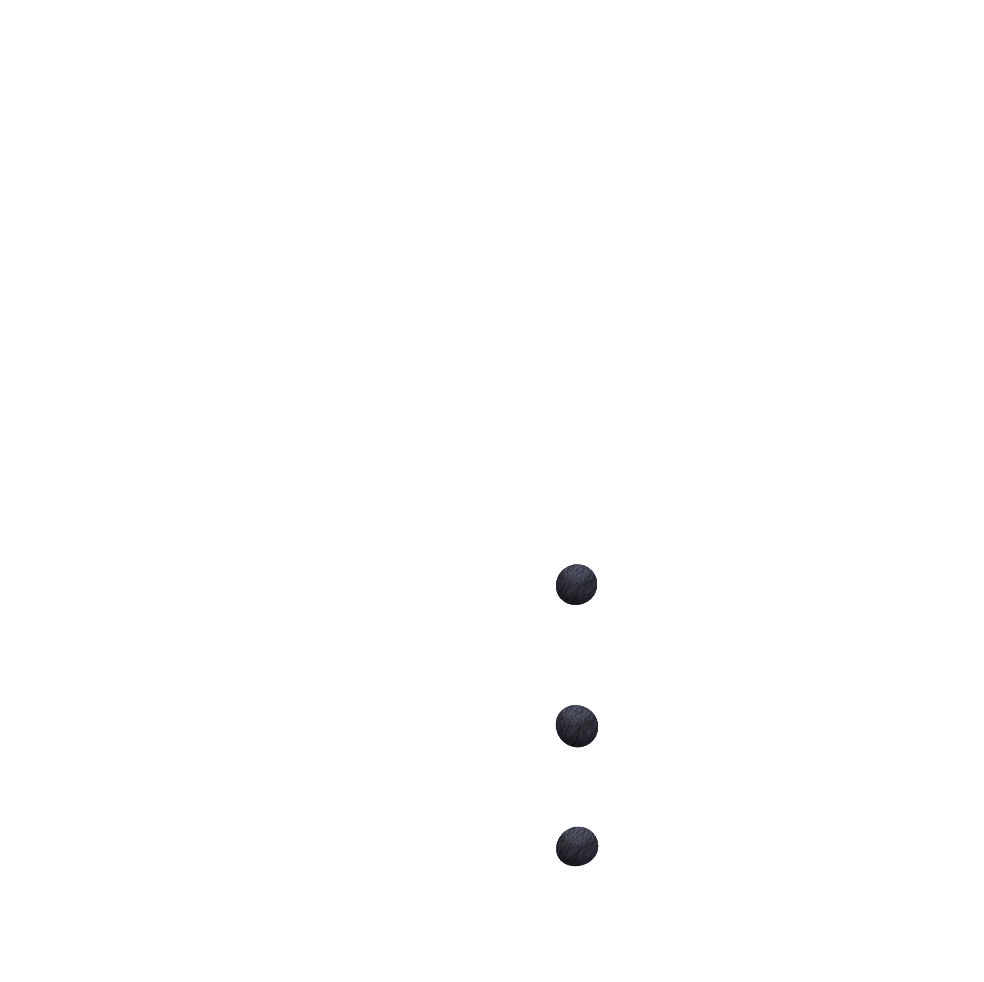 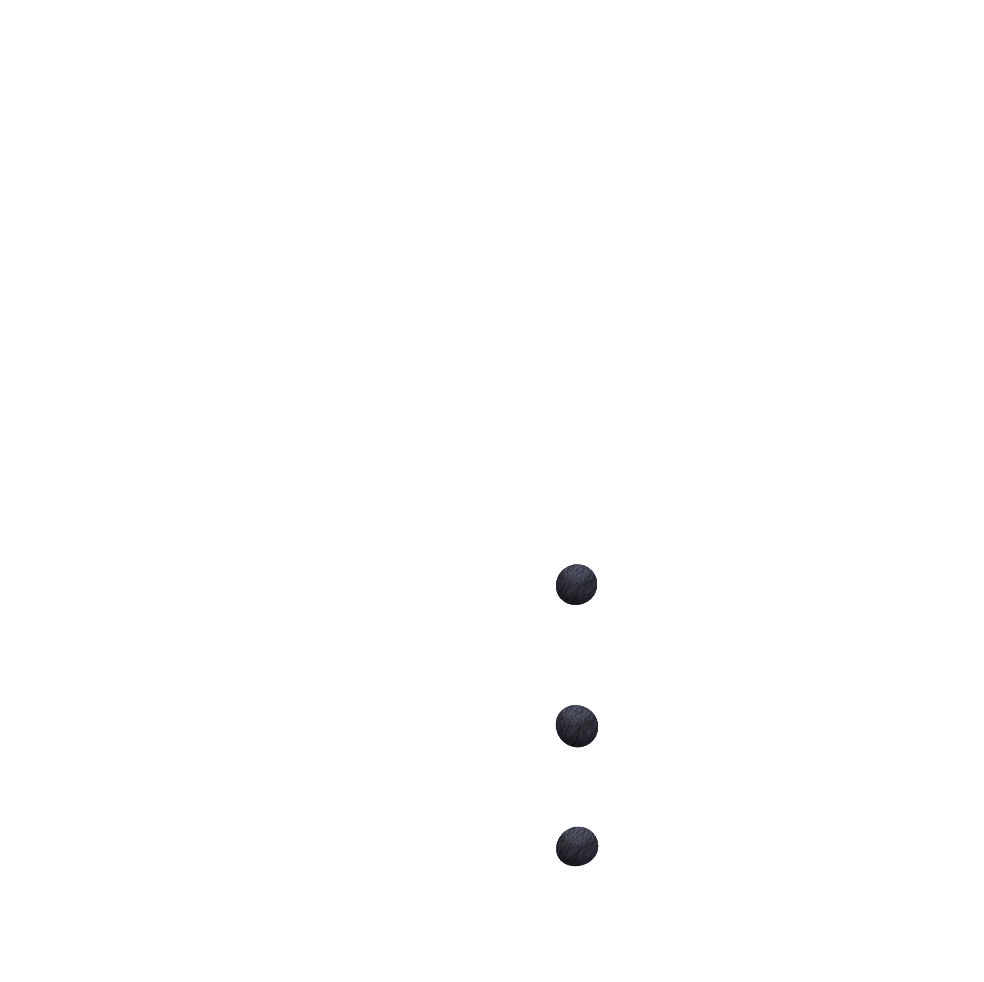 next
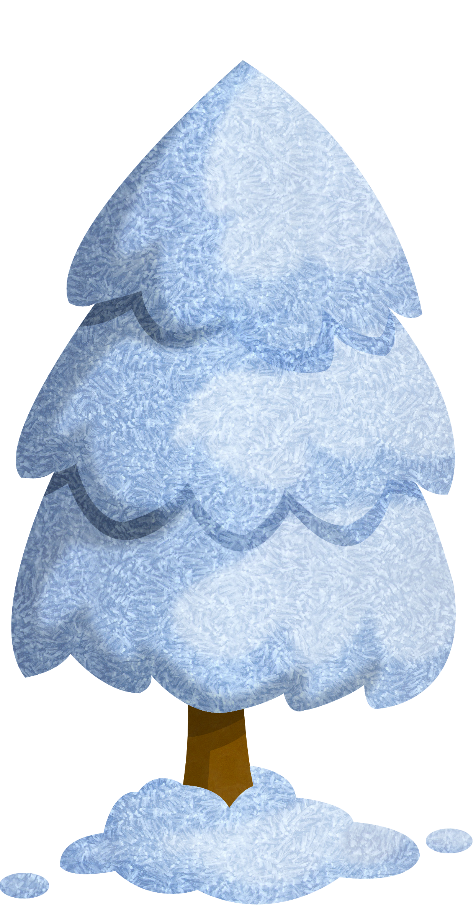 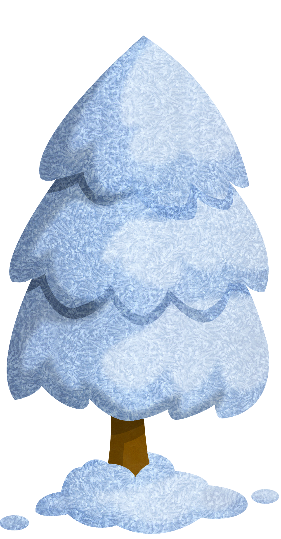 That’s right! I put 3 buttons on the snowman. Can you count the buttons with me? Click the snowman.
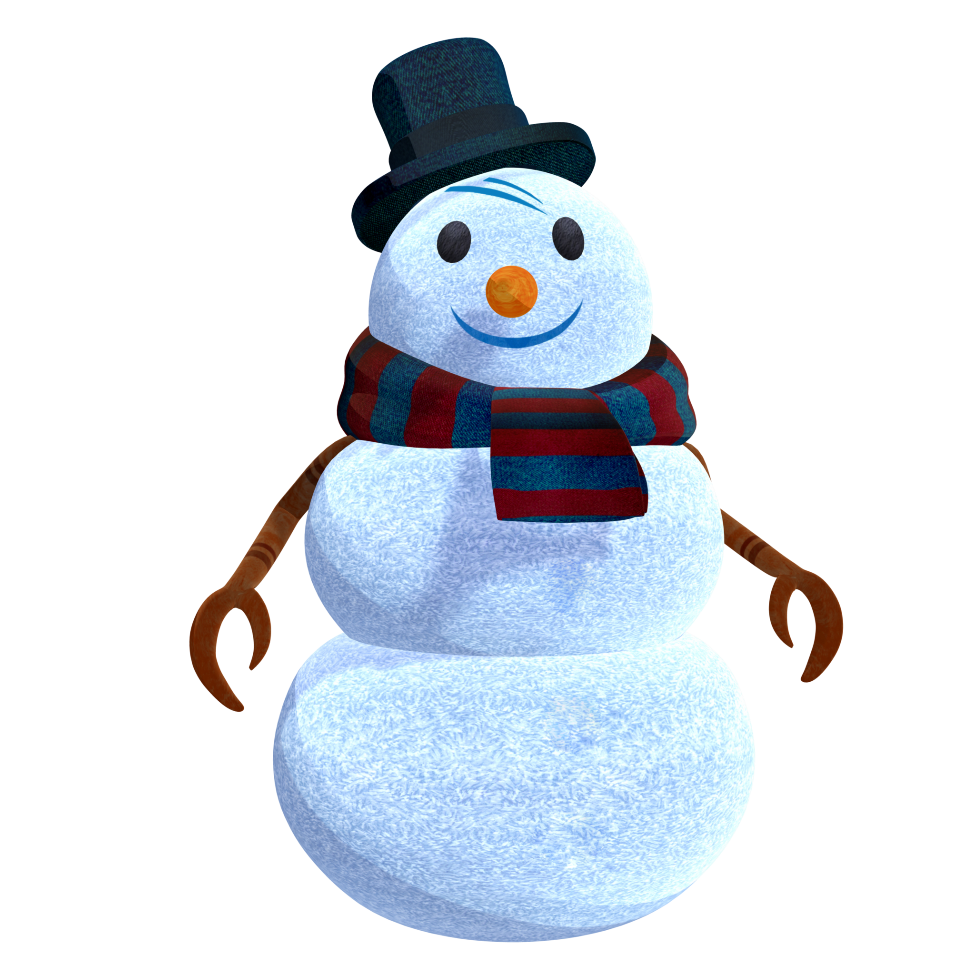 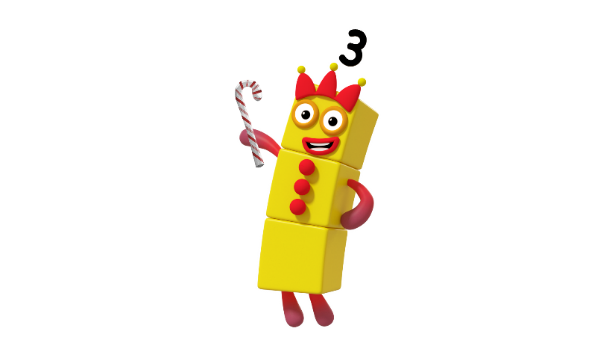 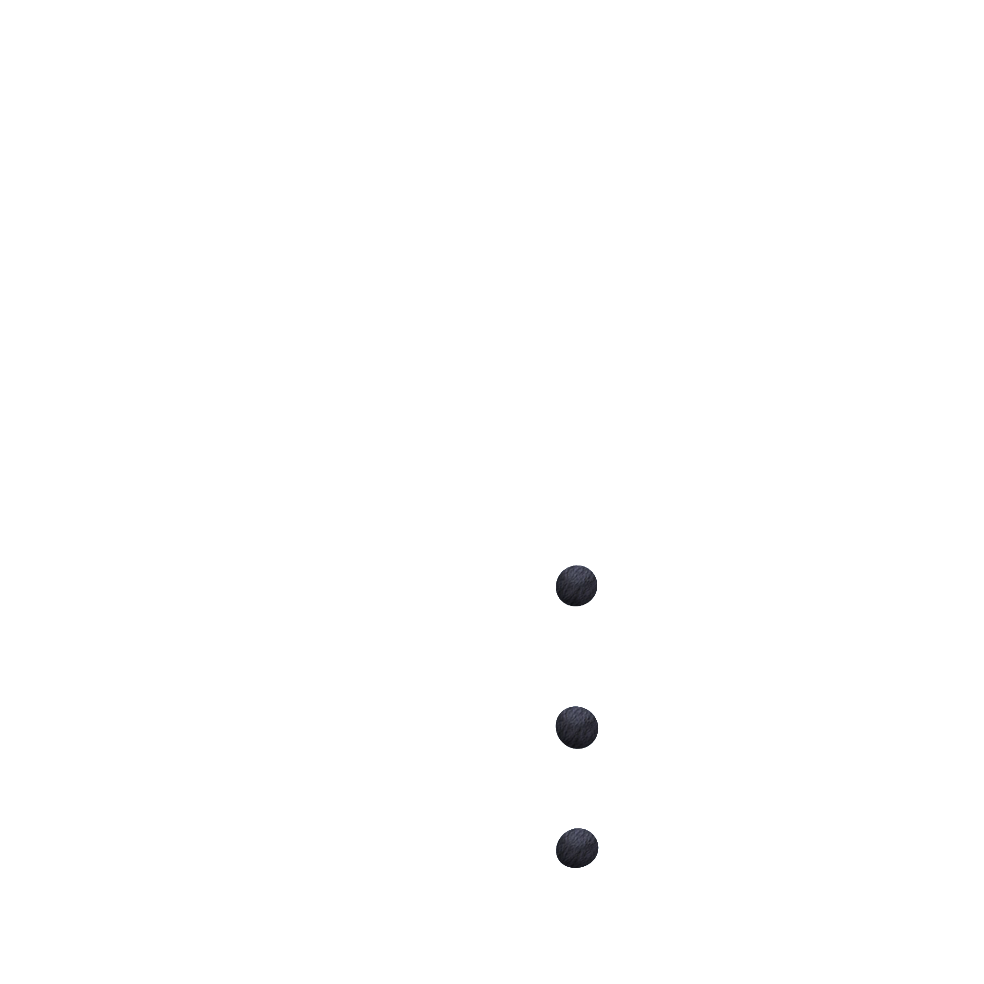 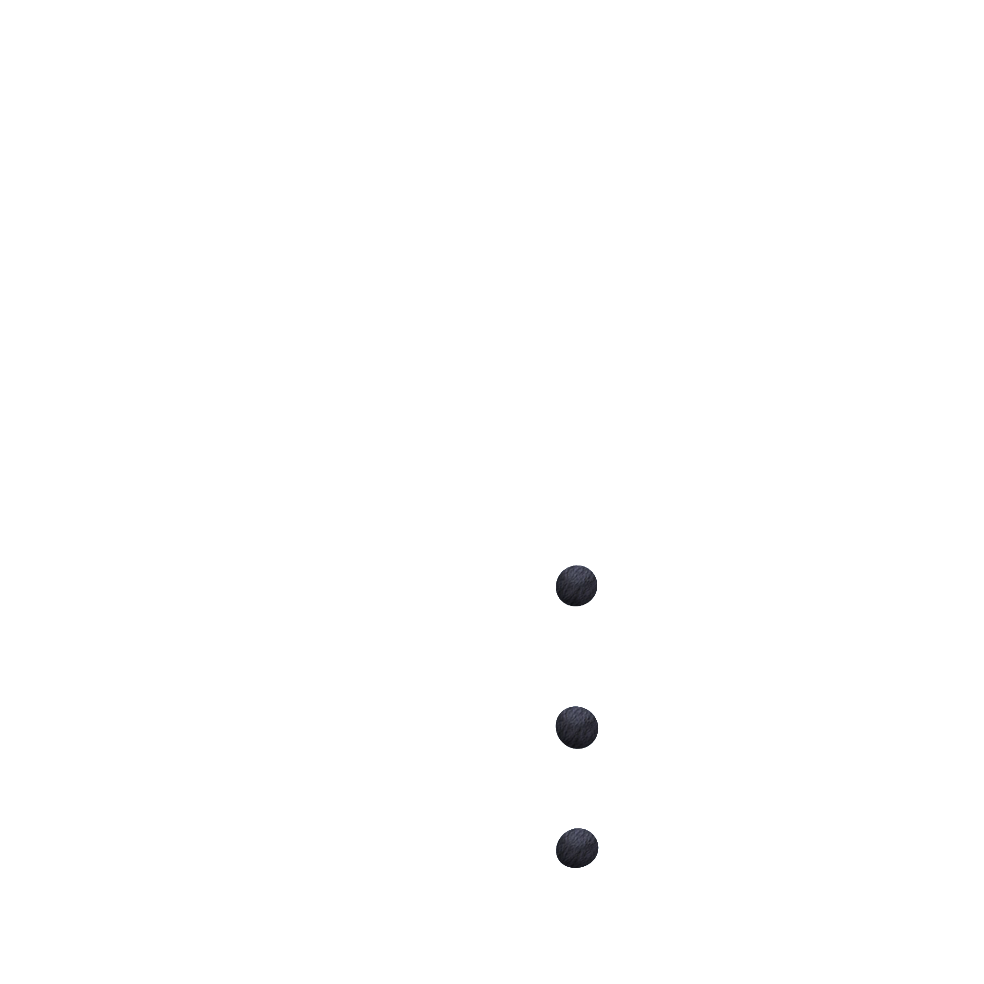 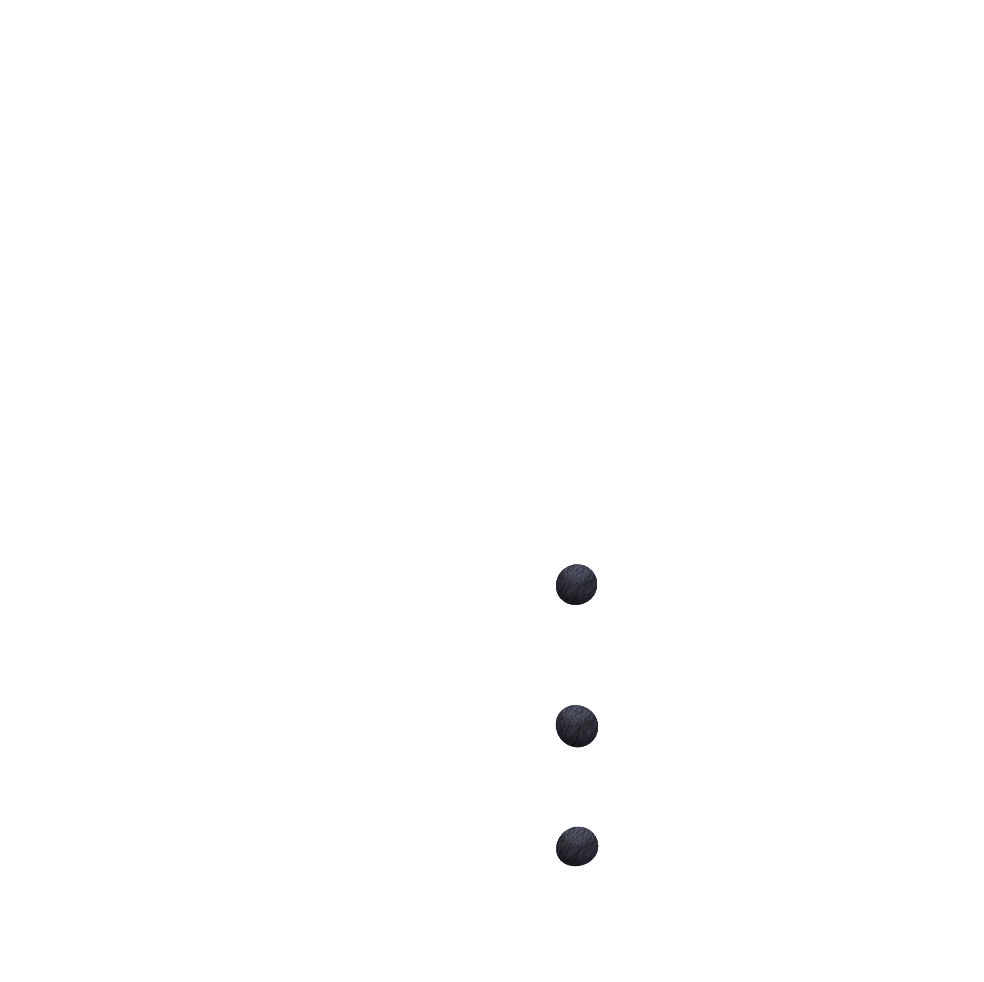 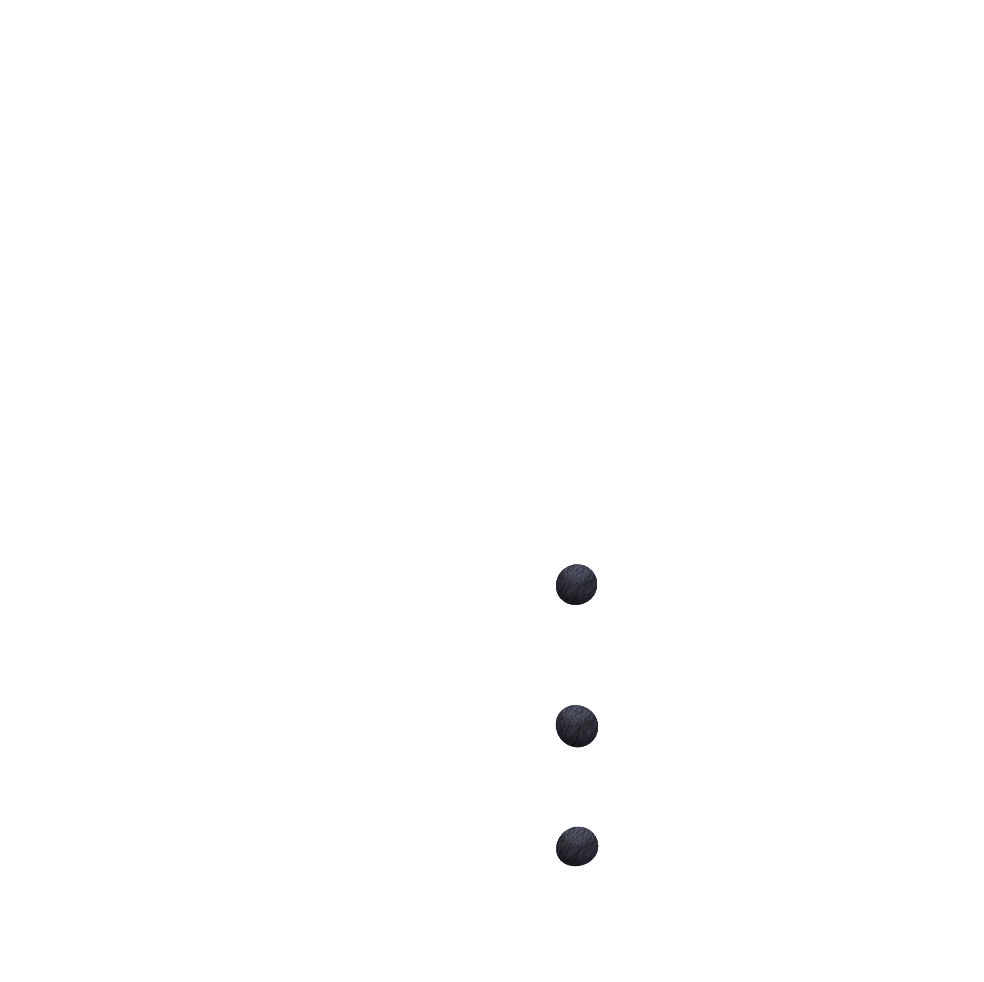 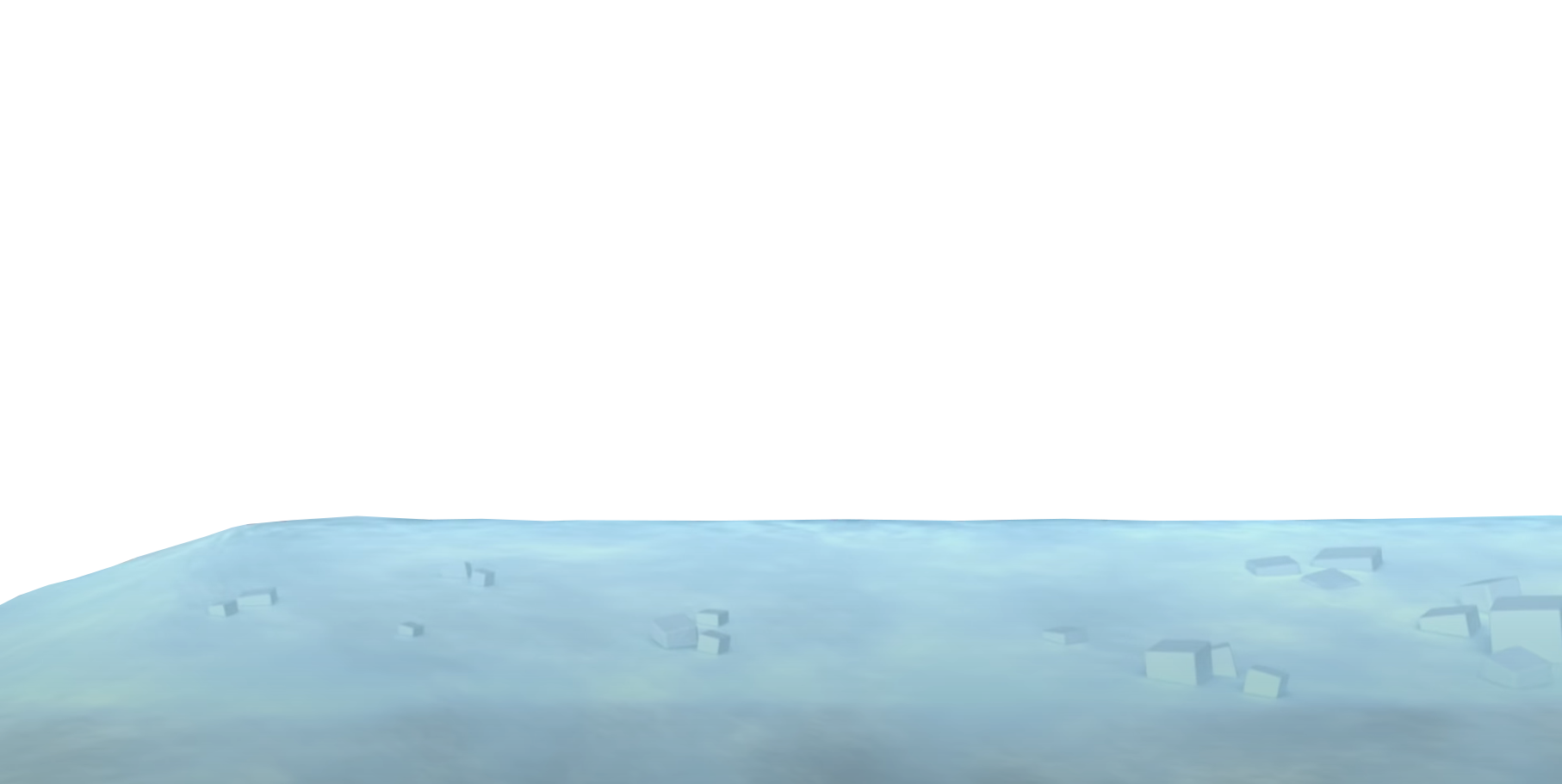 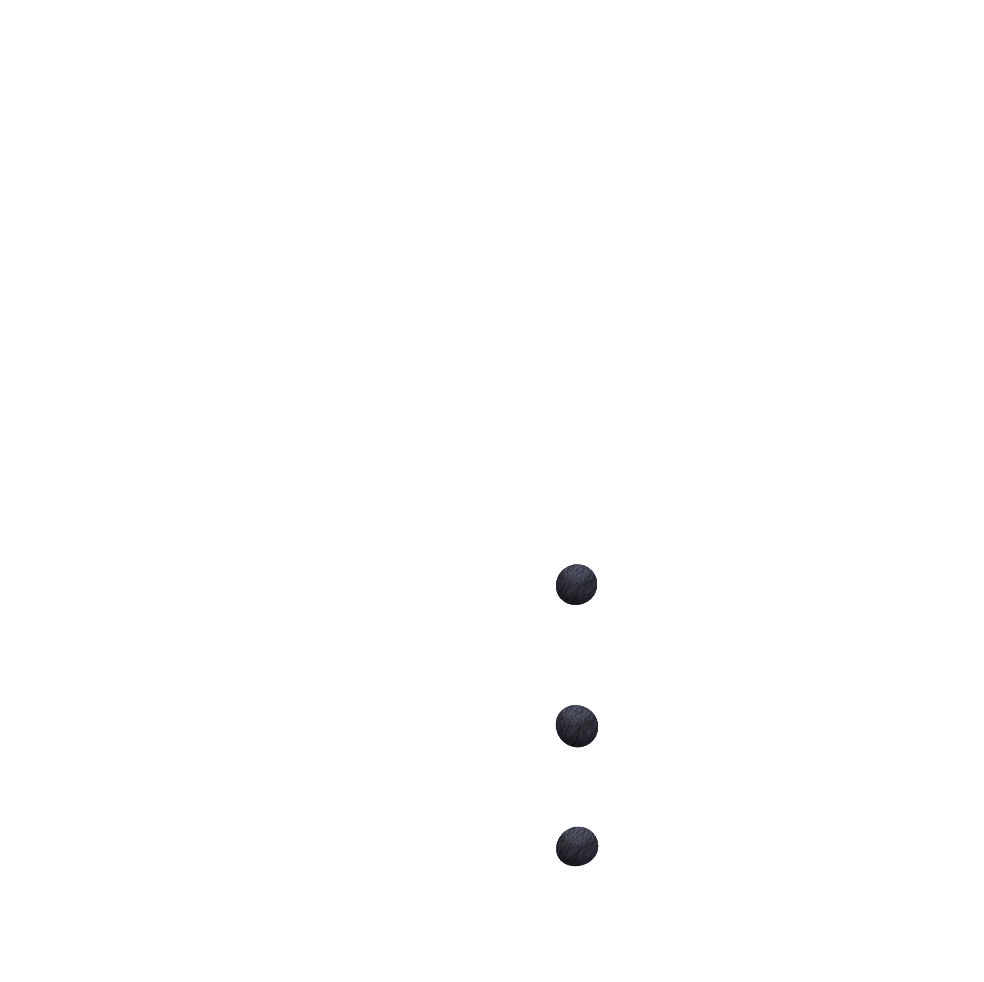 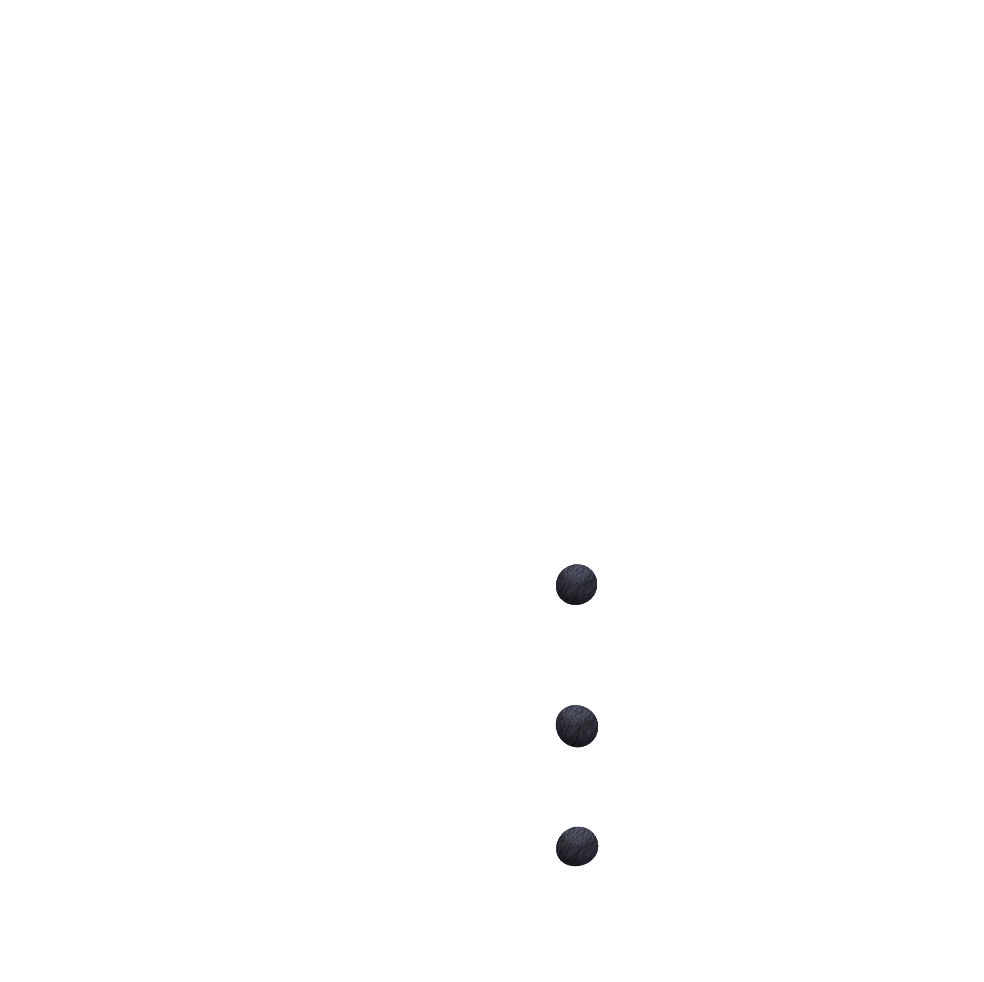 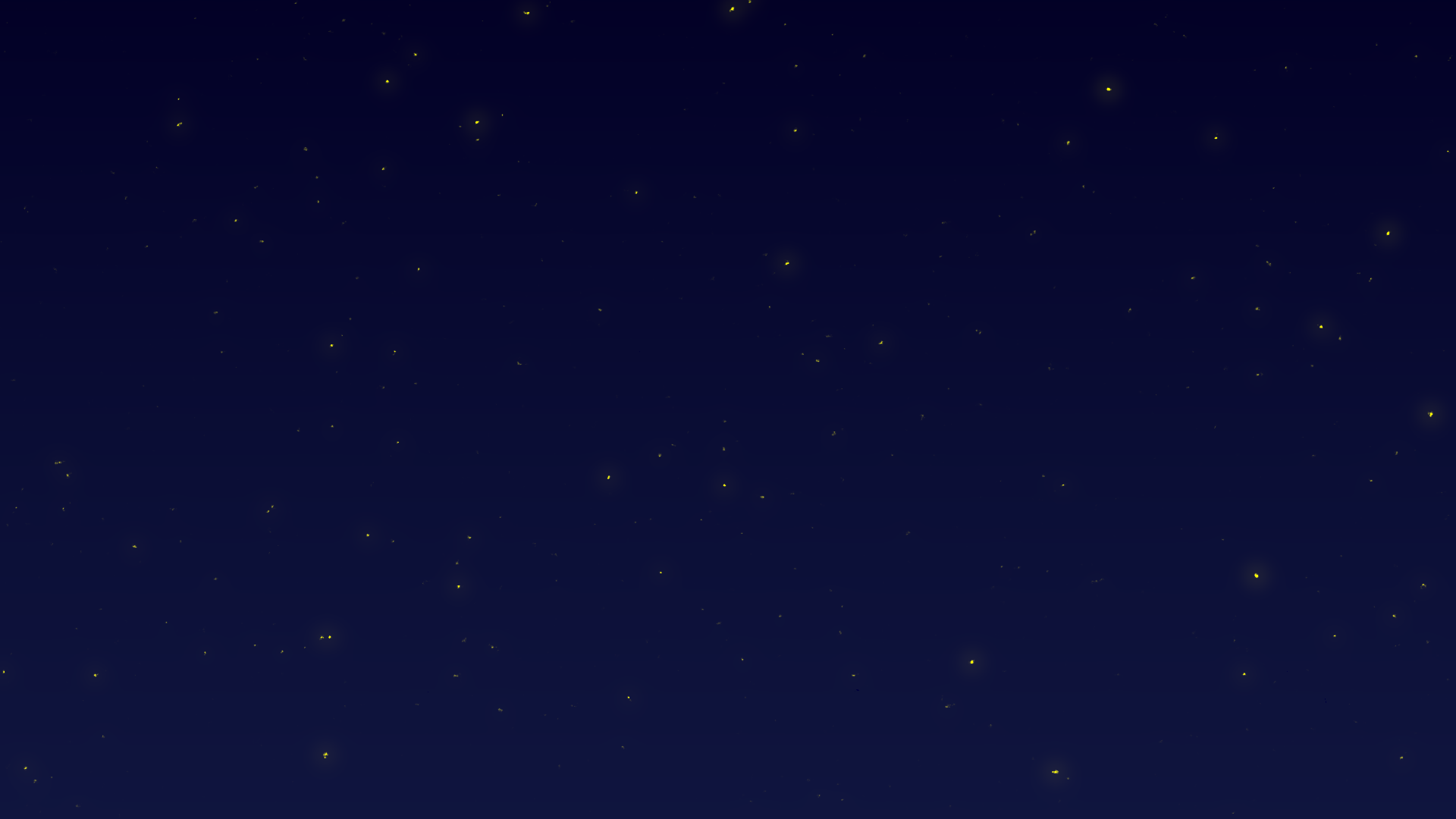 A Numberblock has been checking the sky for the bright, glowing moon. Which Numberblock do you think it is?
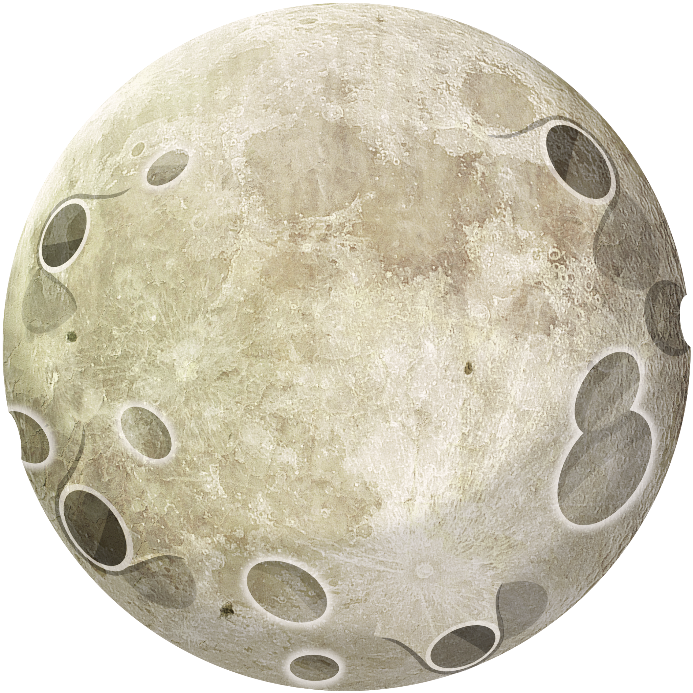 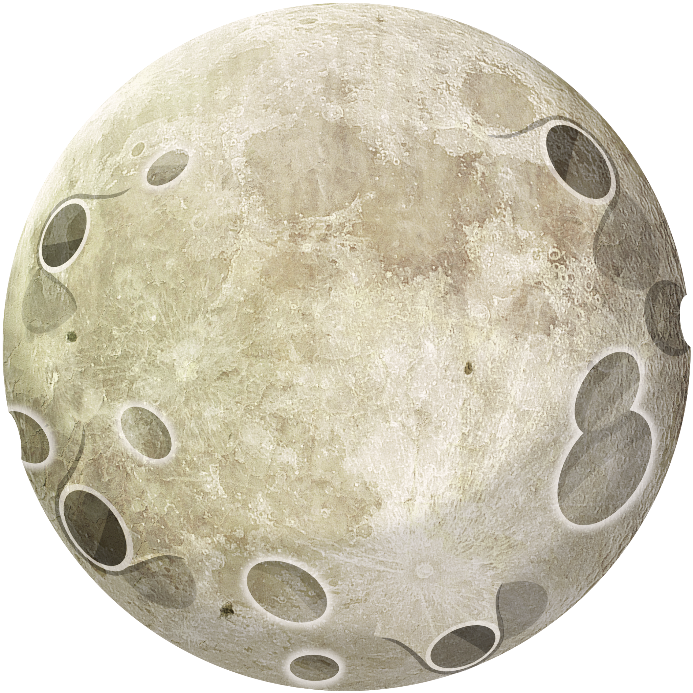 Try again.
Try again.
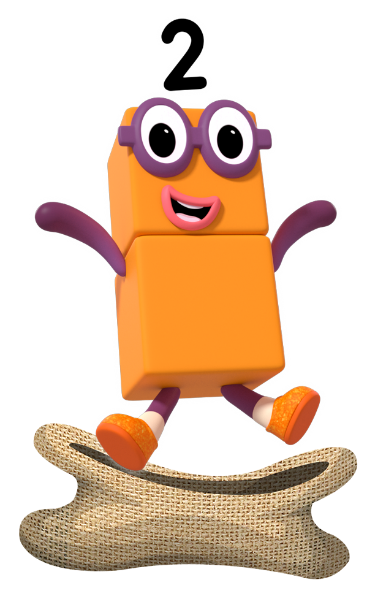 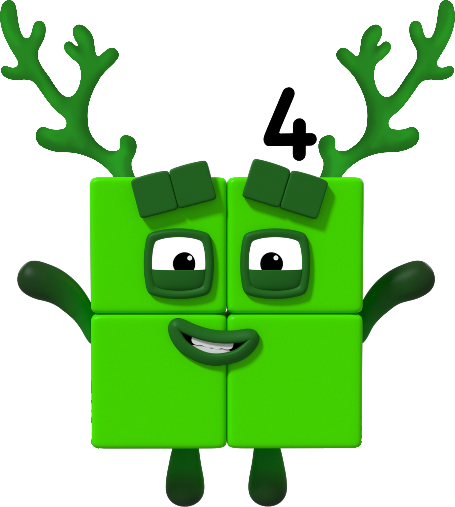 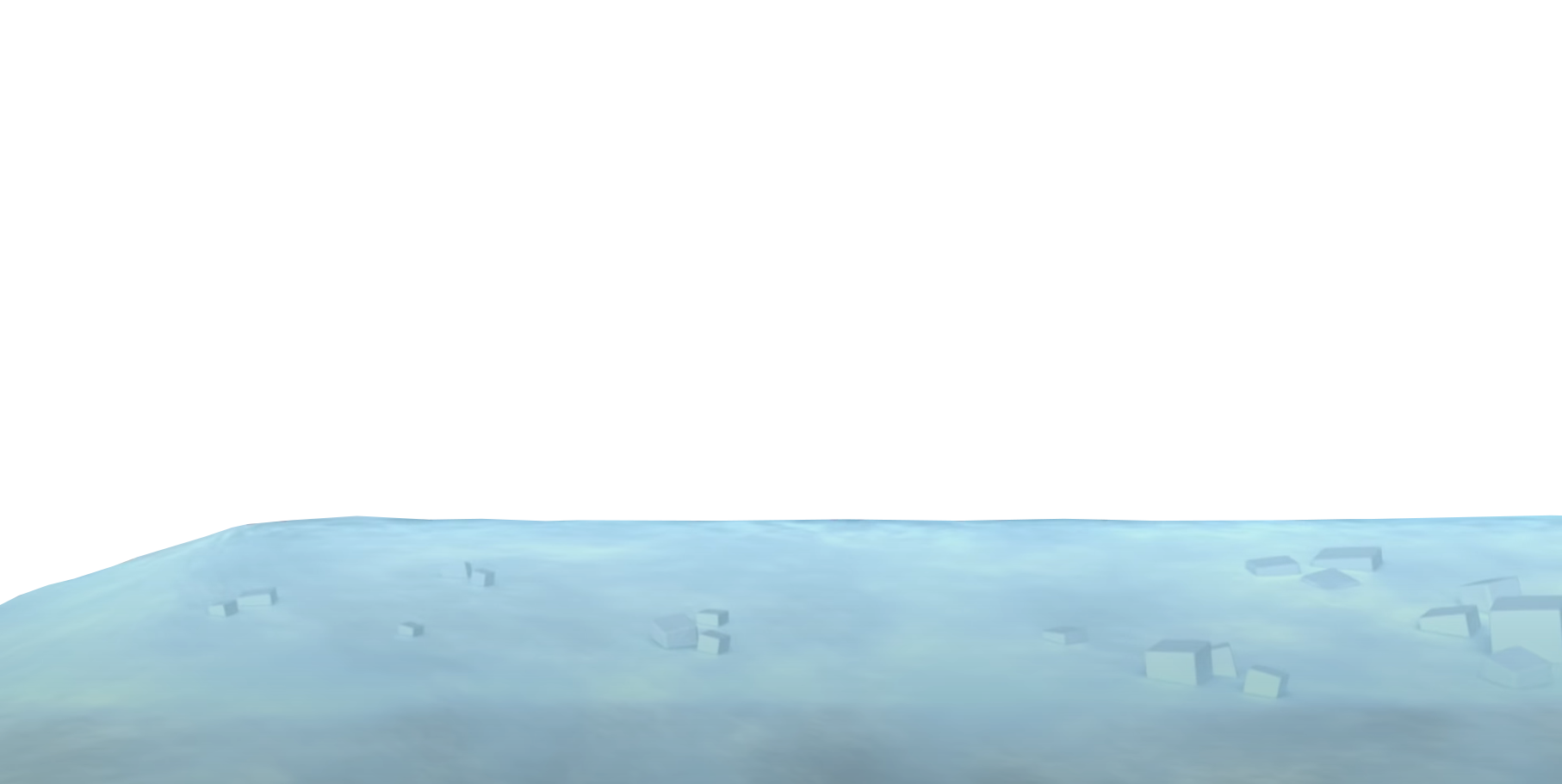 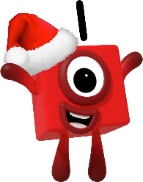 next
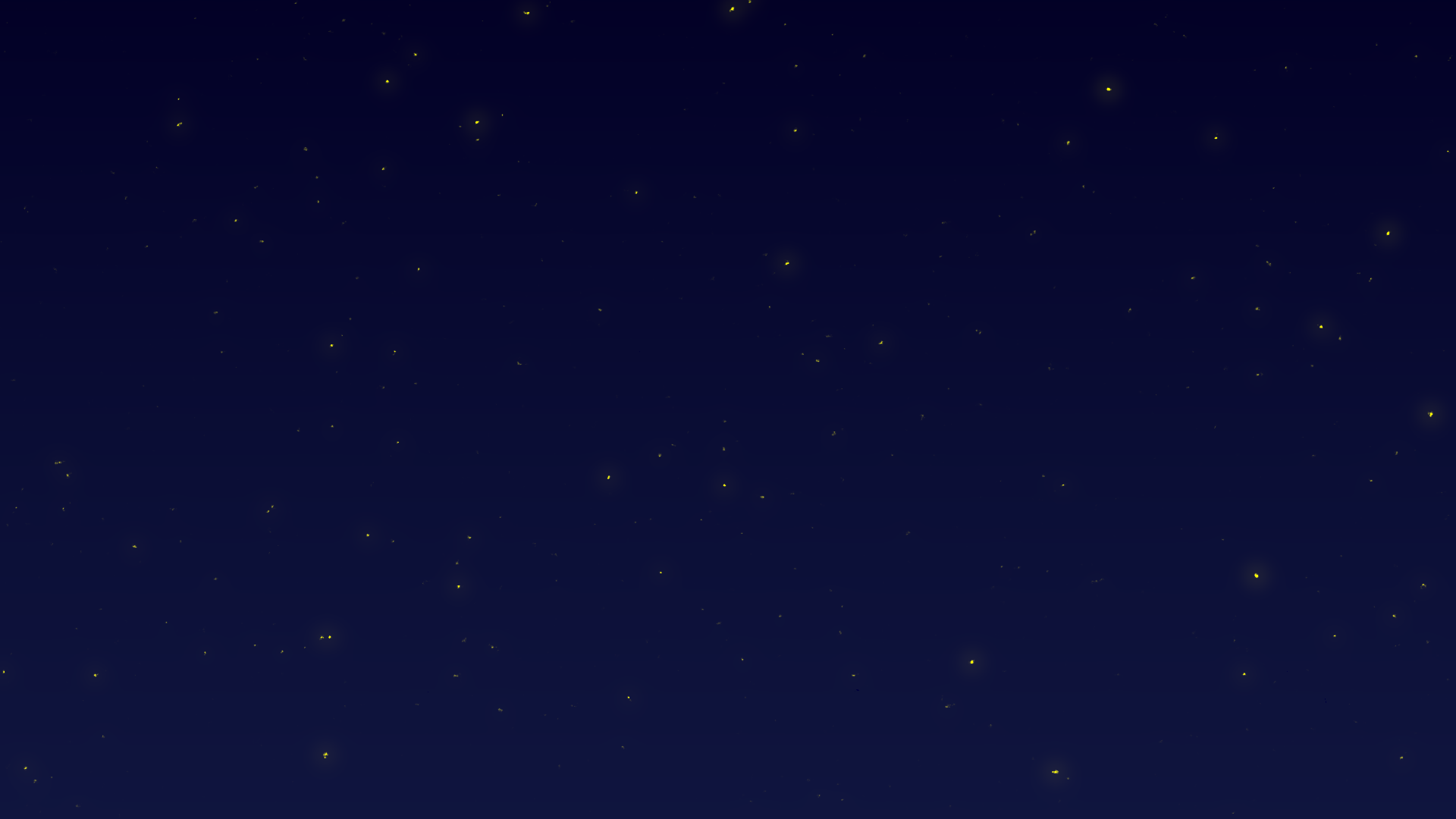 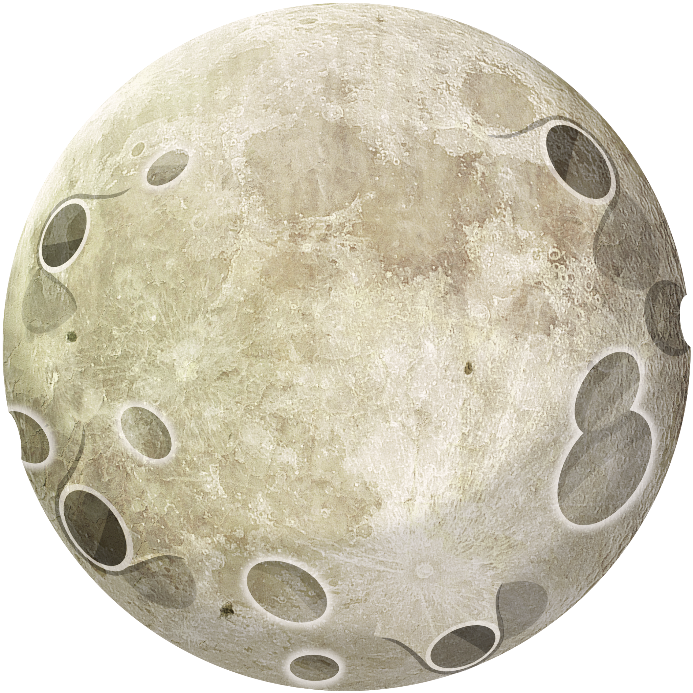 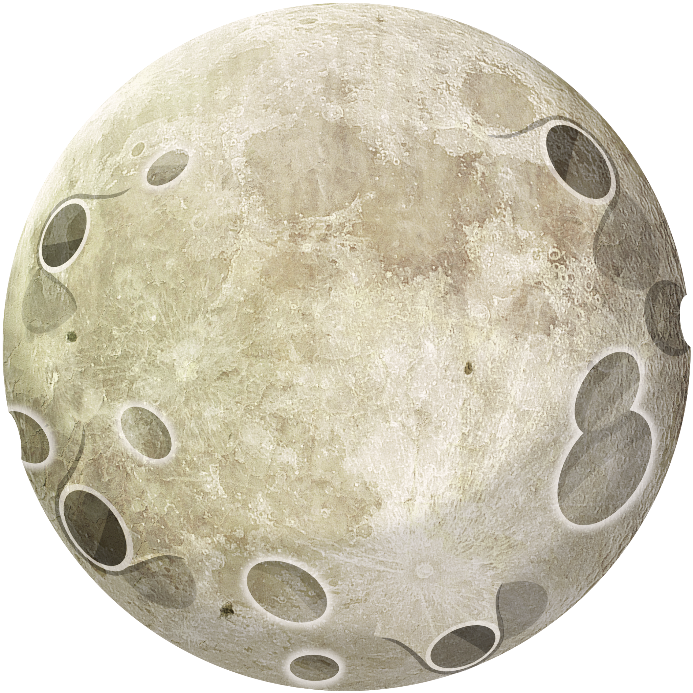 That’s right! I saw 1 moon in the sky. What other ways can you see 1 on this slide?
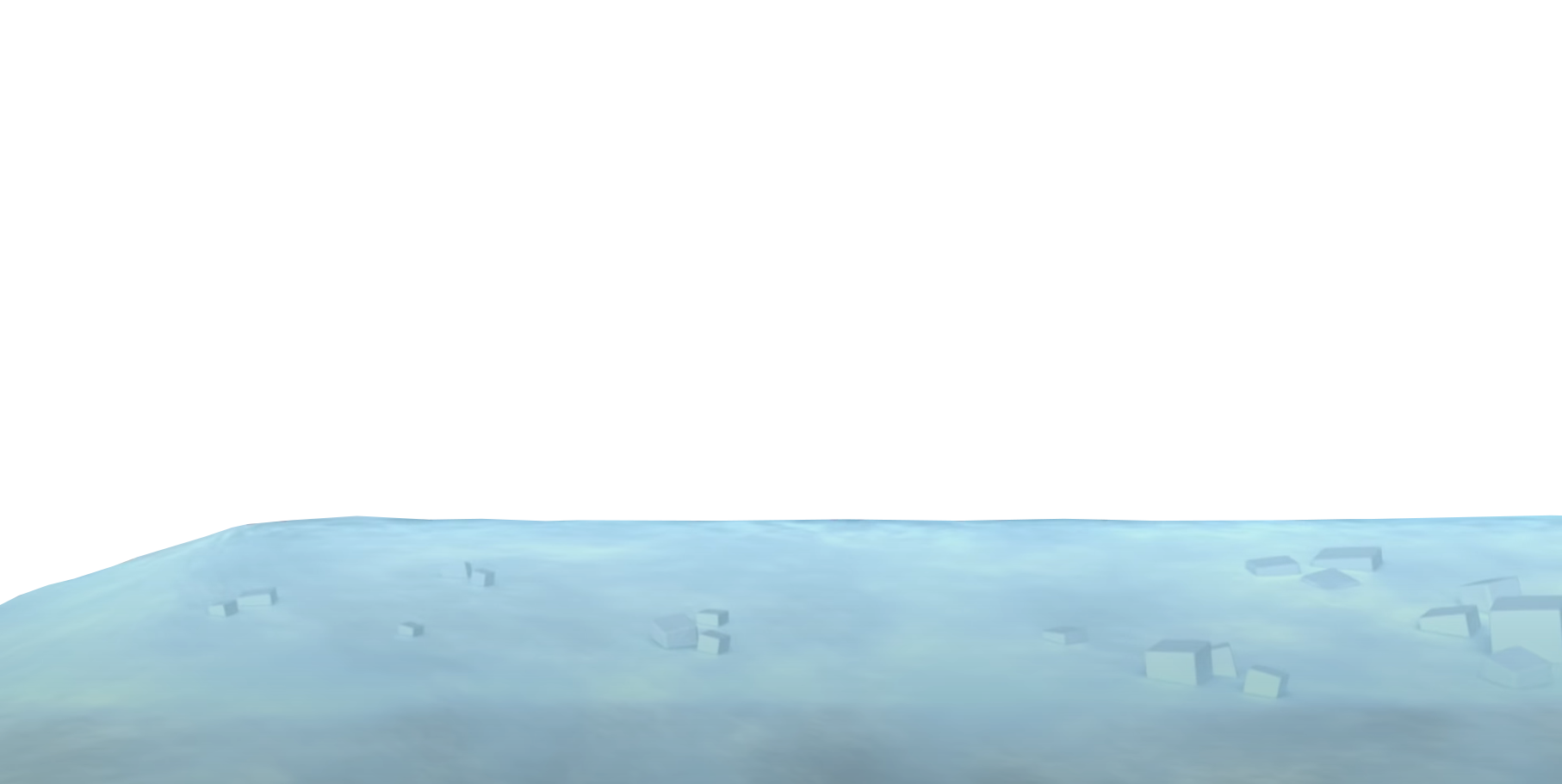 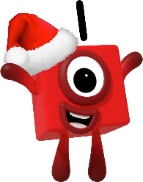 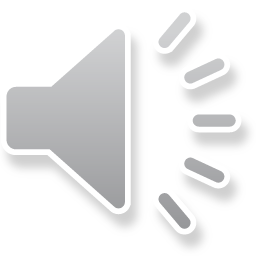 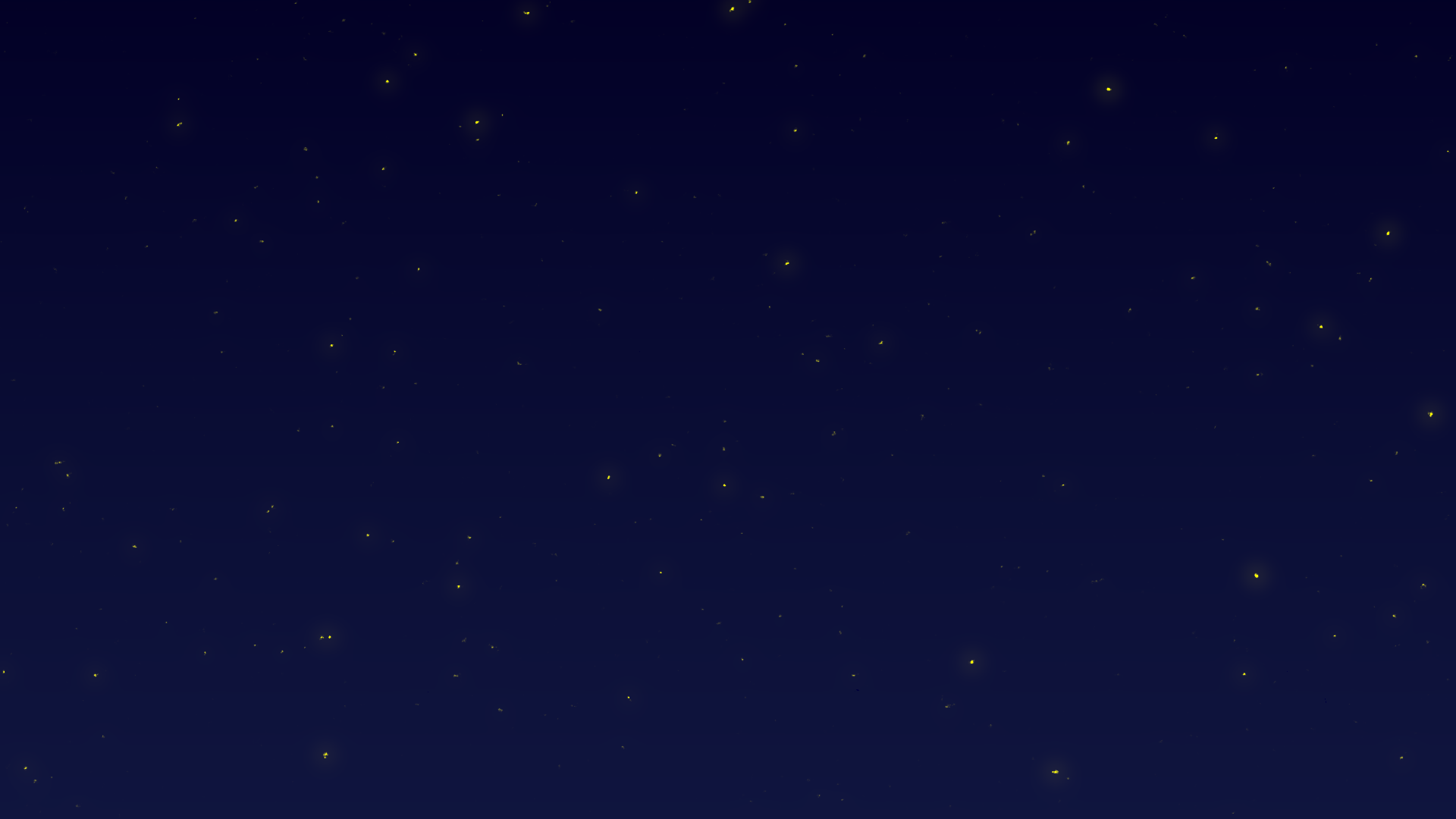 A Numberblock has been ringing the bell. Click the bell to work out who it is.
Try again.
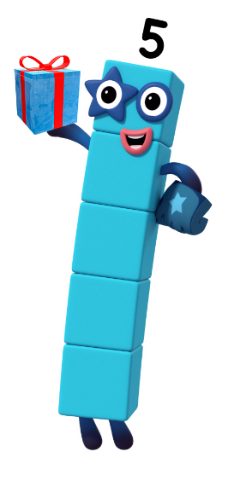 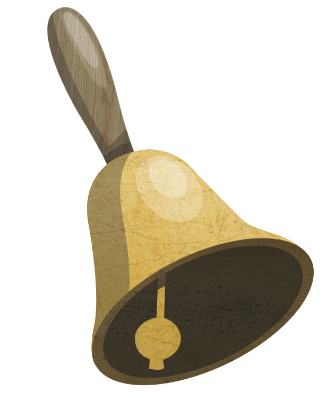 Try again.
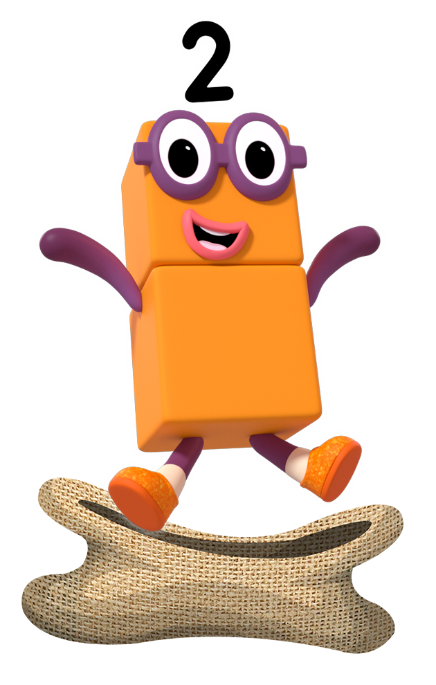 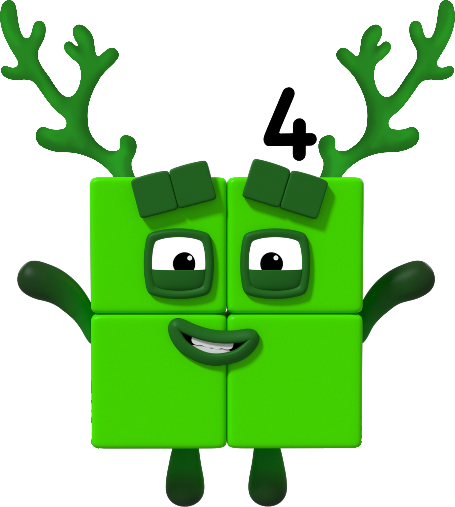 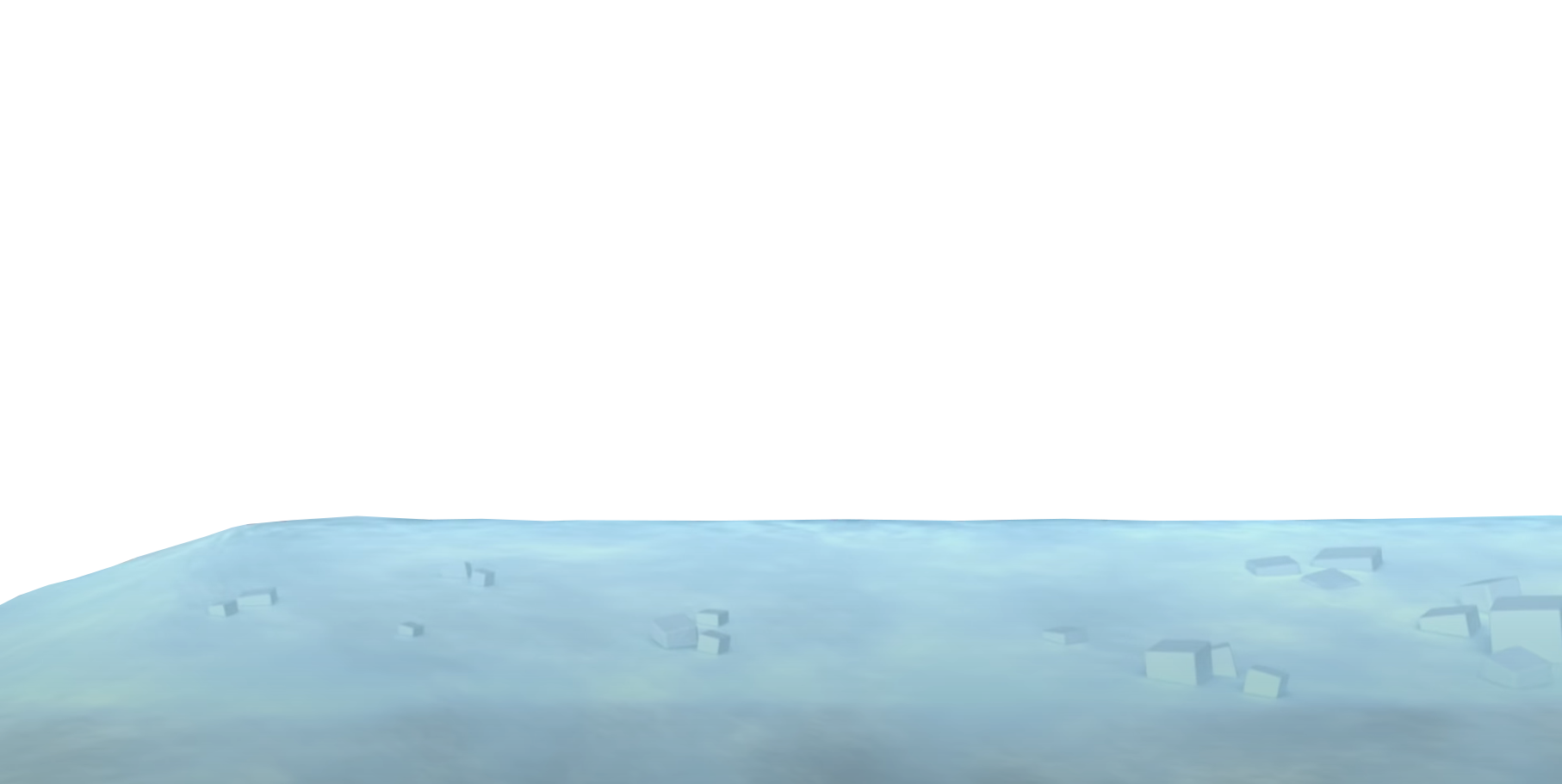 next
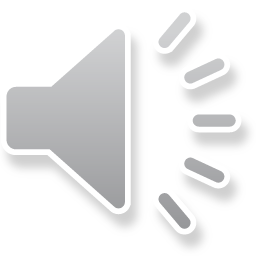 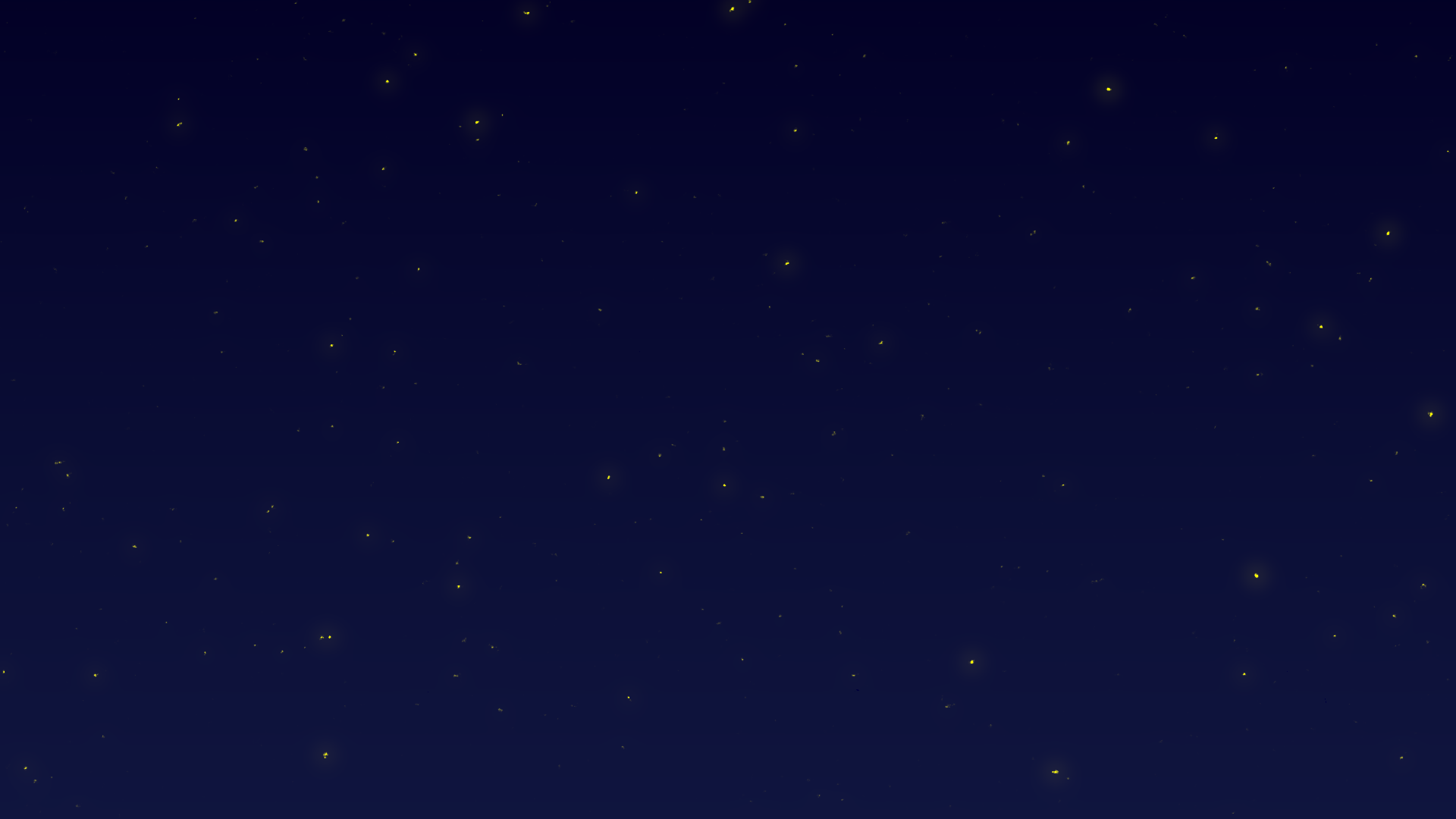 That’s right! I rang the bell 4 times. Can you clap your hands 4 times?
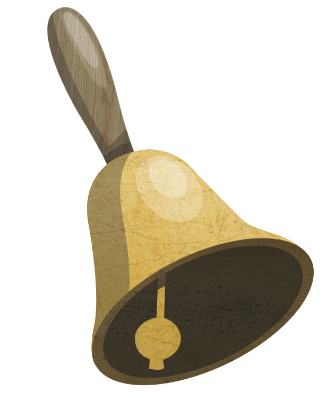 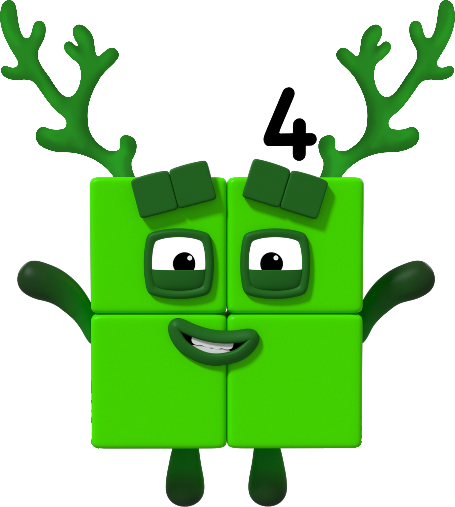 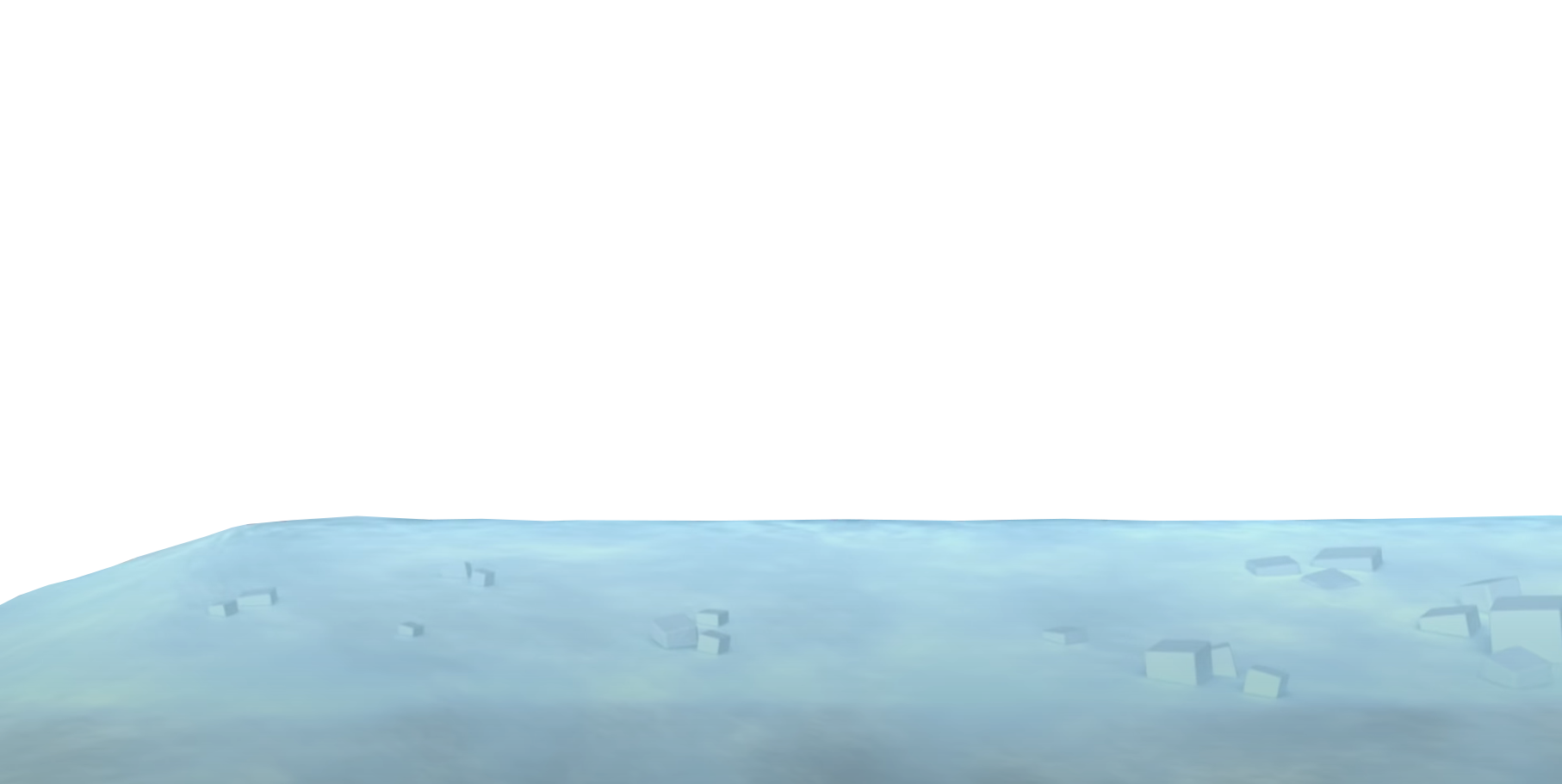 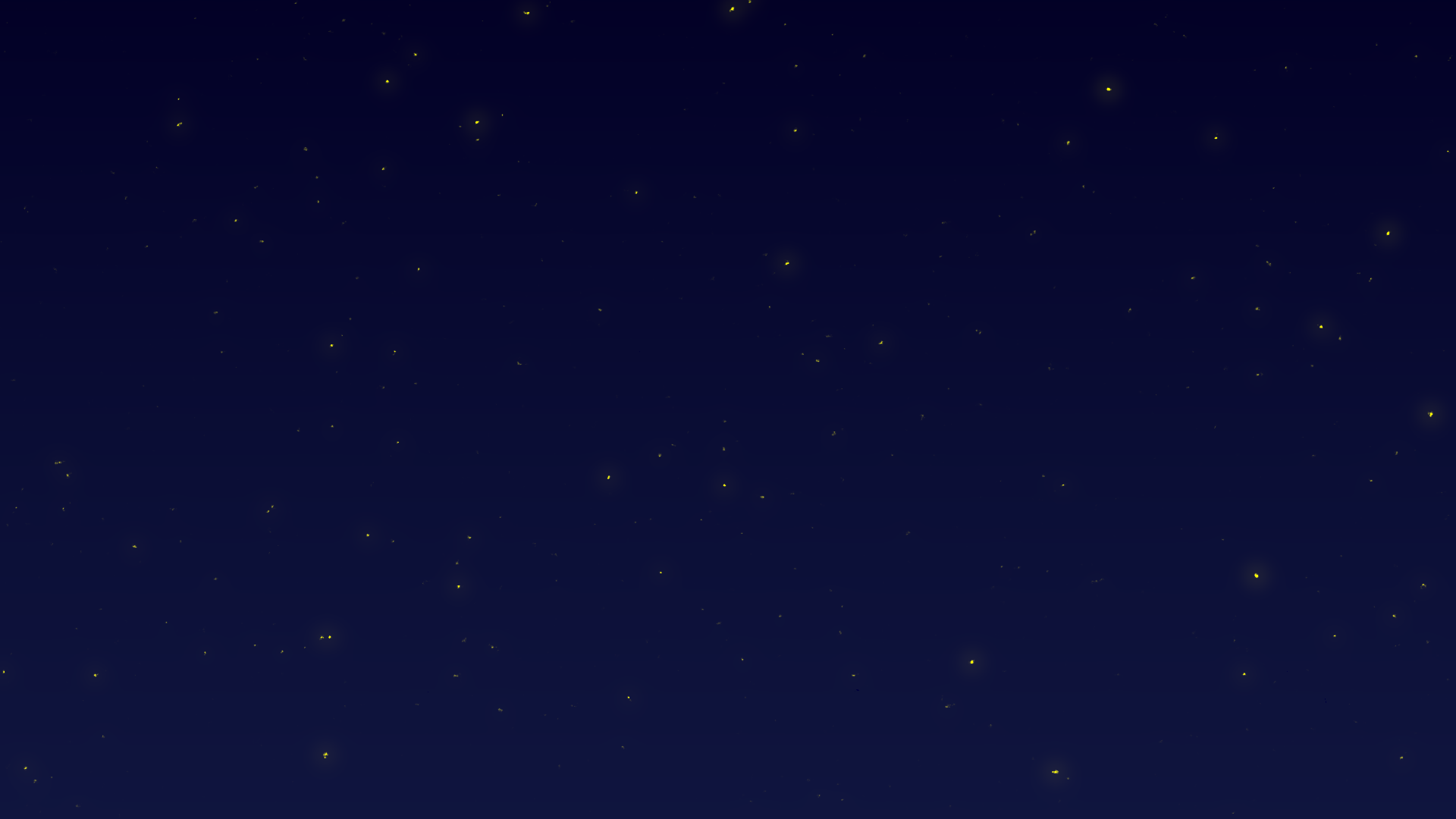 Can you work out which Numberblock has been counting the snowflakes falling from the sky? Click the sky to watch them fall!
Try again.
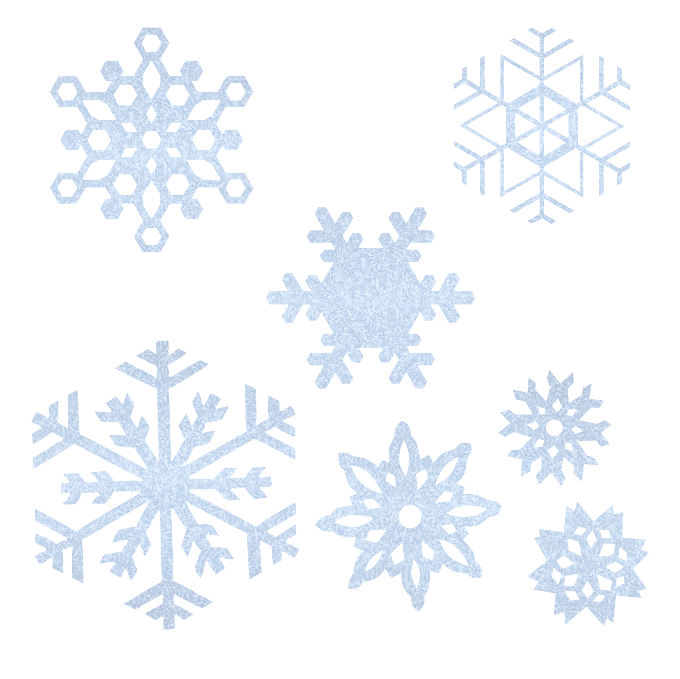 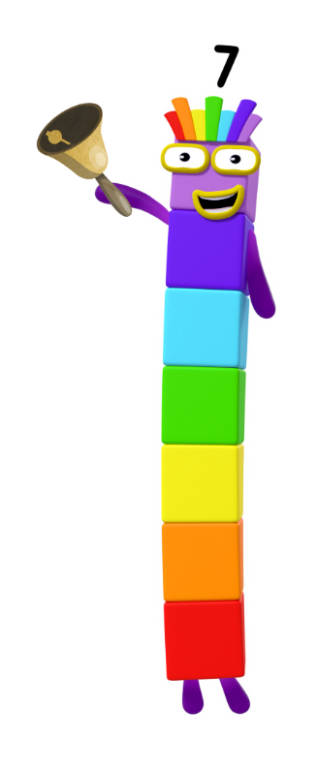 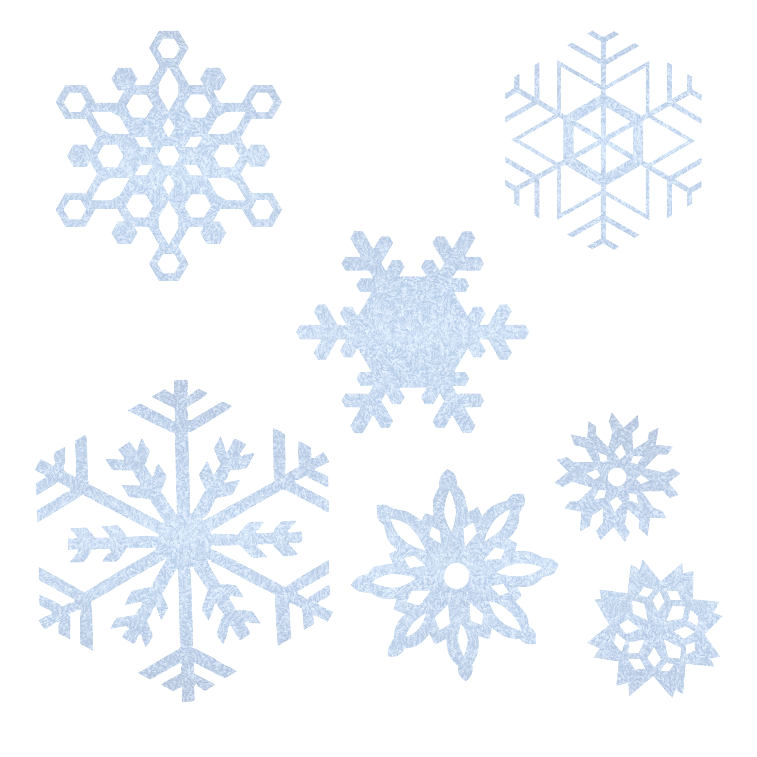 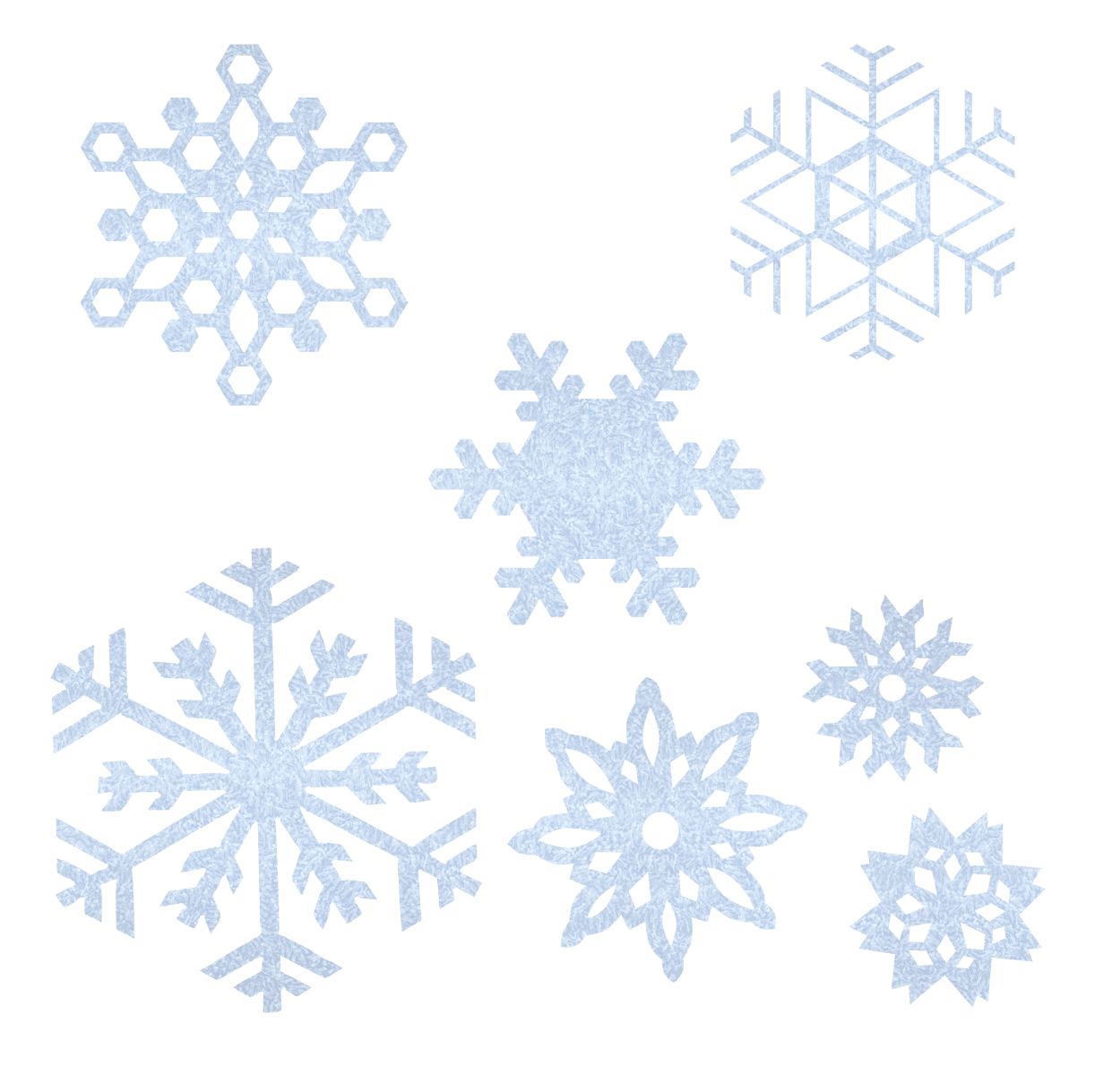 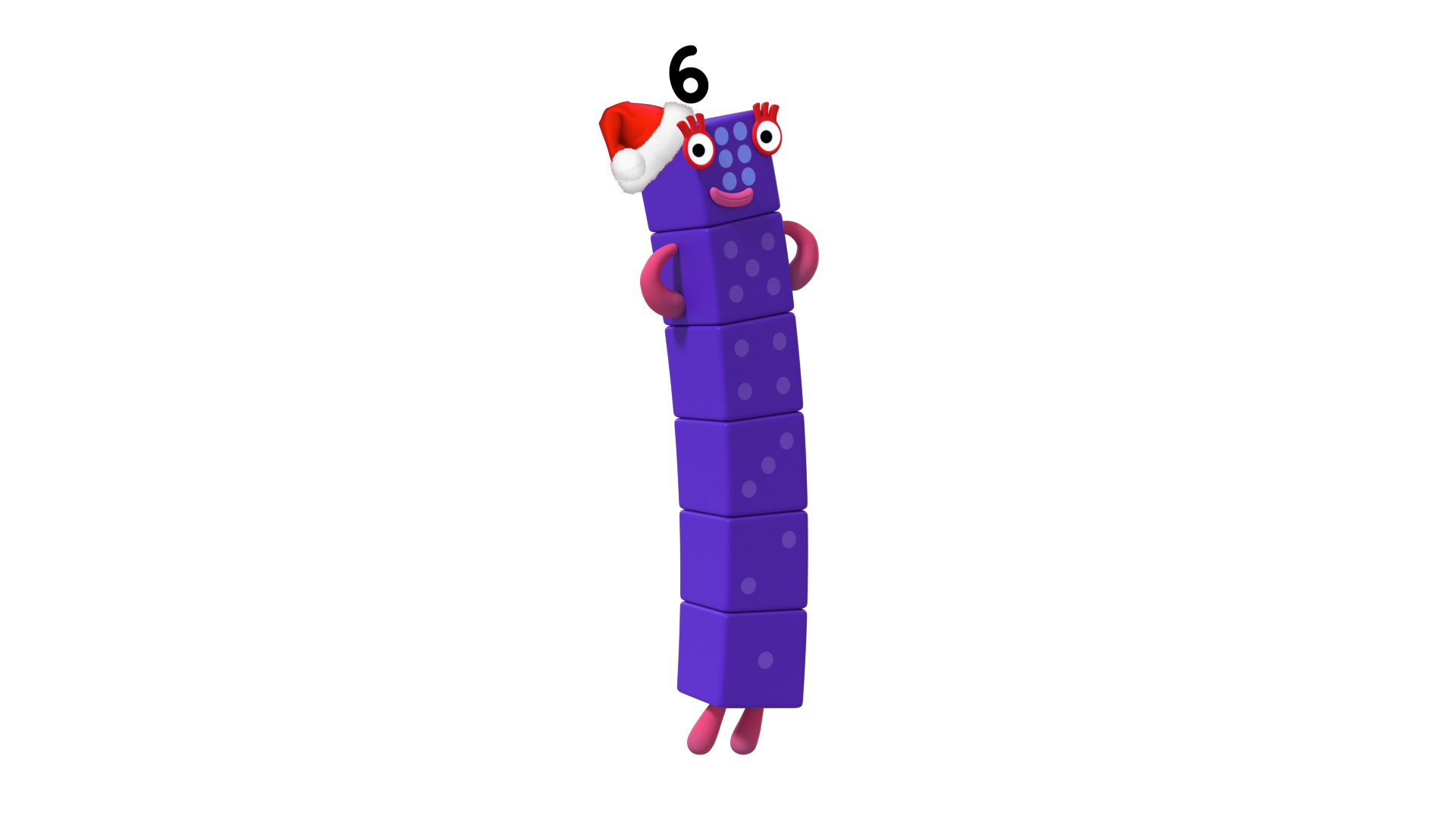 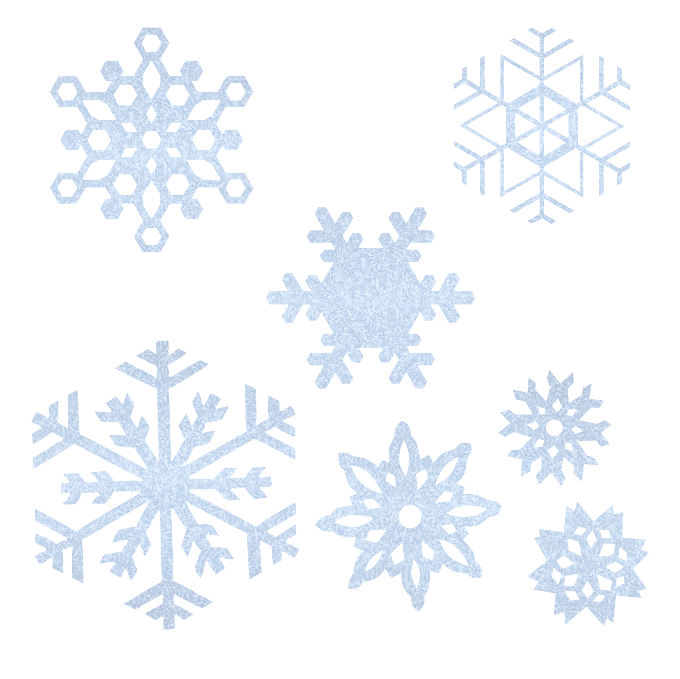 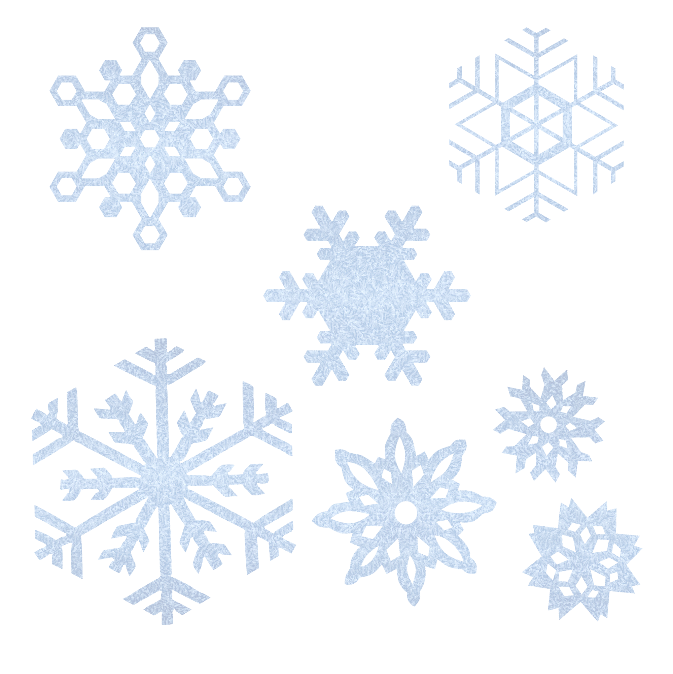 Try again.
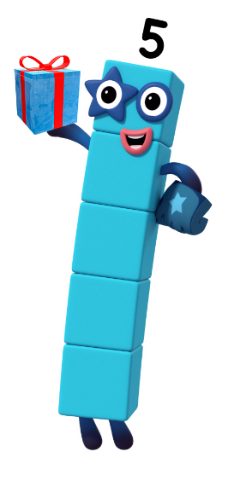 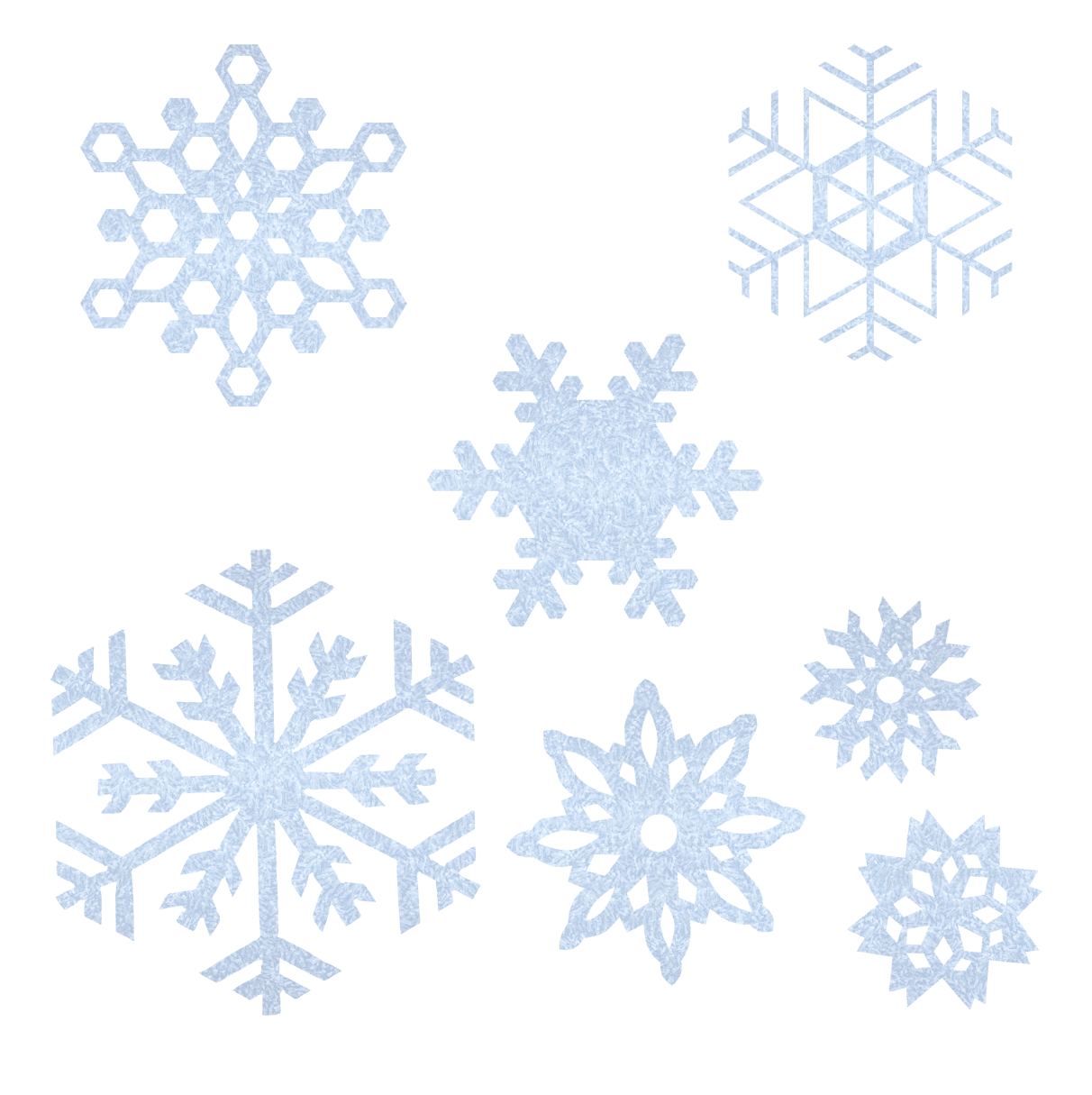 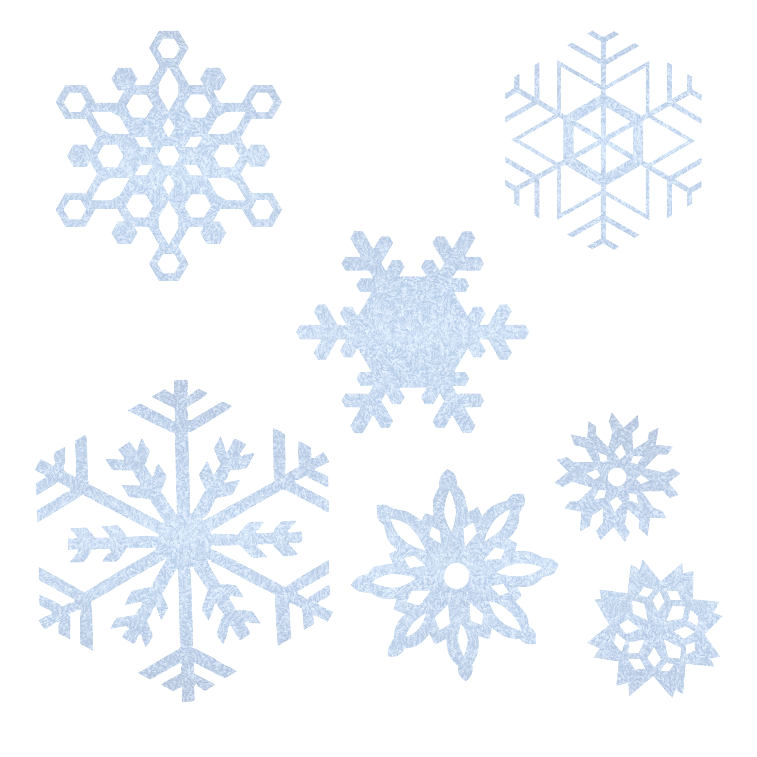 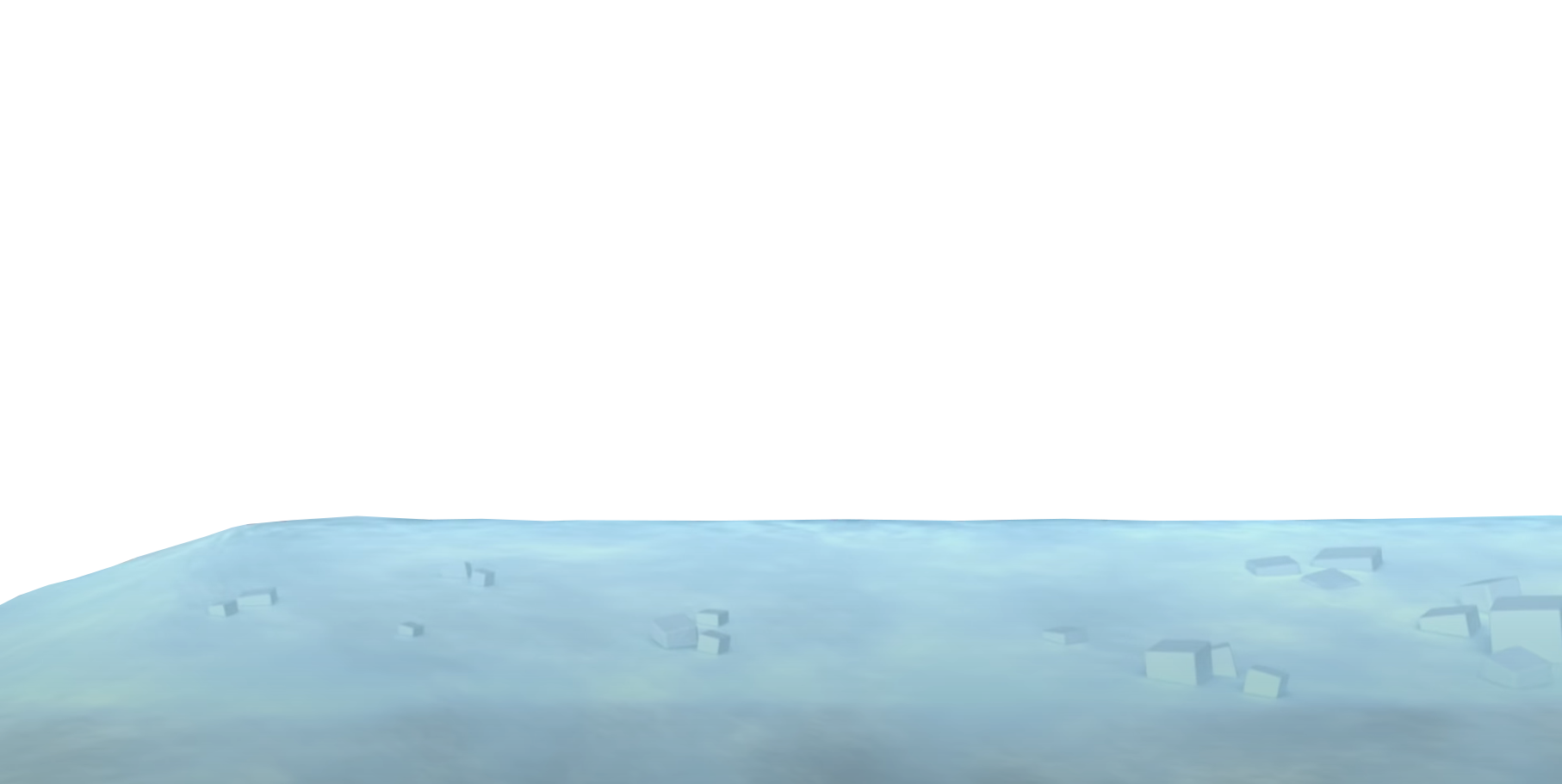 next
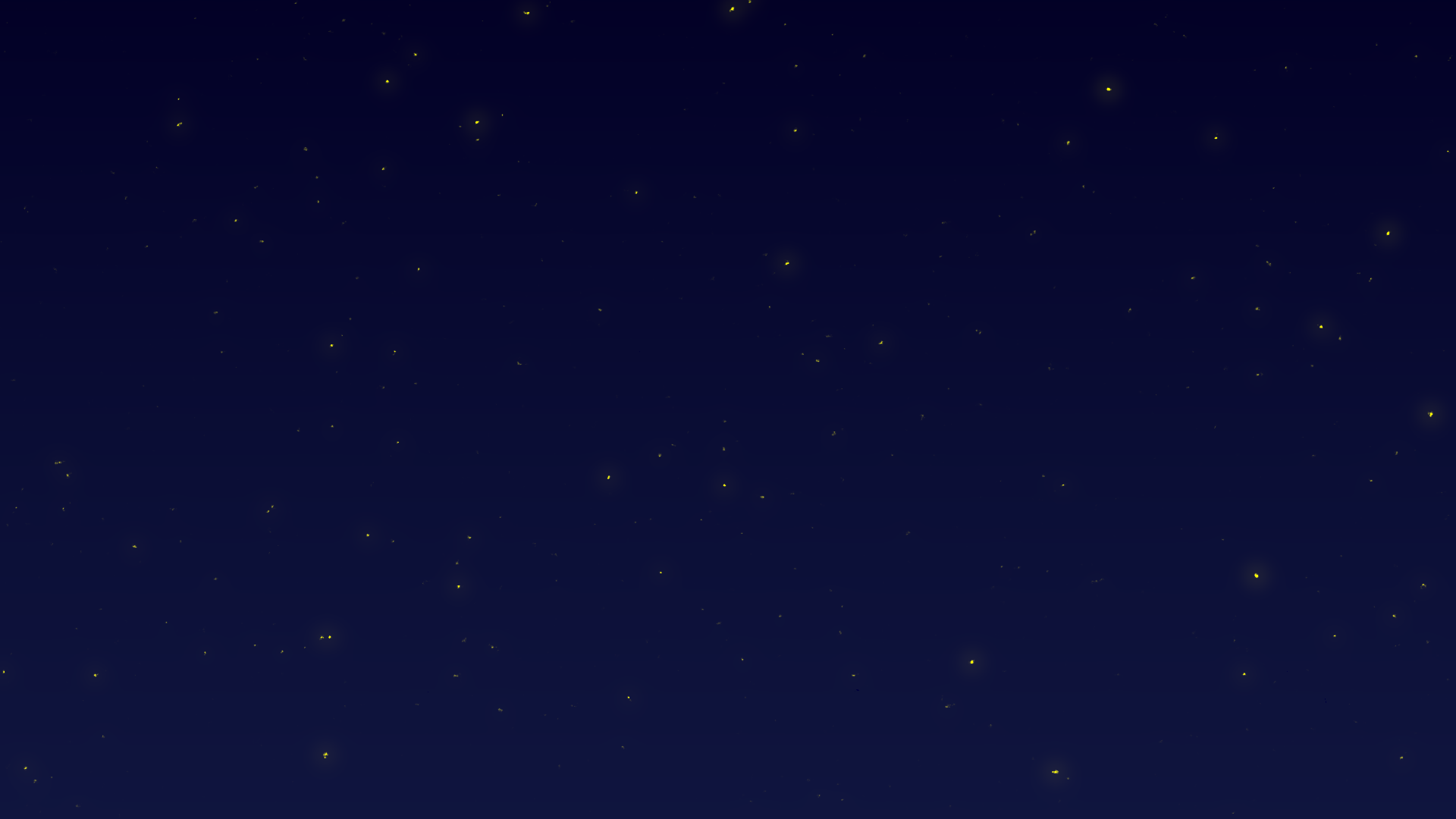 That’s right! There were 7 snowflakes. Can you tell a partner how you knew that?
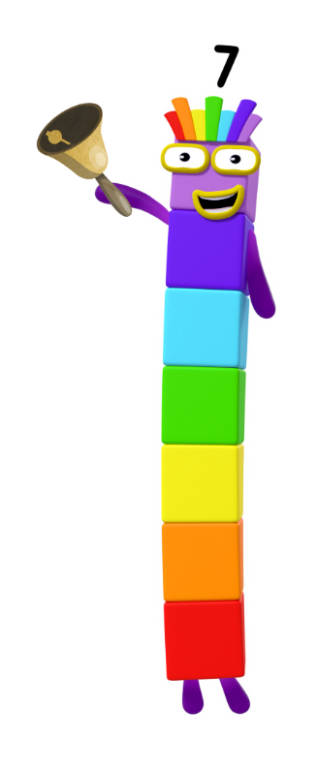 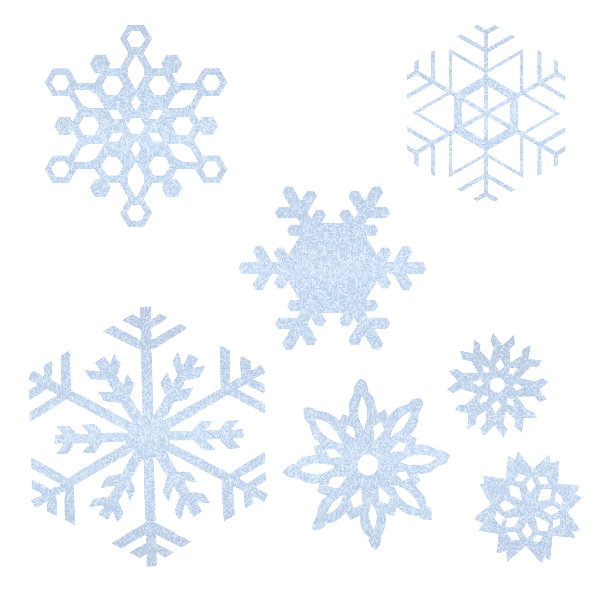 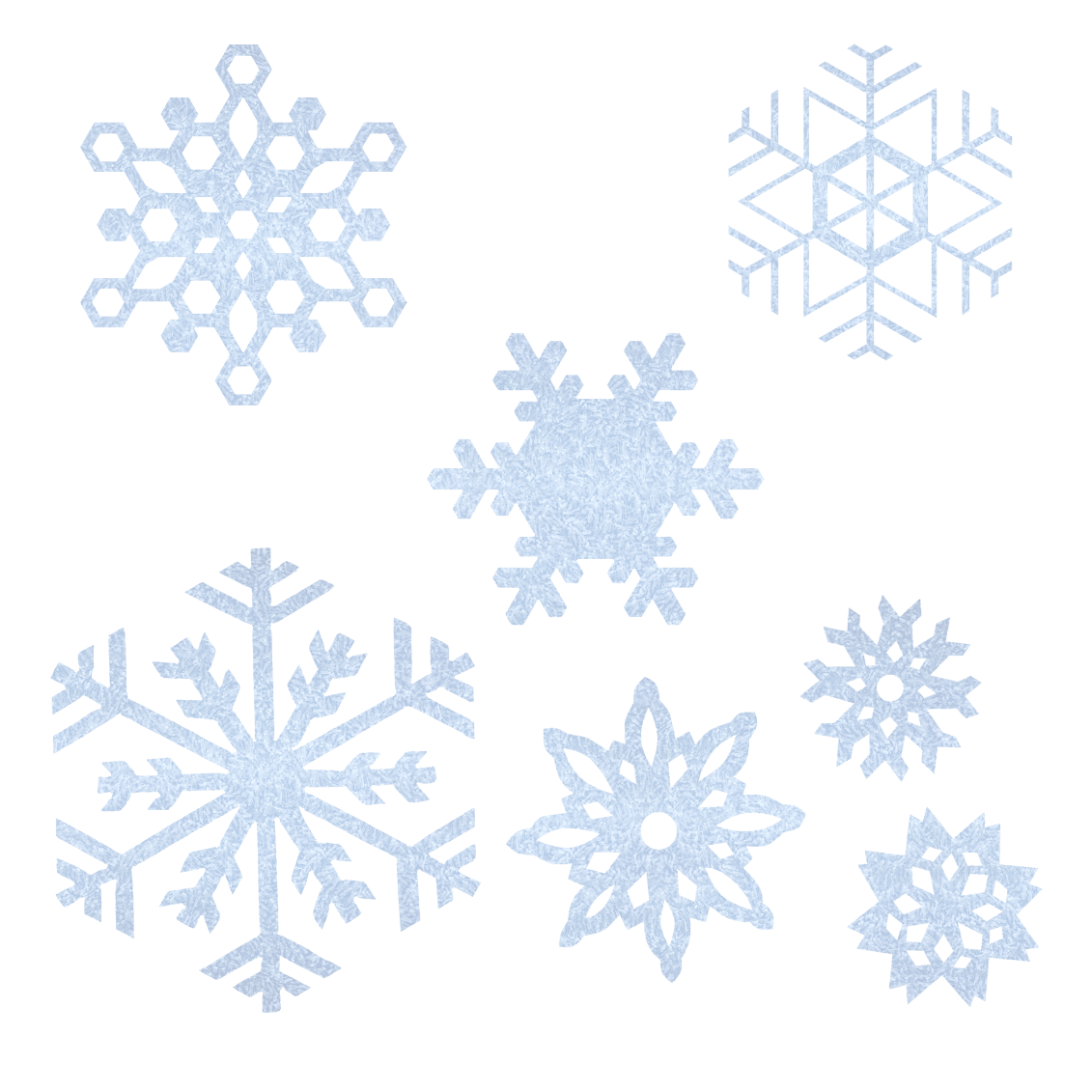 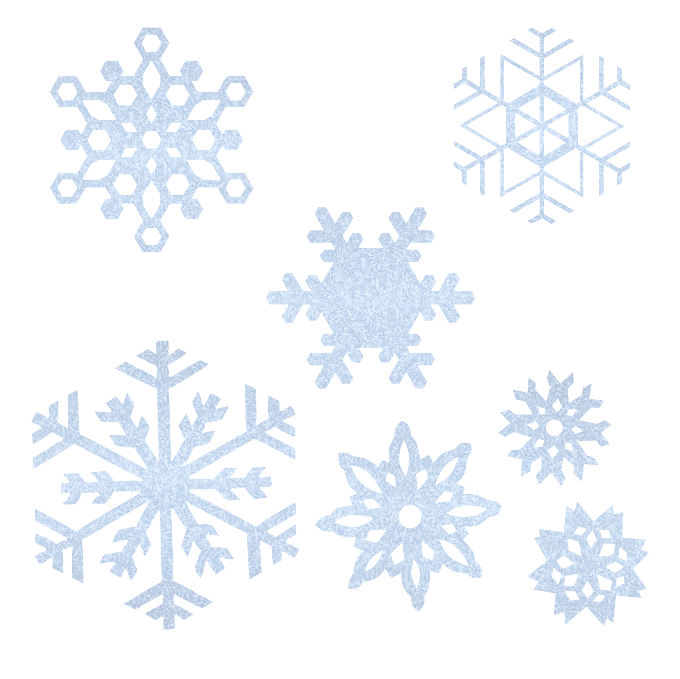 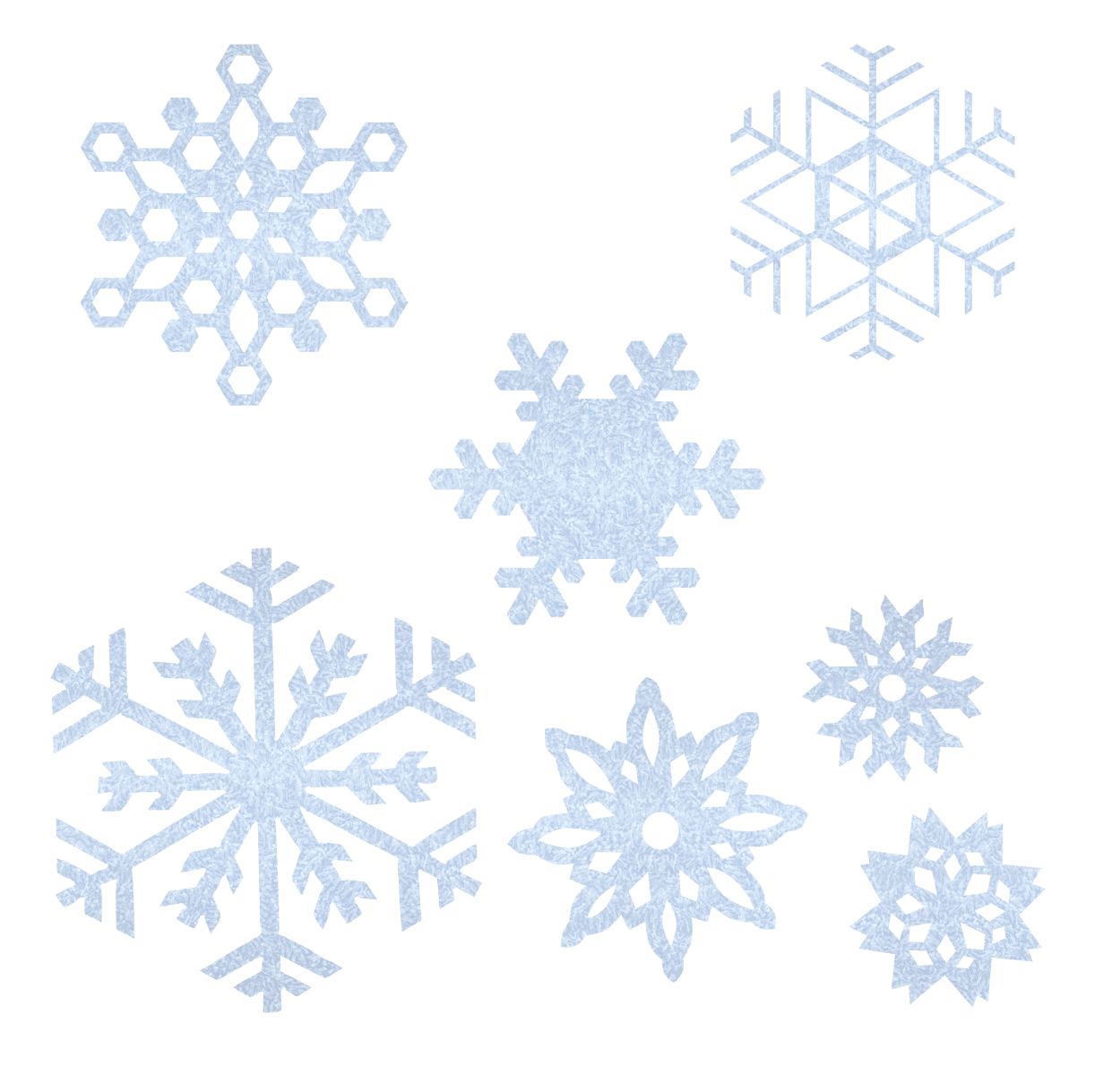 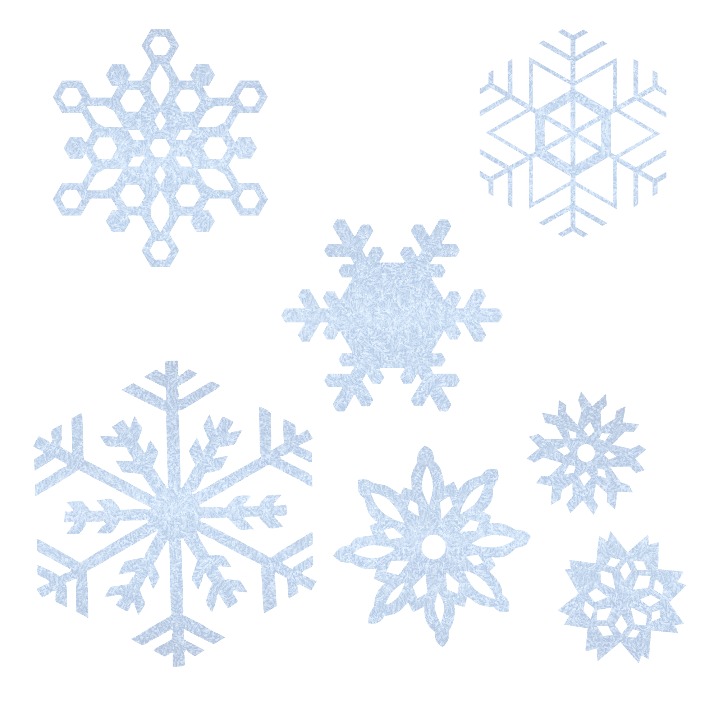 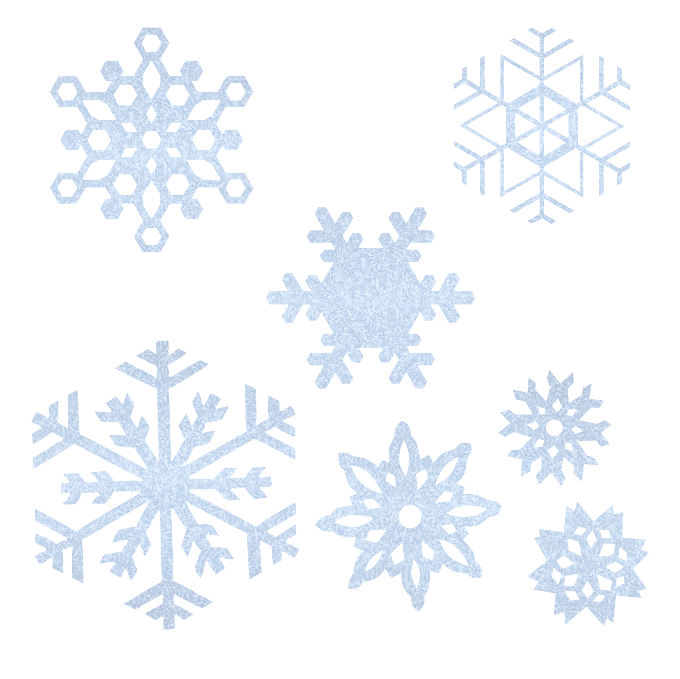 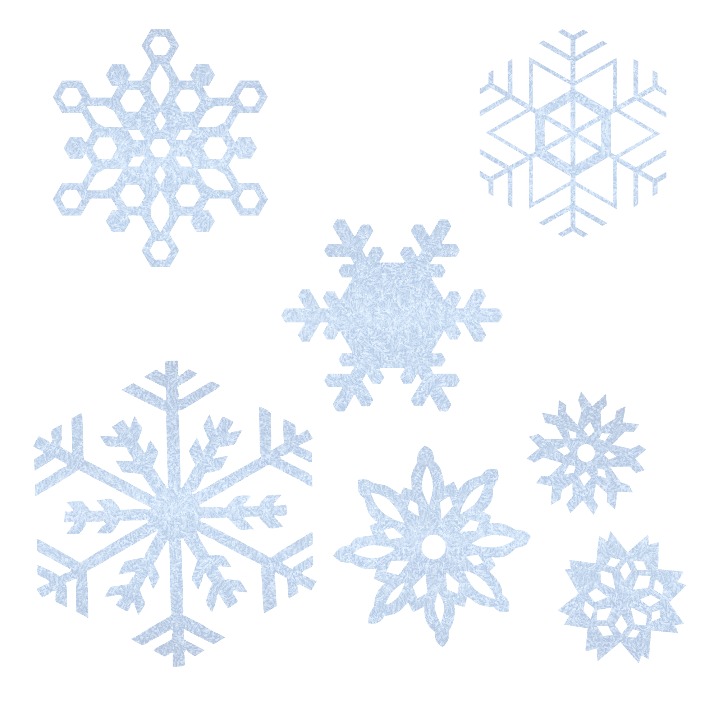 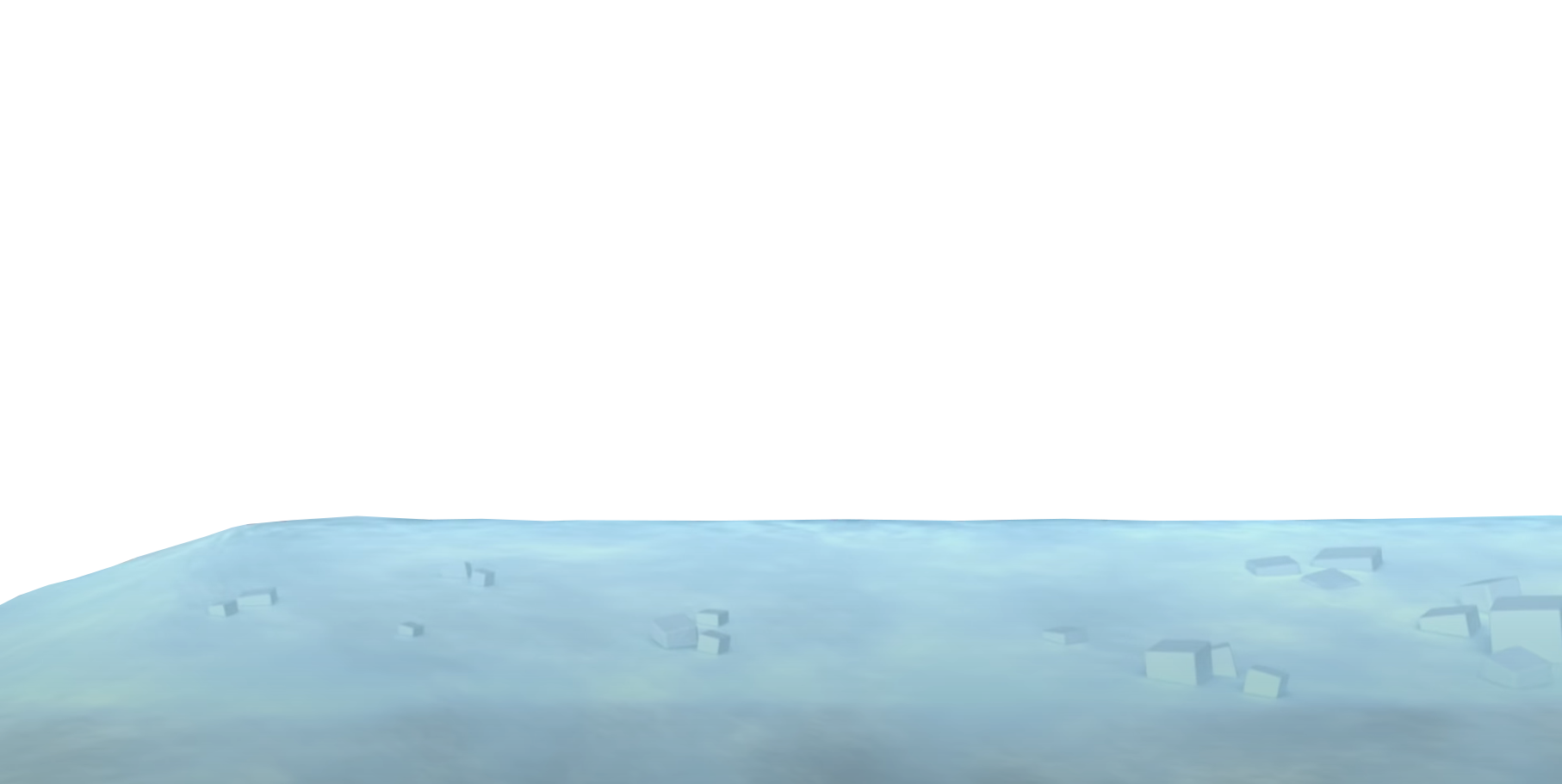 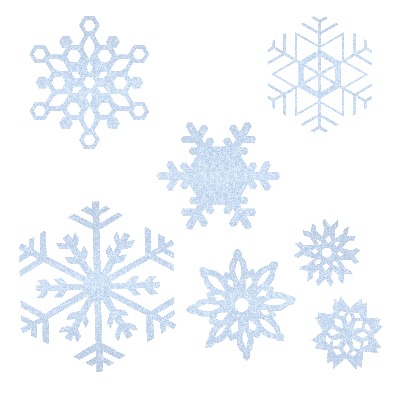 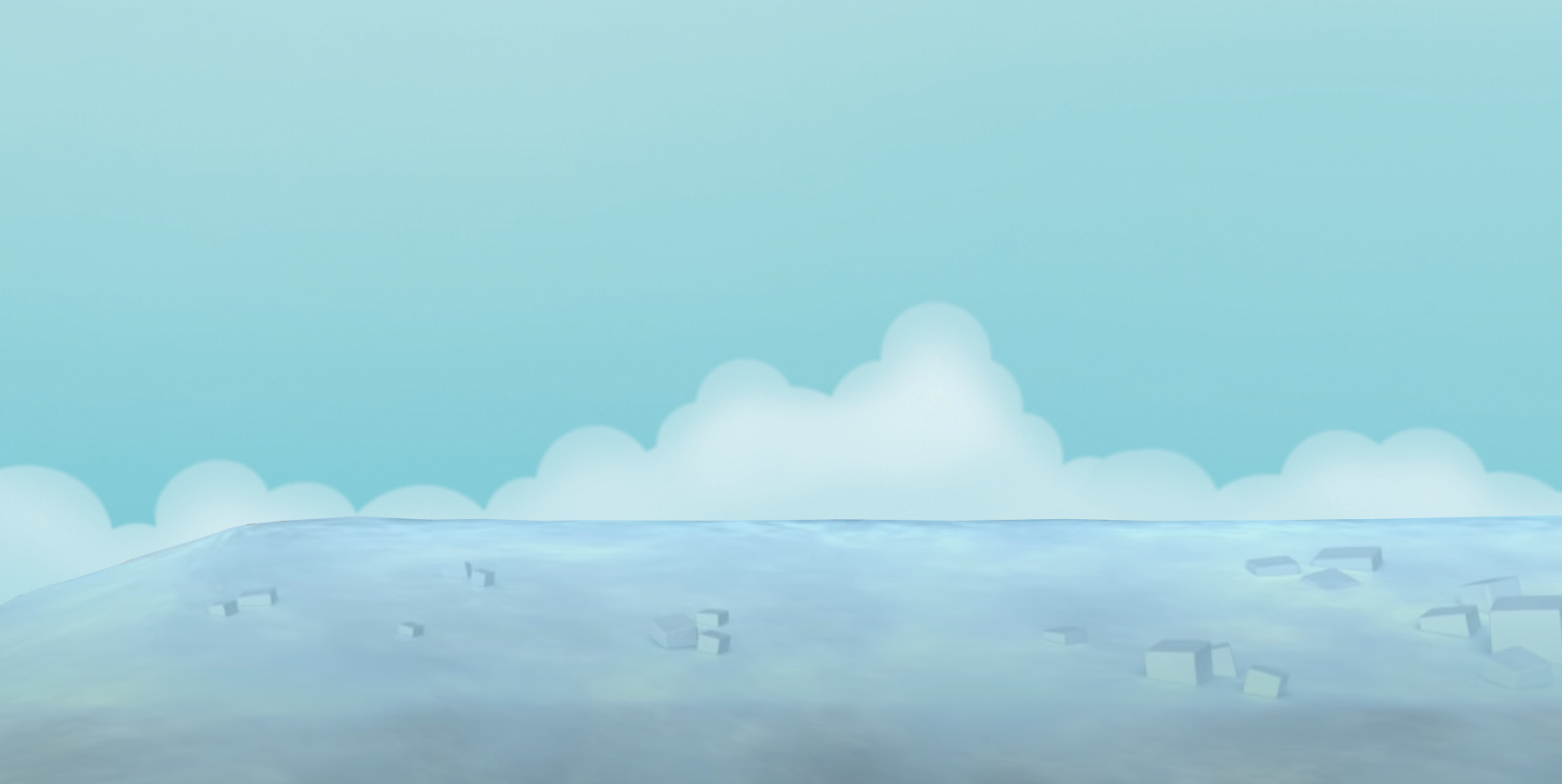 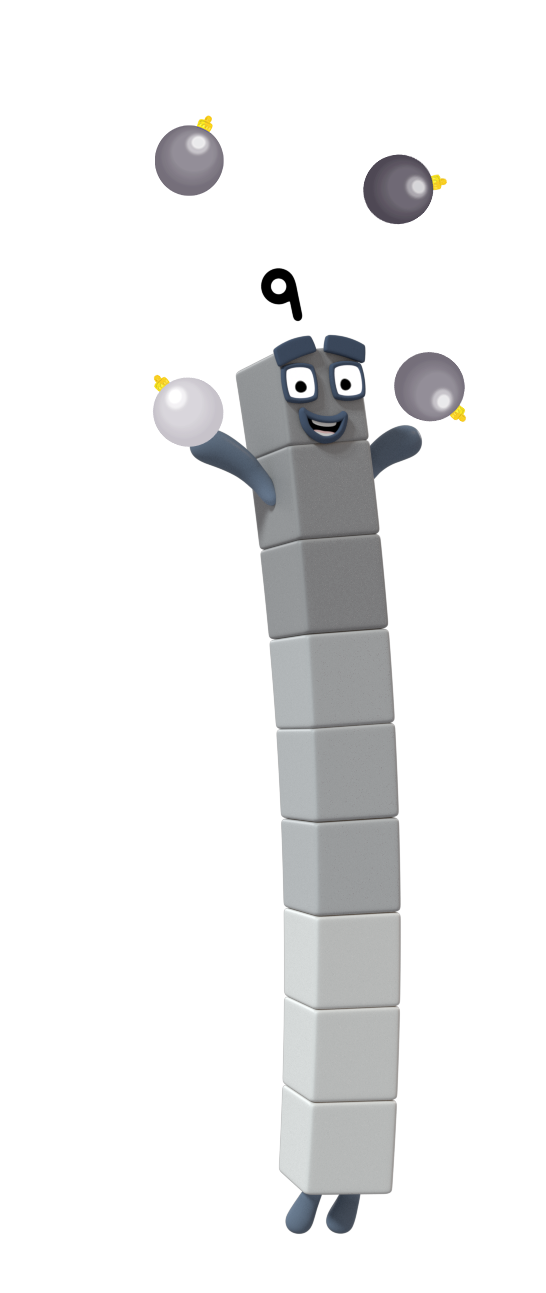 Somebody has been hiding candy canes for the other Numberblocks to find! Who is it?
Try again.
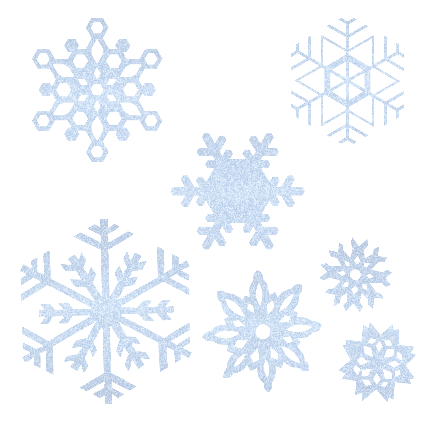 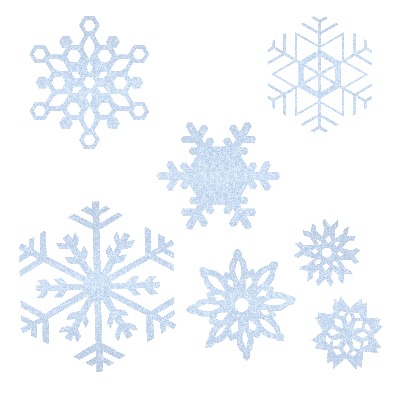 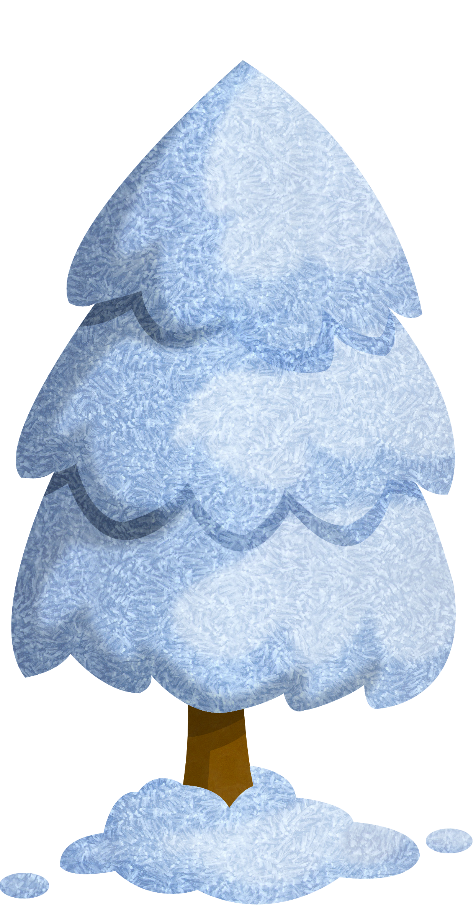 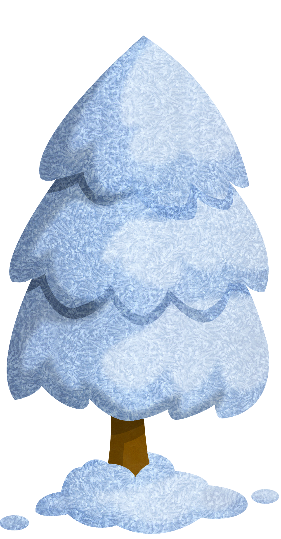 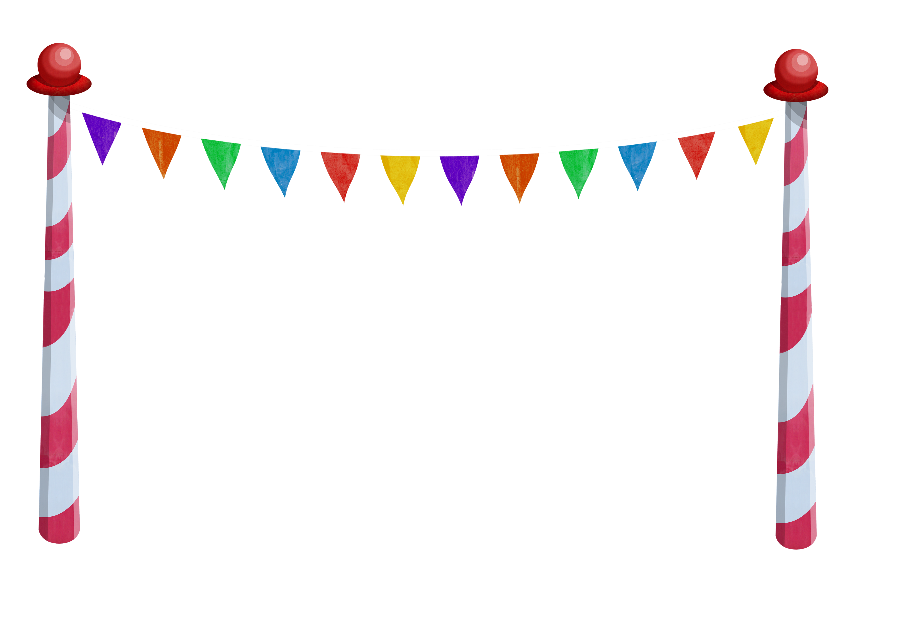 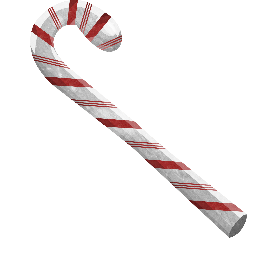 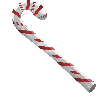 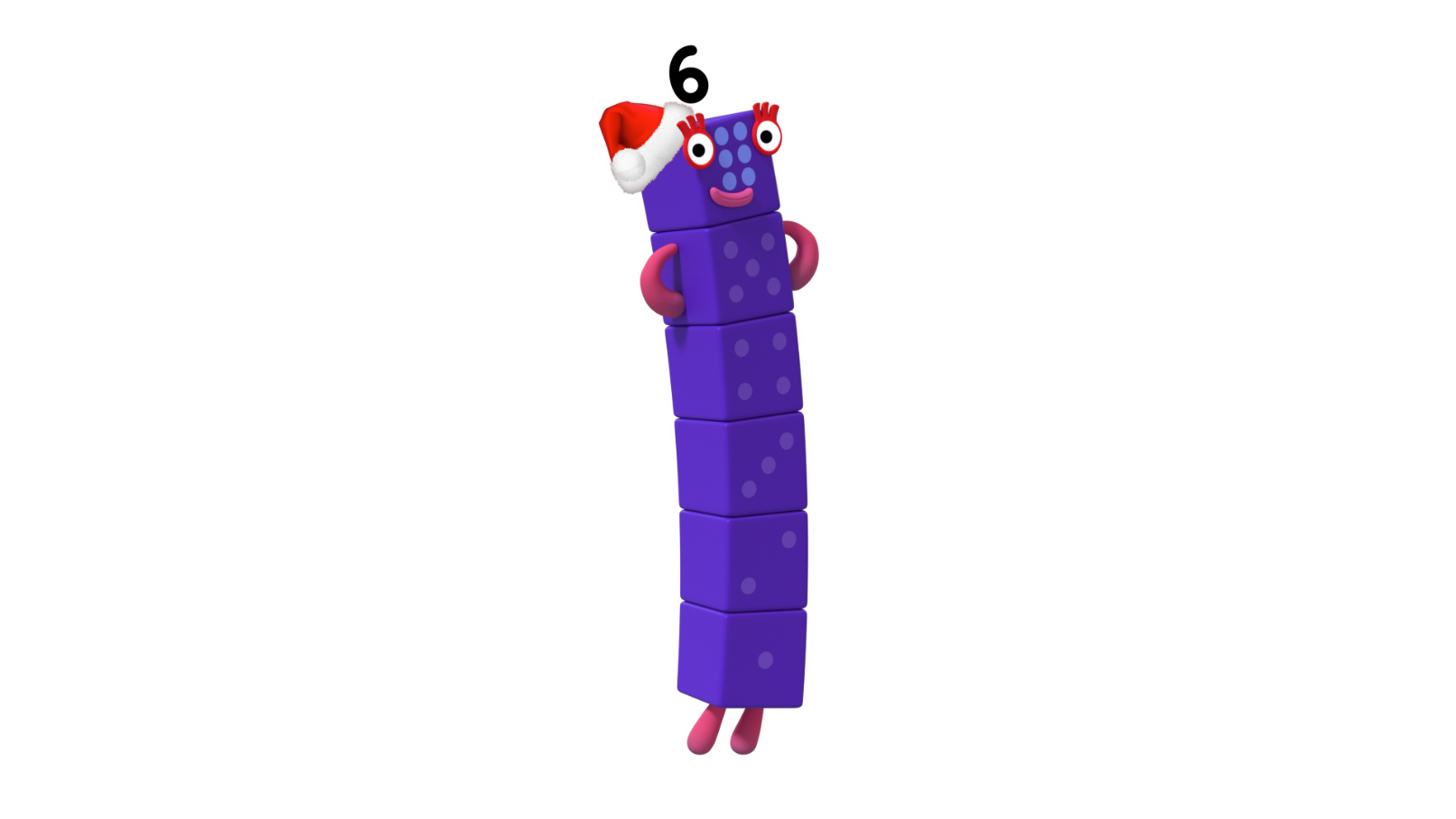 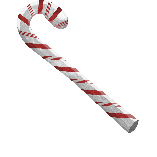 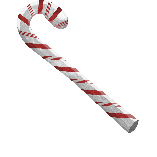 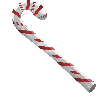 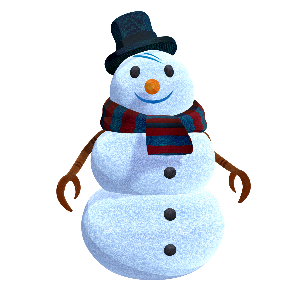 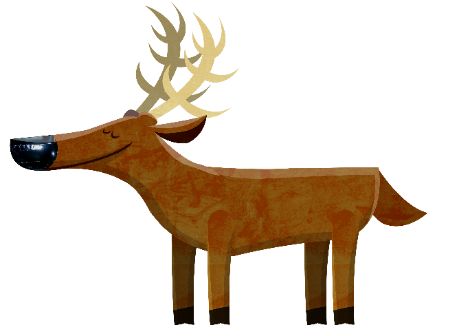 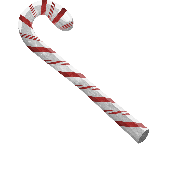 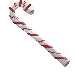 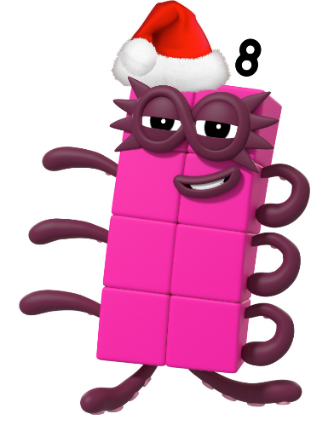 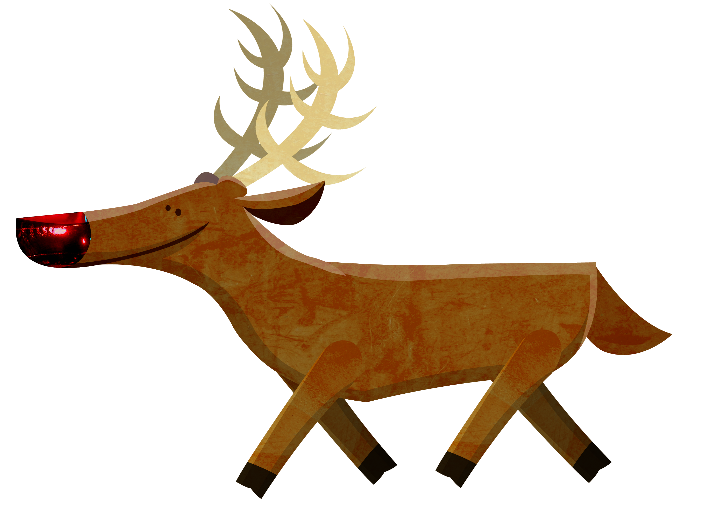 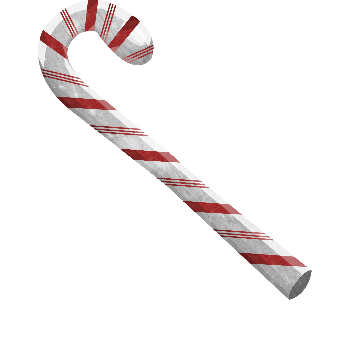 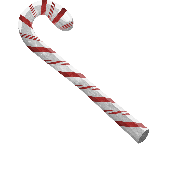 Try again.
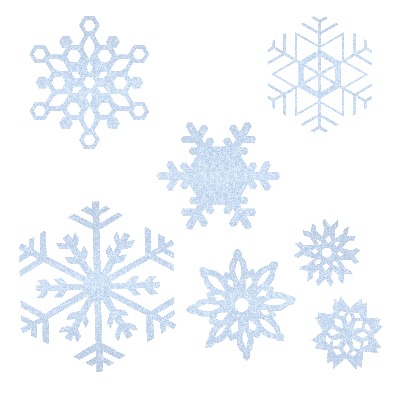 next
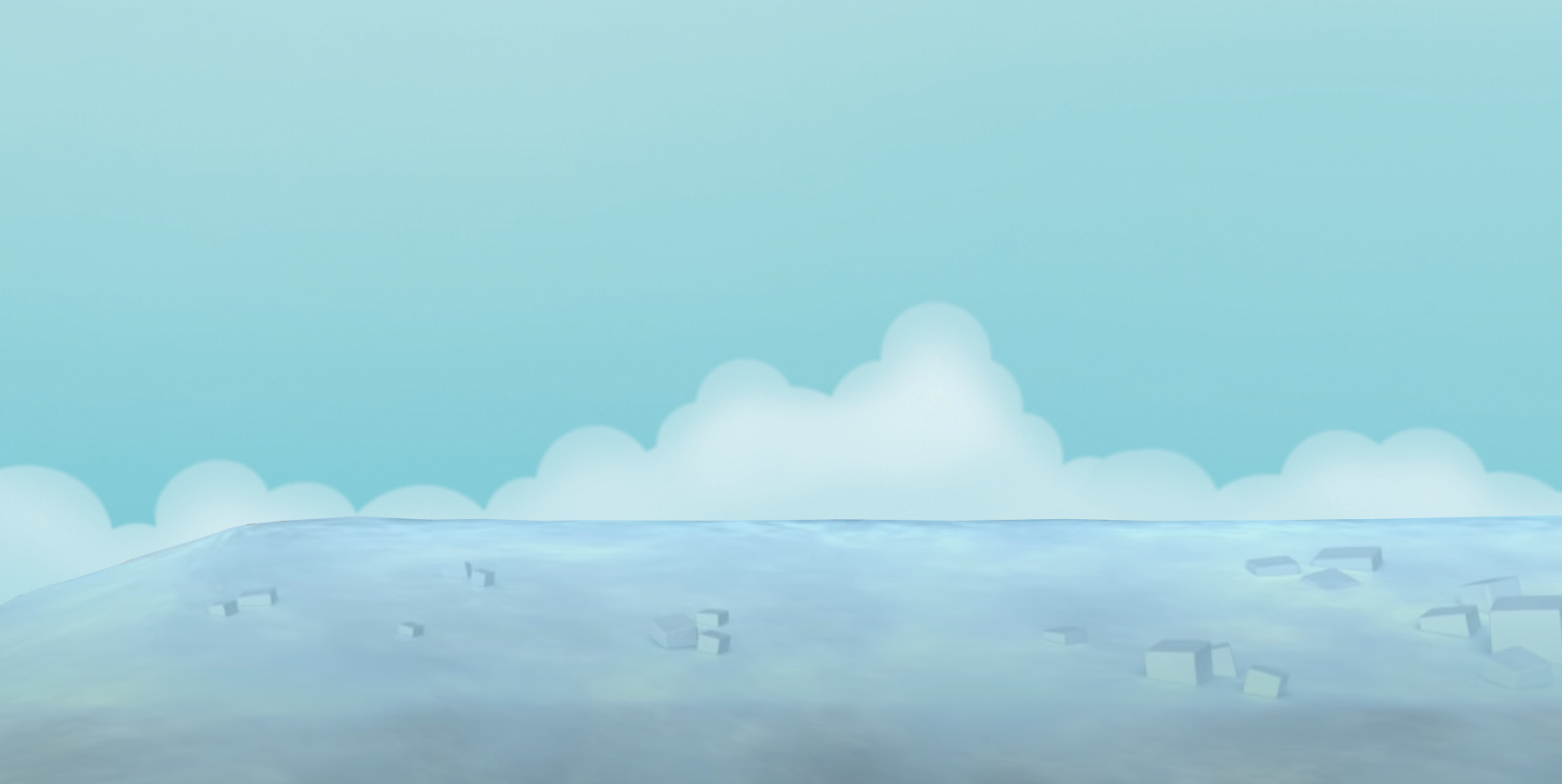 That’s right! It was me – Octoblock. I hid 8 candy canes. Can you click on me to count them and check?
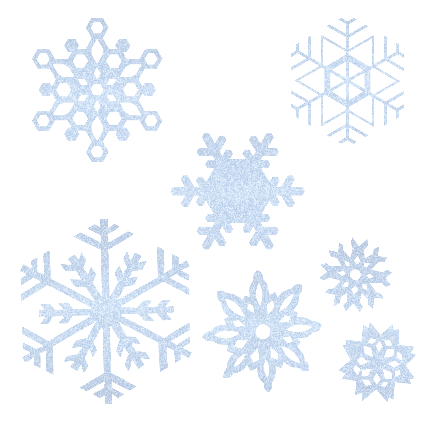 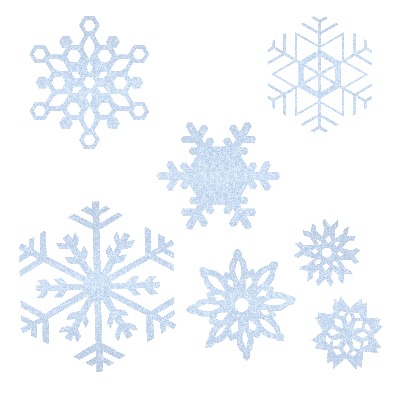 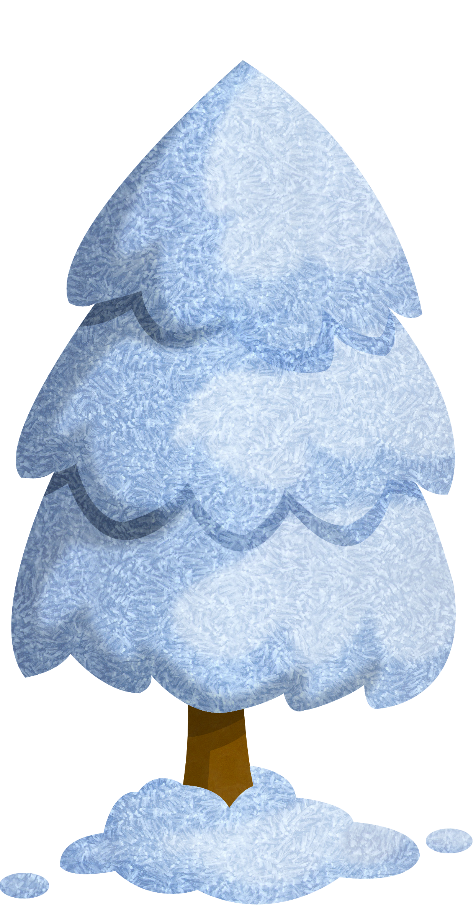 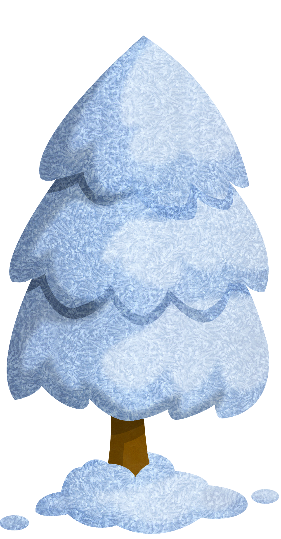 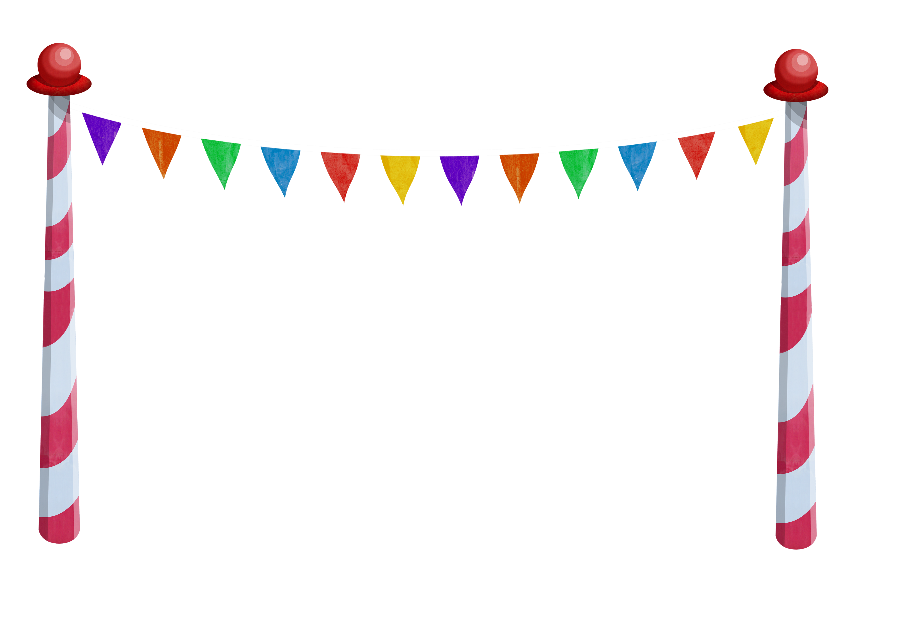 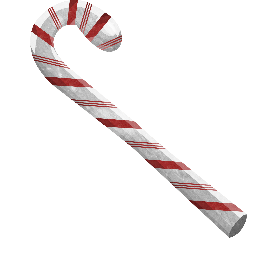 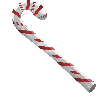 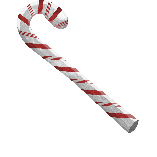 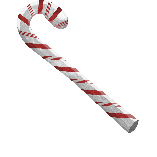 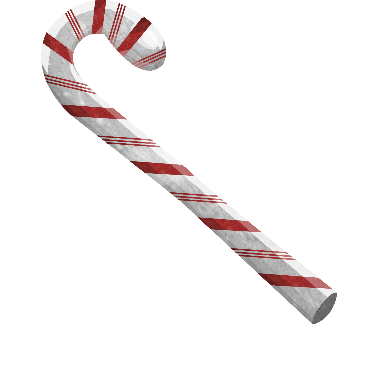 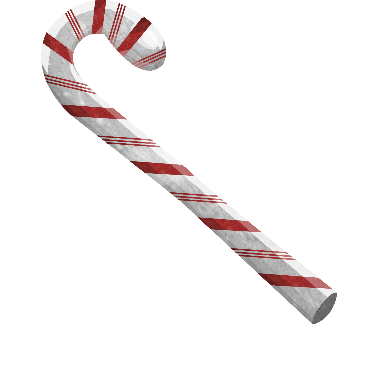 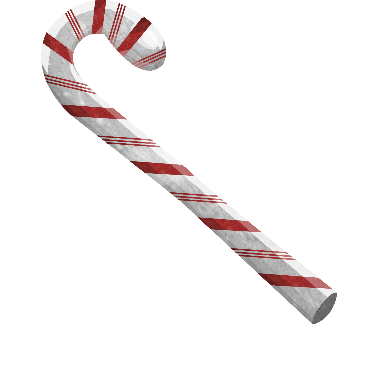 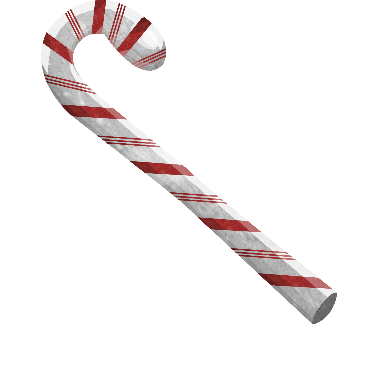 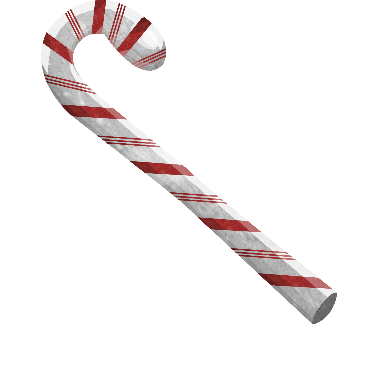 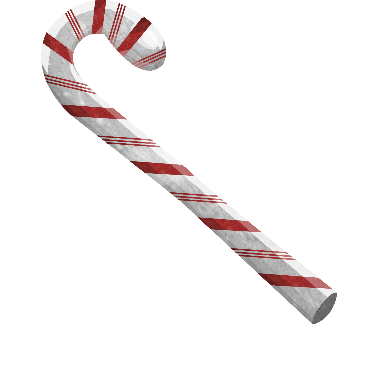 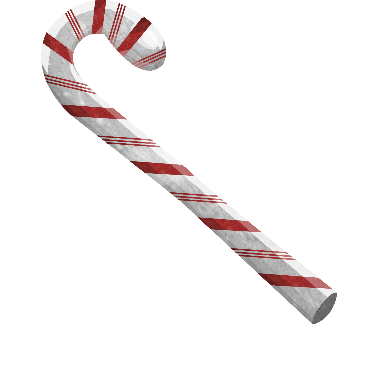 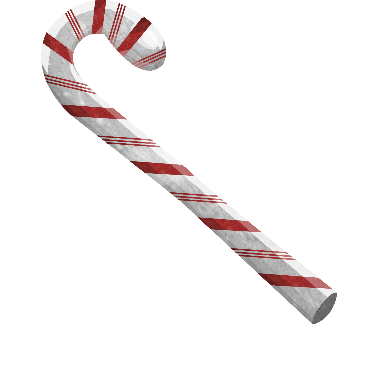 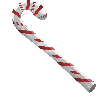 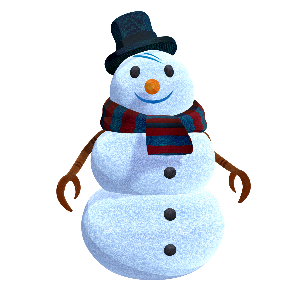 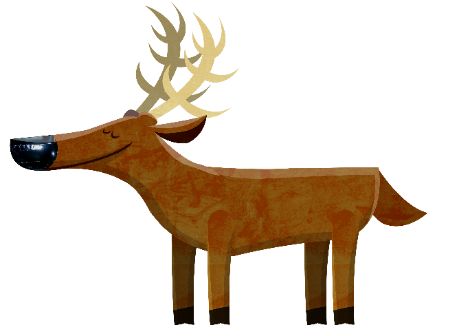 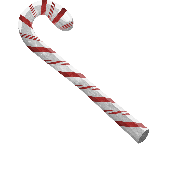 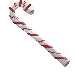 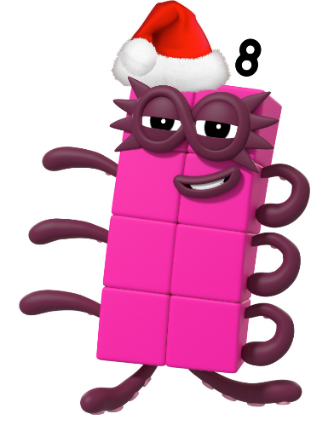 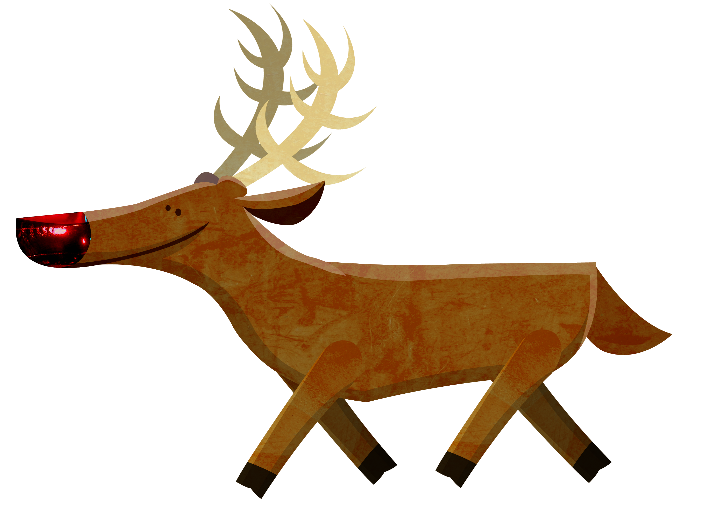 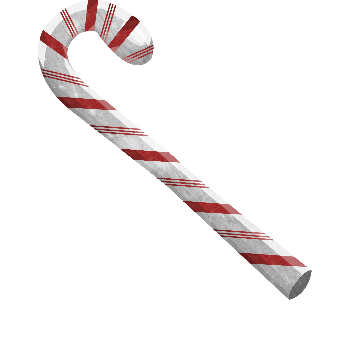 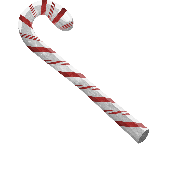 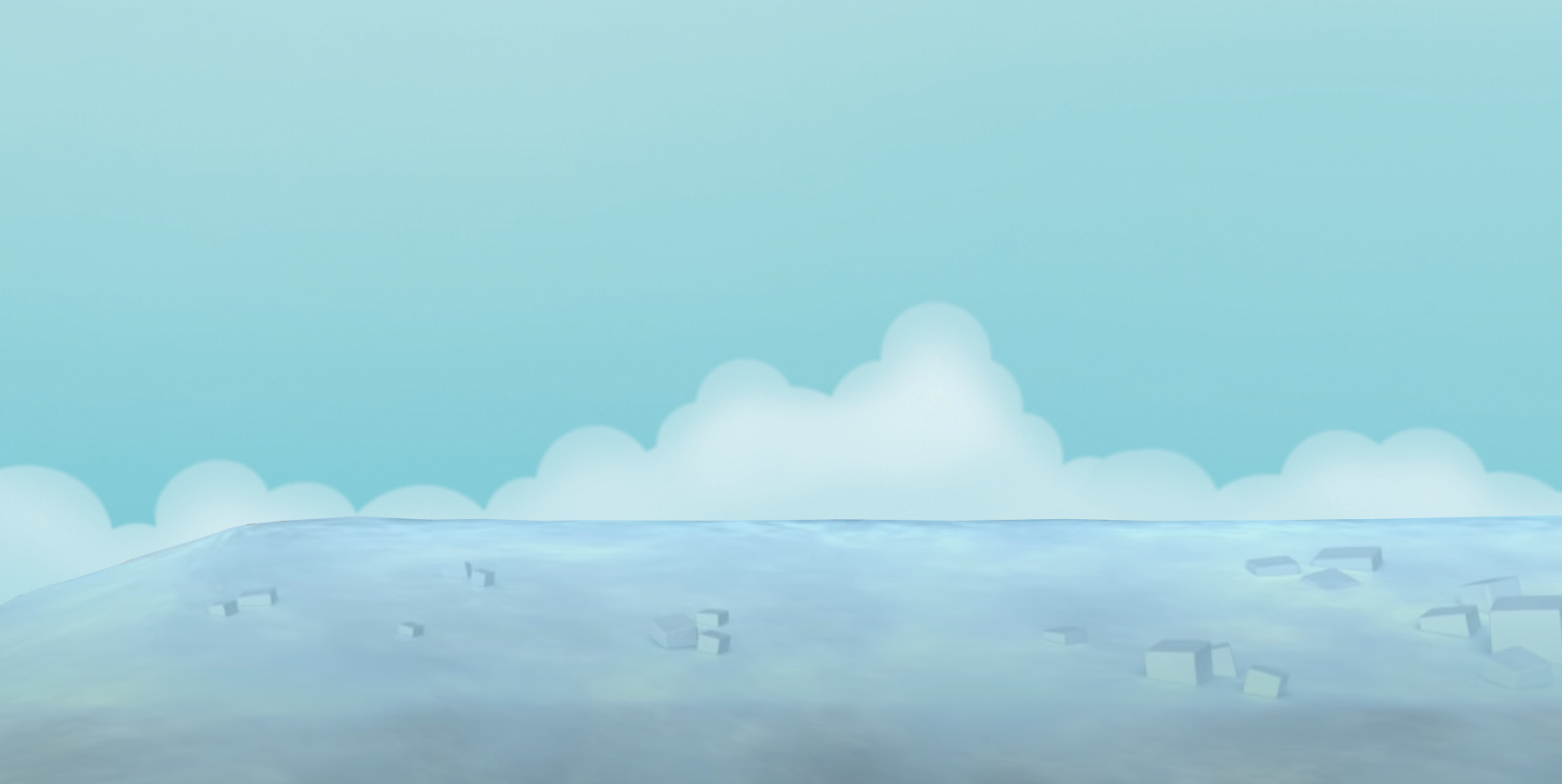 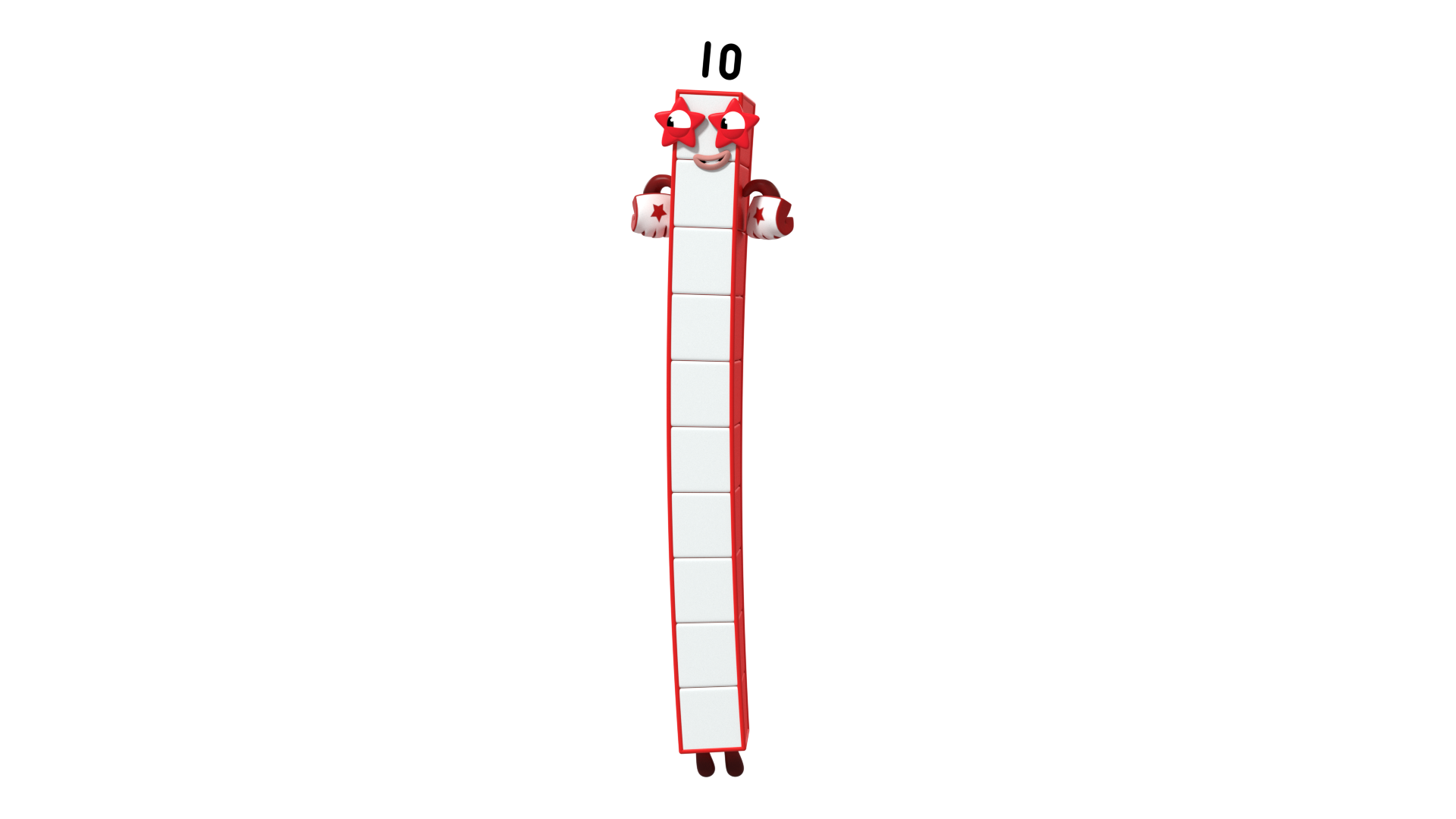 A Numberblock has been sorting the presents into the sack. Who is it? 
Click the sack to sort the presents!
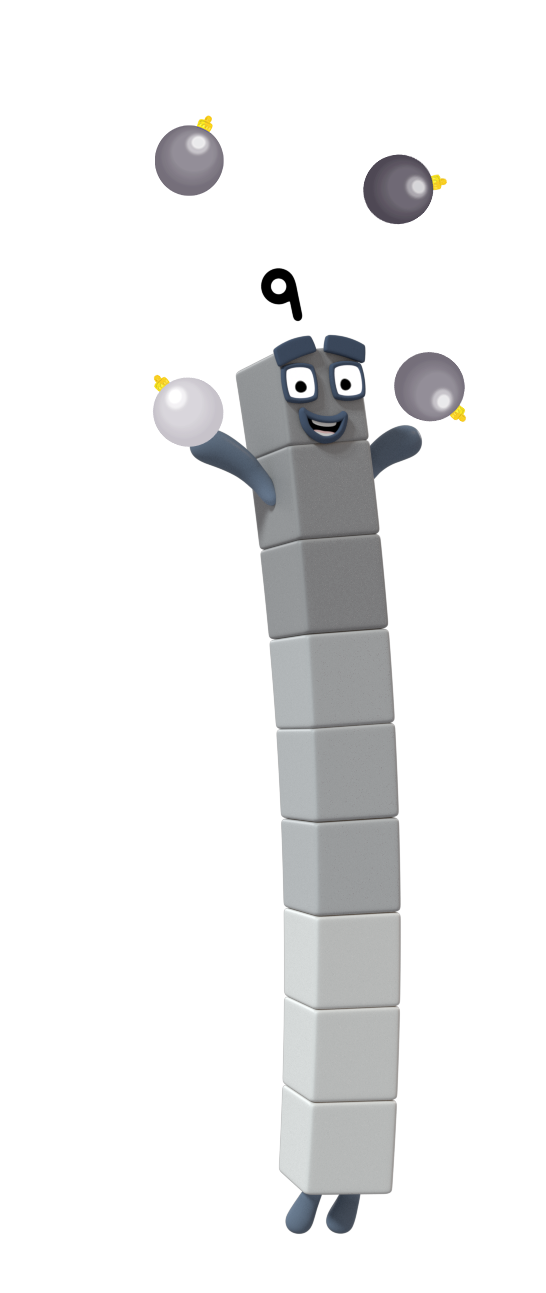 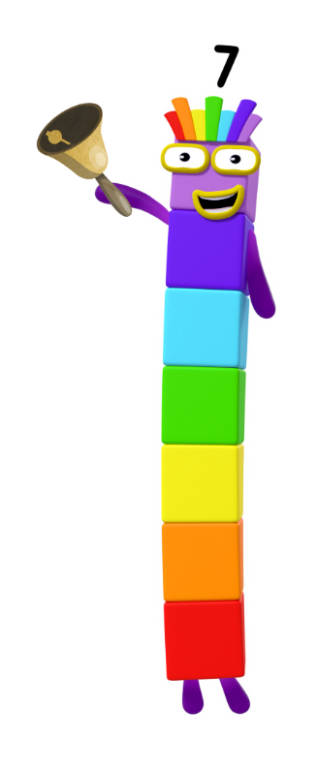 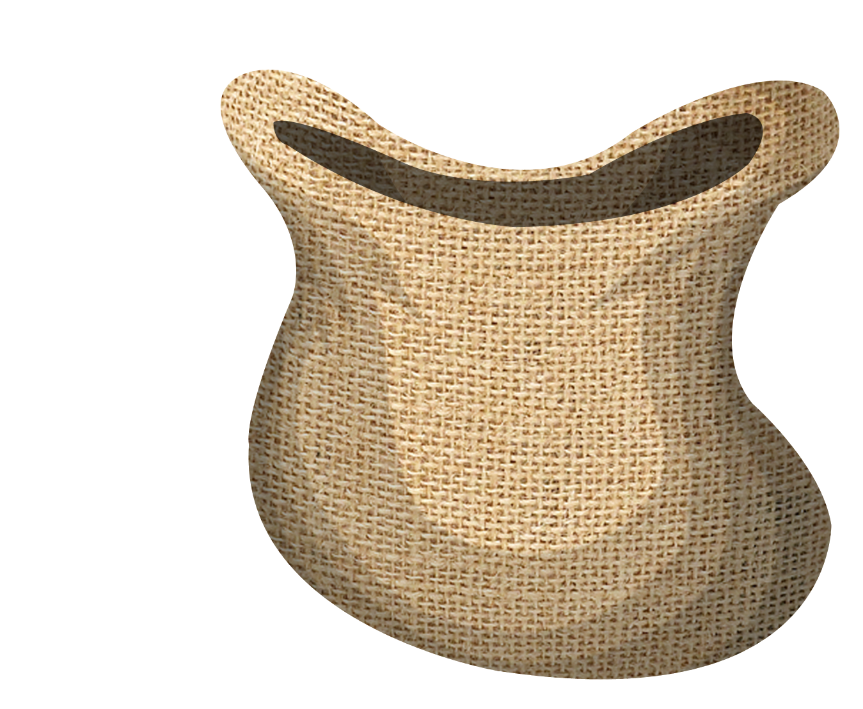 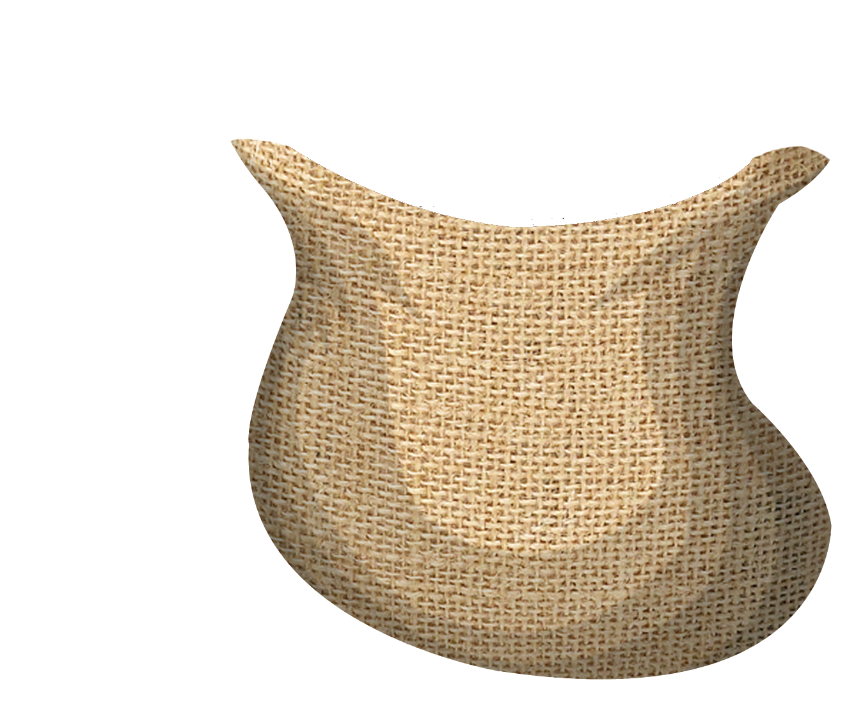 Try again.
Try again.
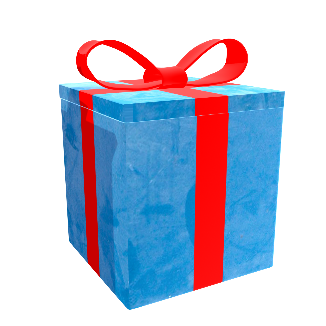 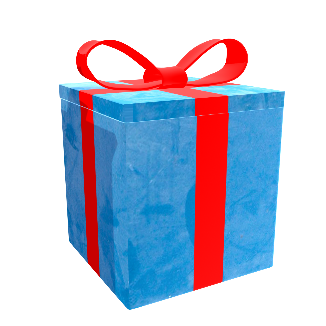 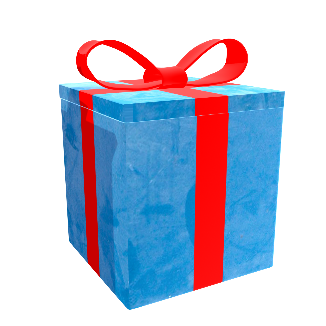 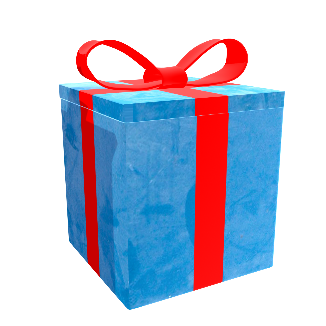 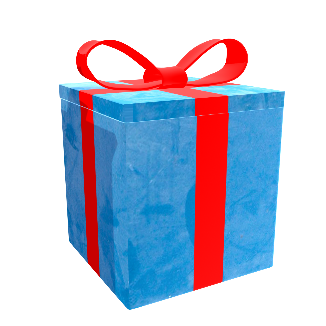 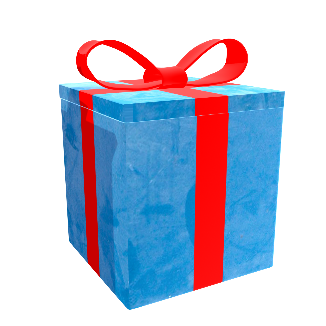 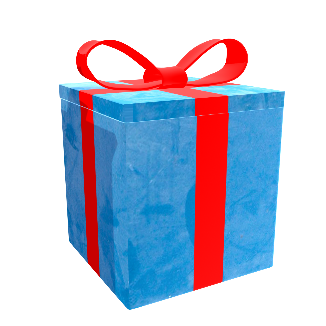 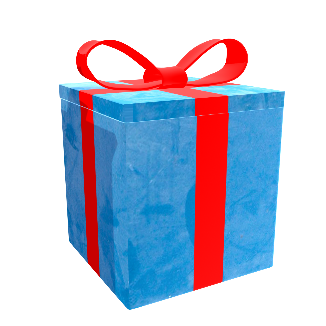 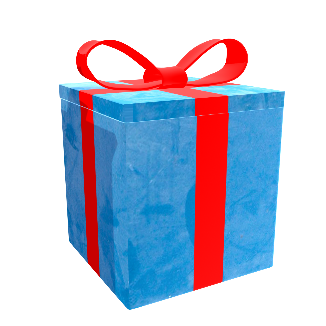 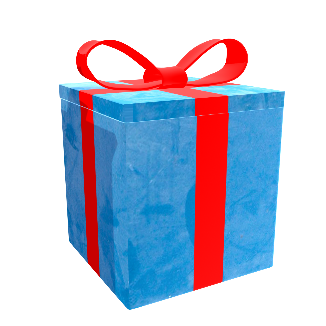 next
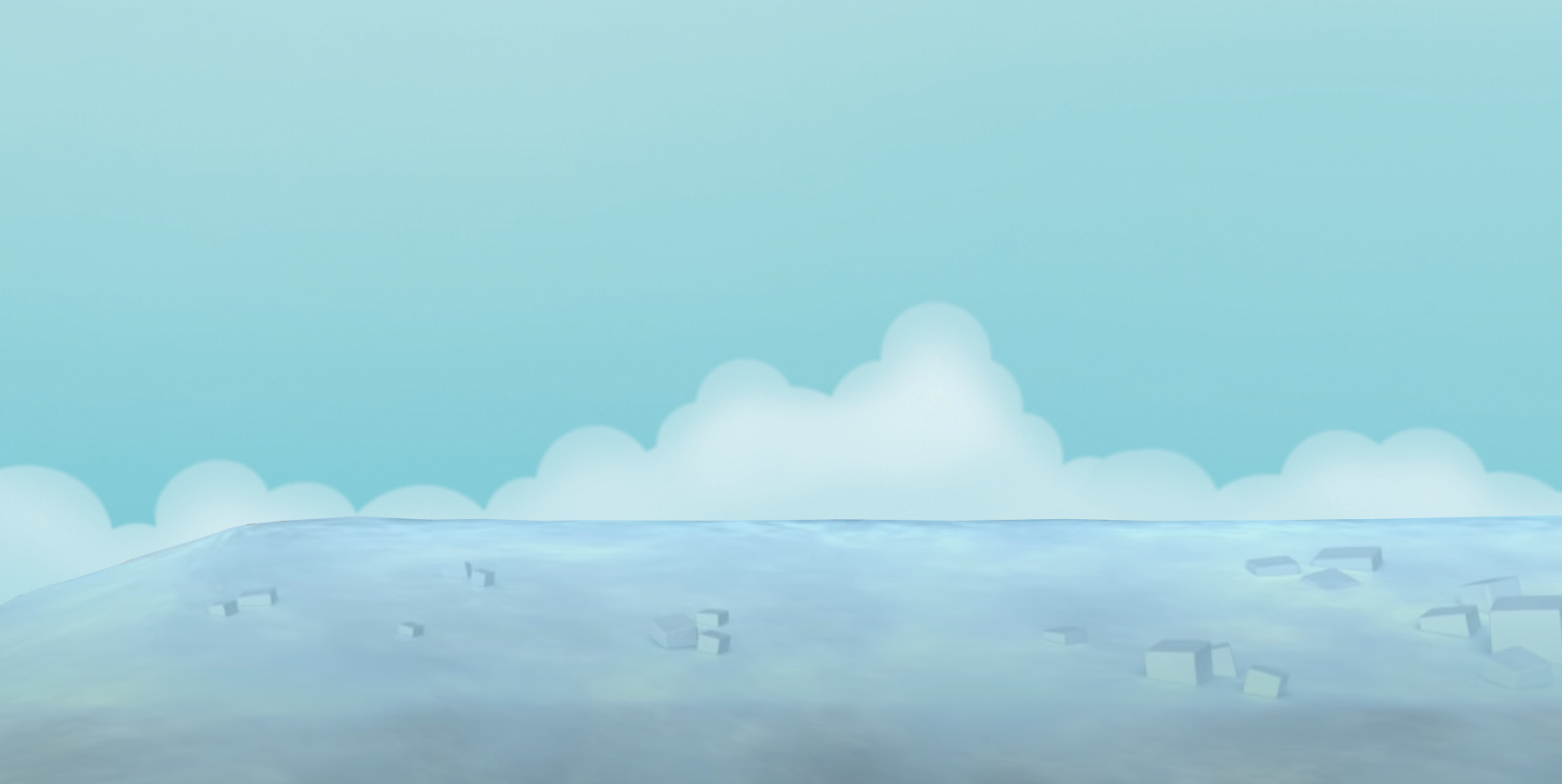 That’s right! I have put 10 presents in the sack. Are there enough presents for each Numberblock? Click me to check!
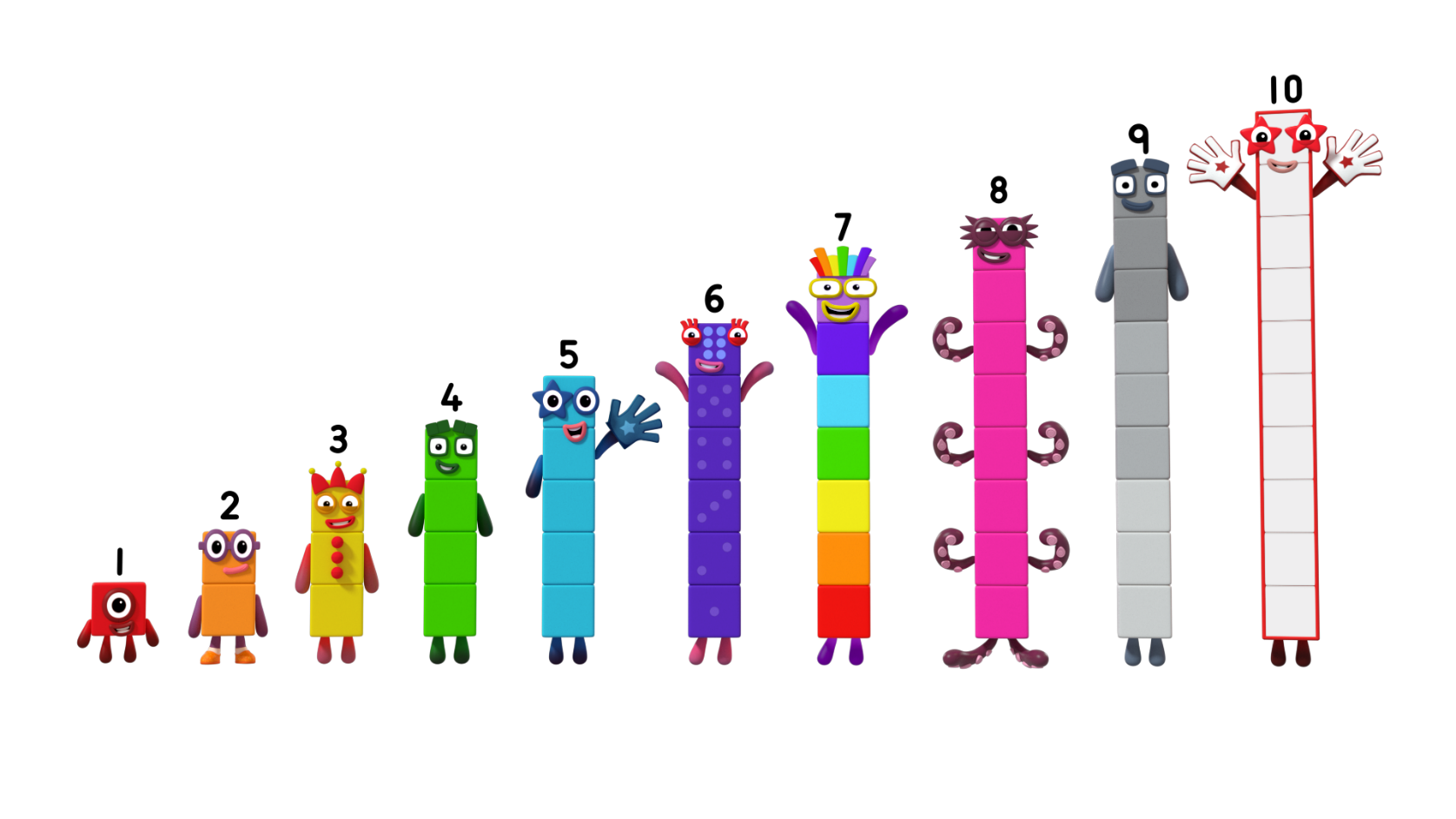 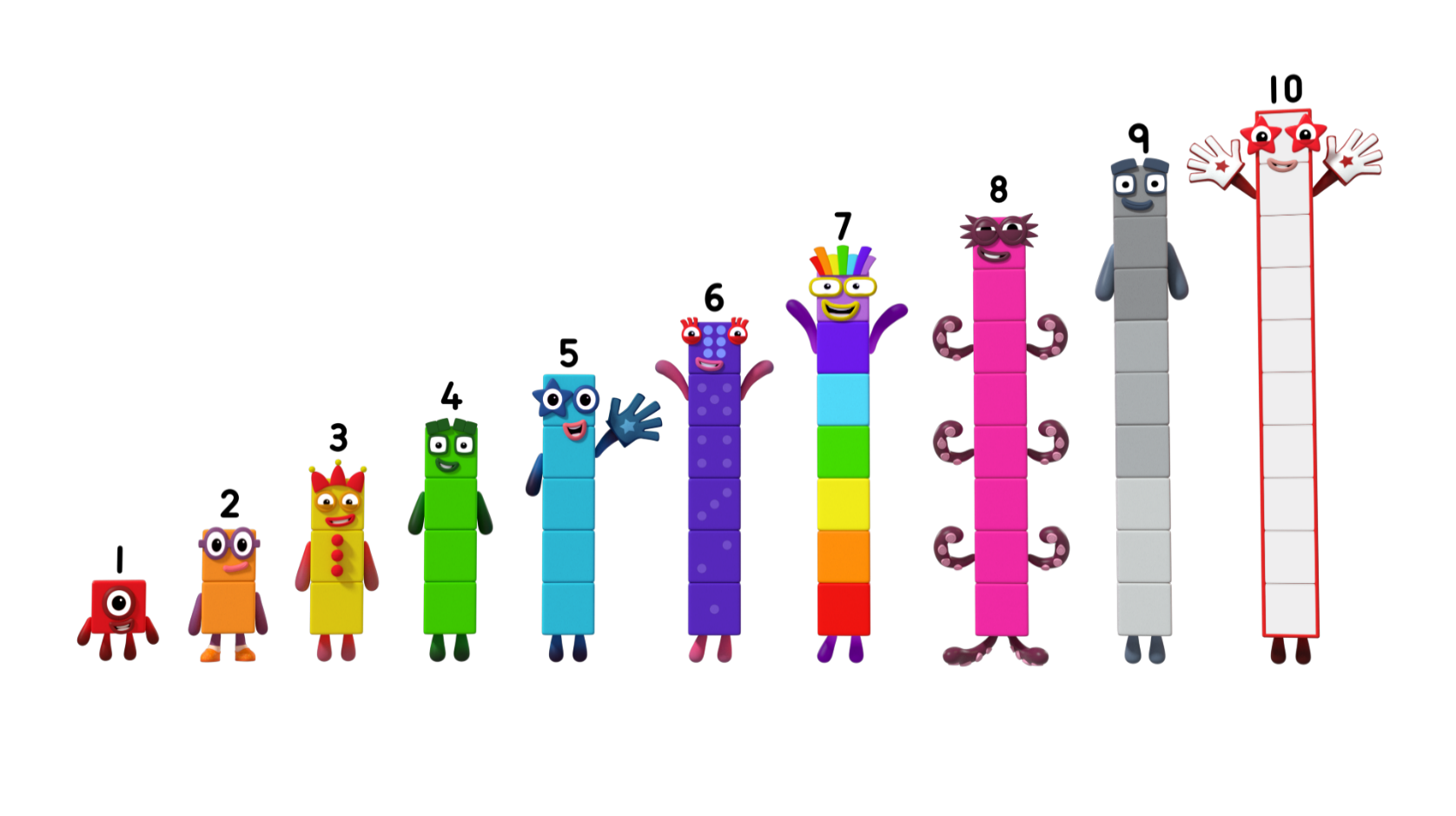 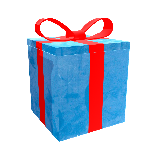 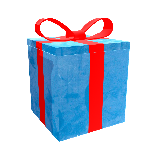 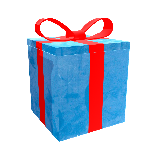 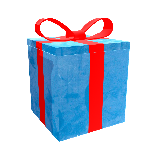 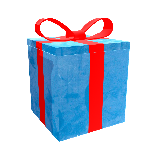 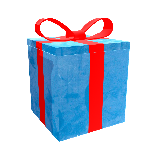 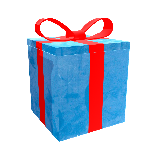 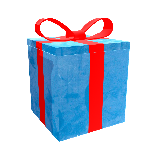 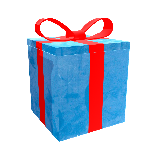 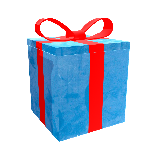 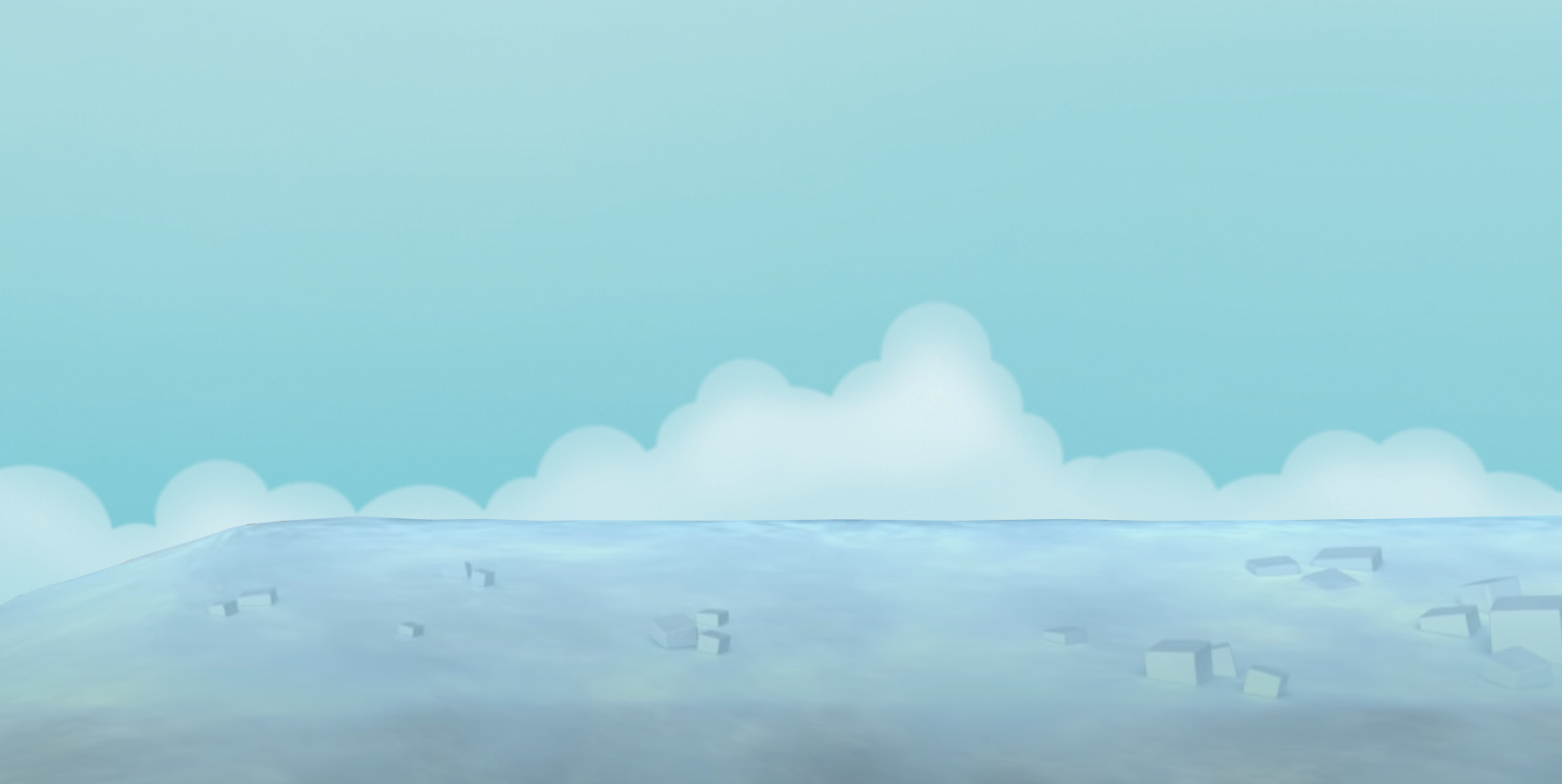 A Numberblock has been playing with the toy soldiers. Can you work out who it is? How many soldiers can you count? Click the snow to count!
Try again.
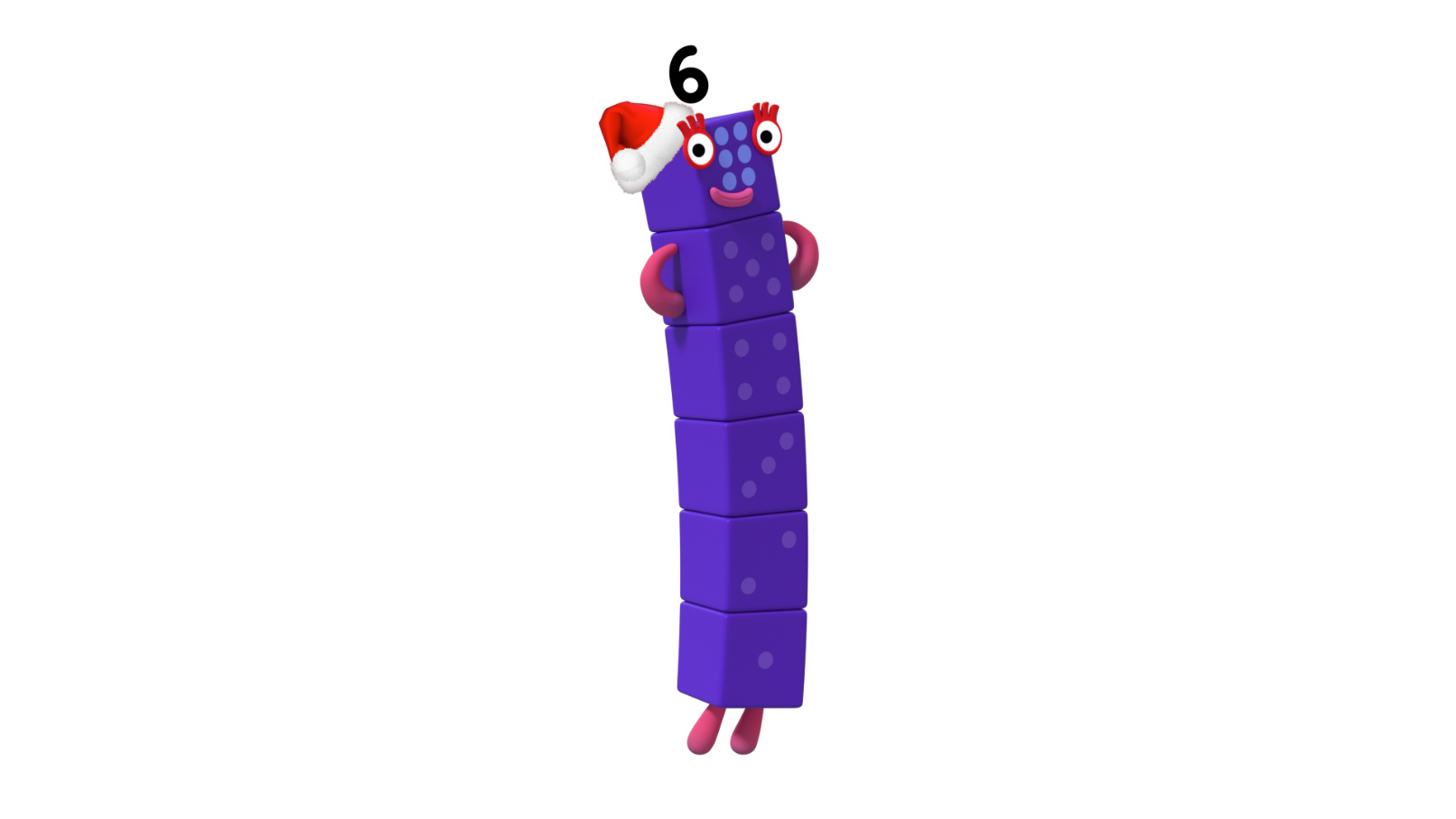 Try again.
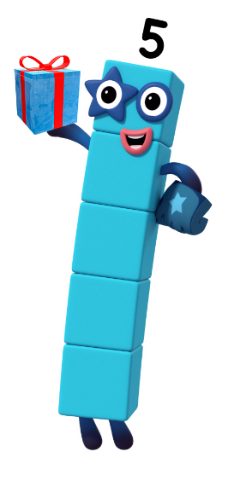 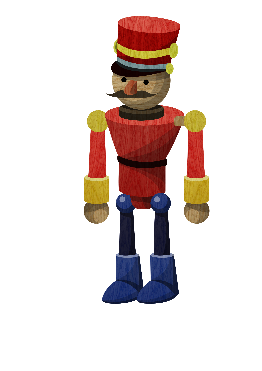 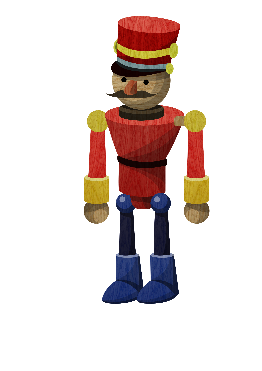 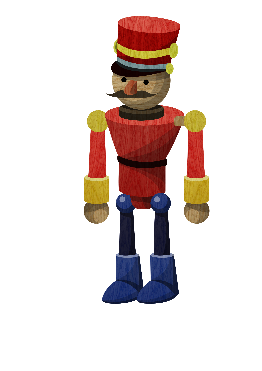 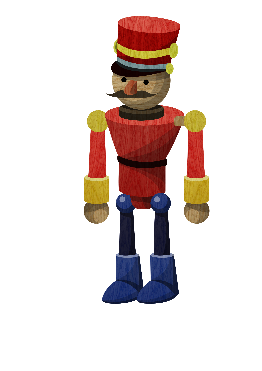 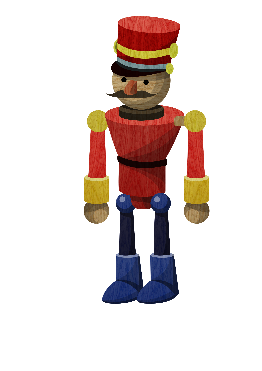 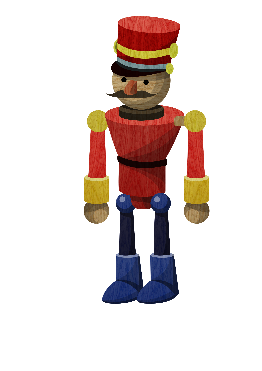 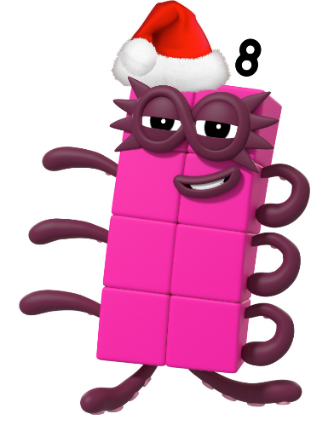 next
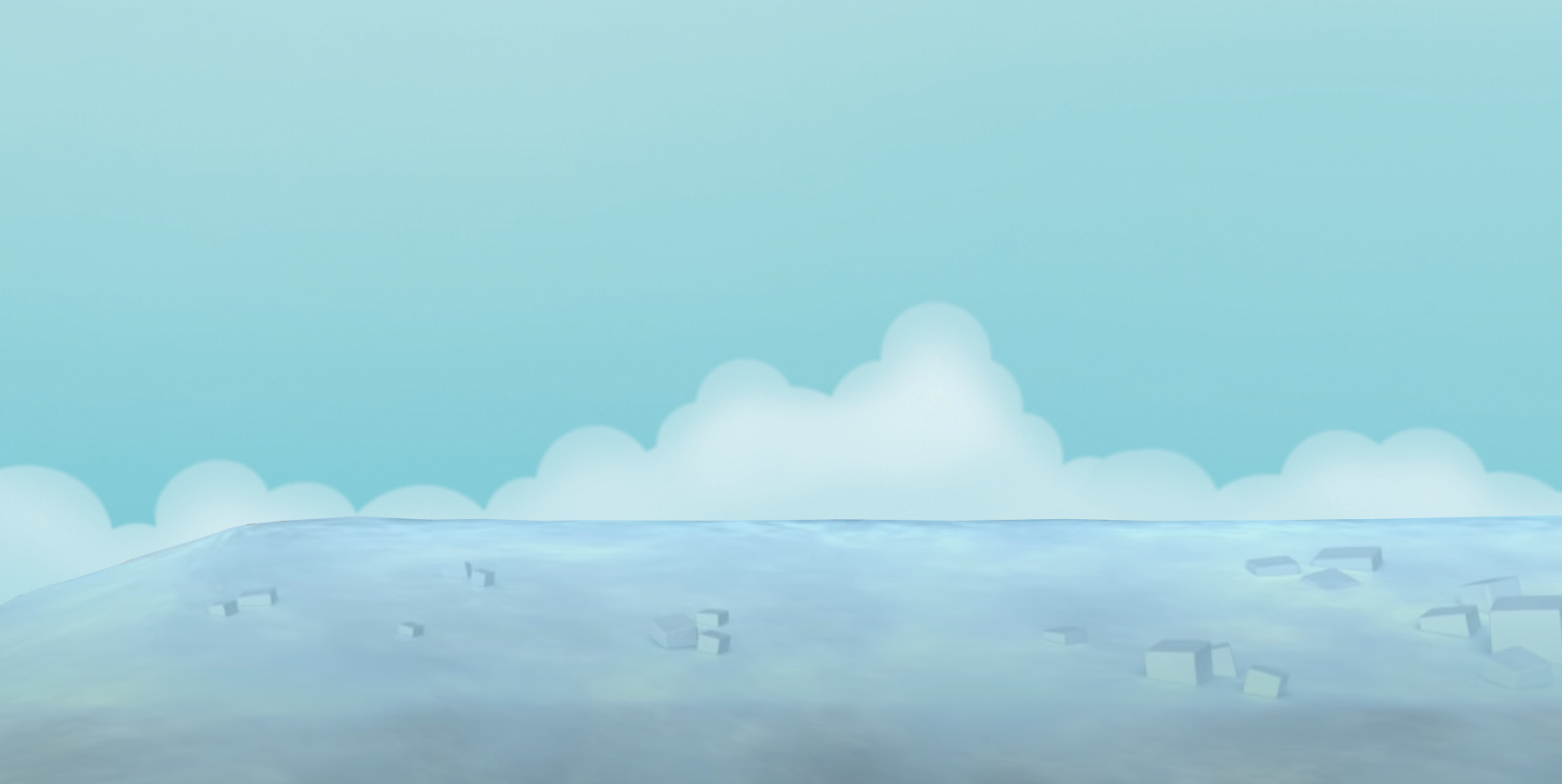 That’s right! I played with 6 toy soldiers.
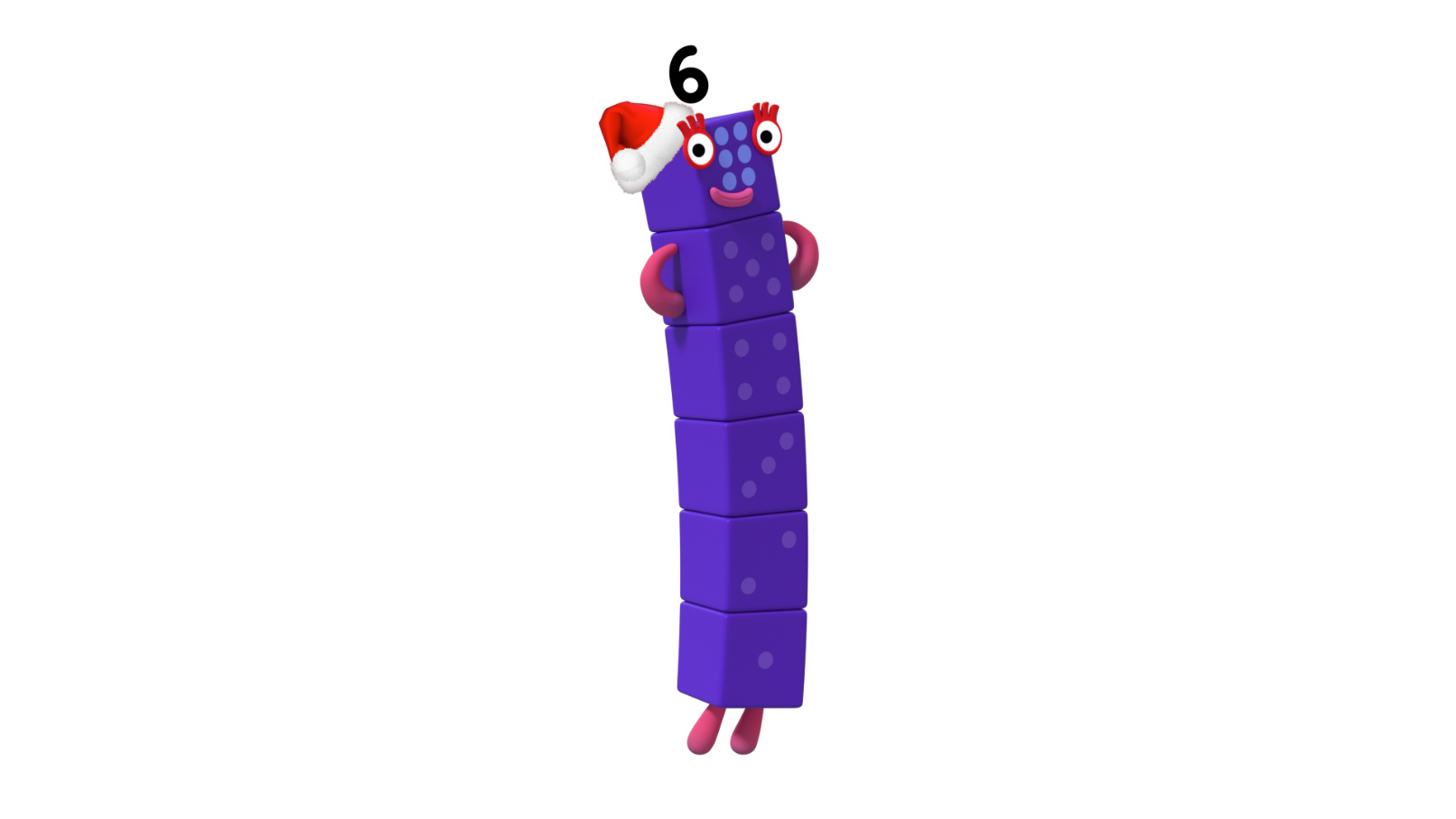 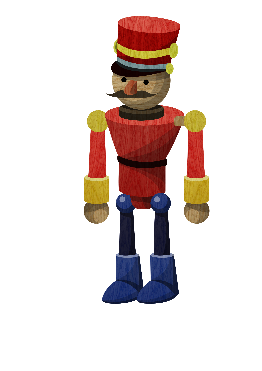 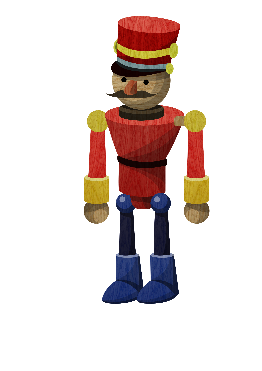 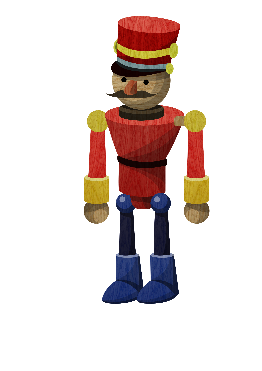 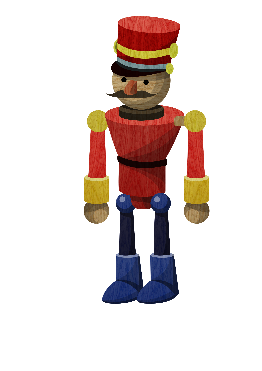 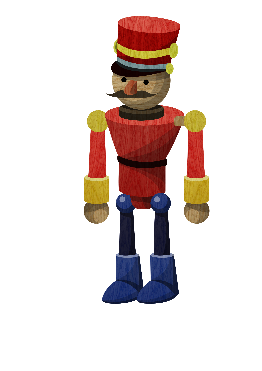 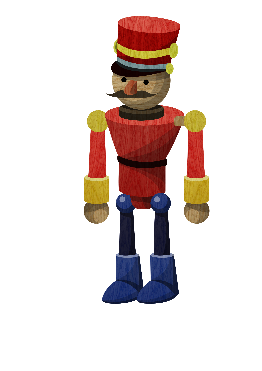 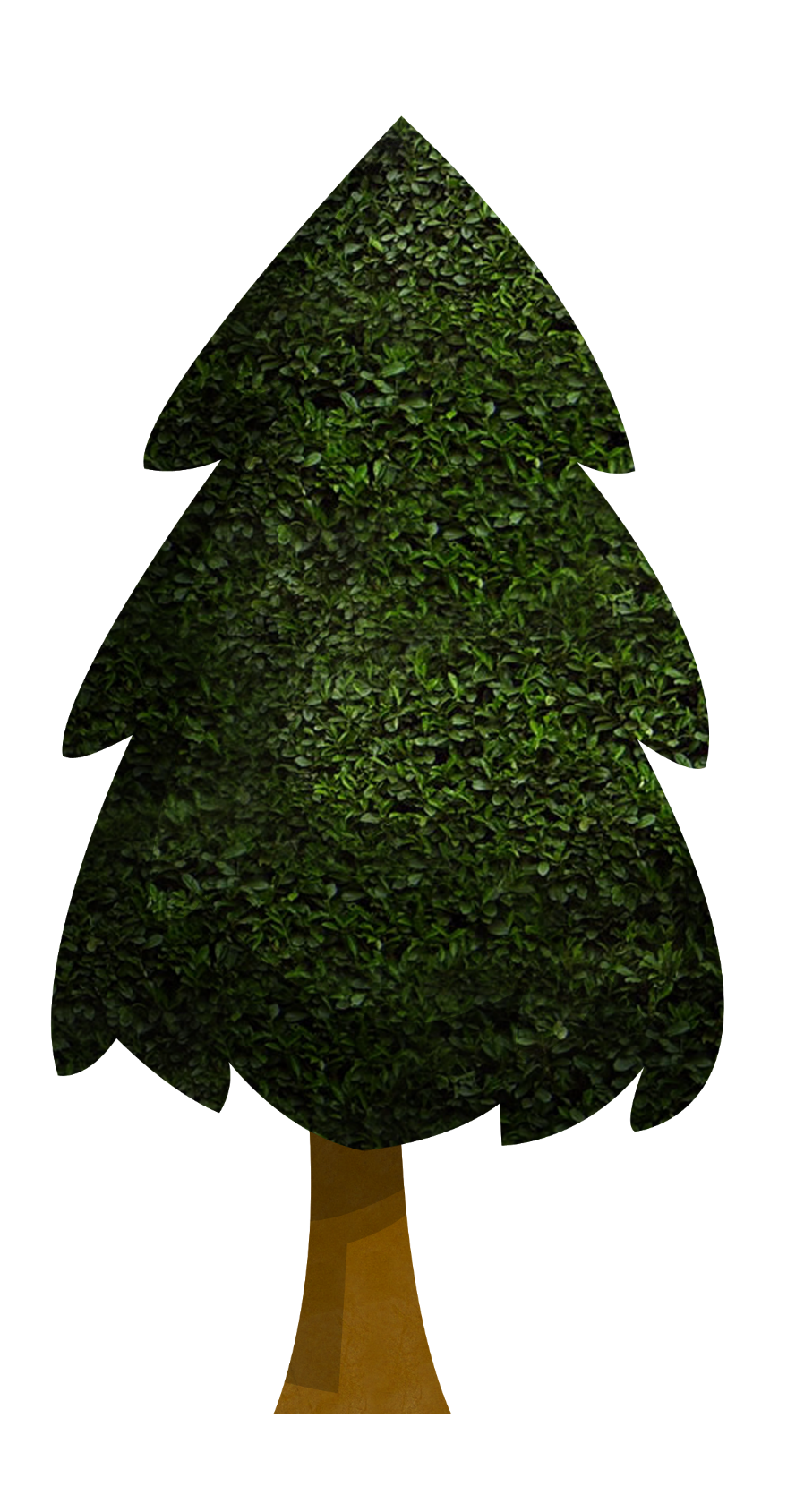 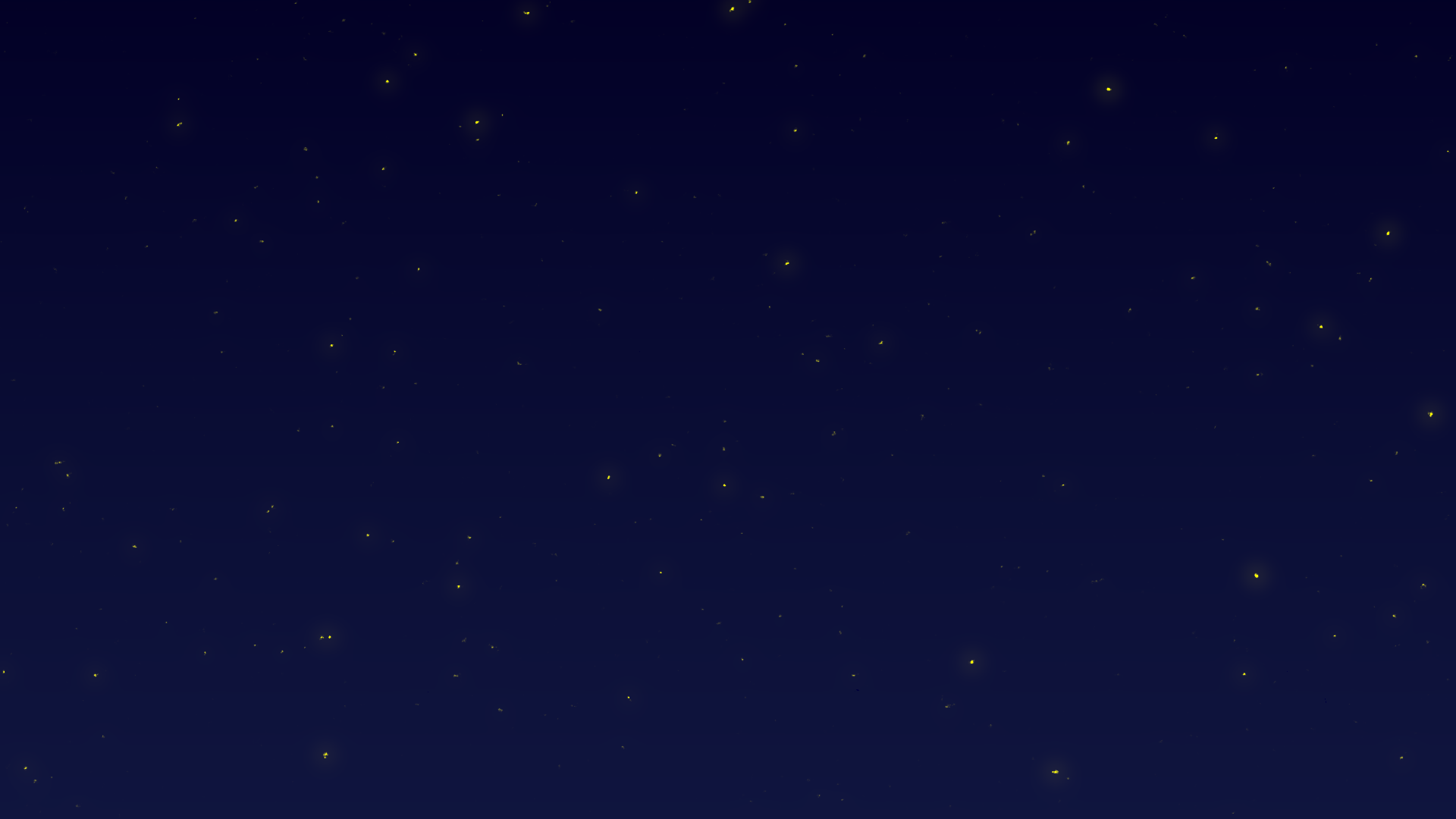 Which Numberblock do you think has been decorating the Christmas tree? Click the tree to count!
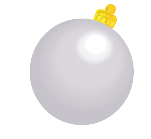 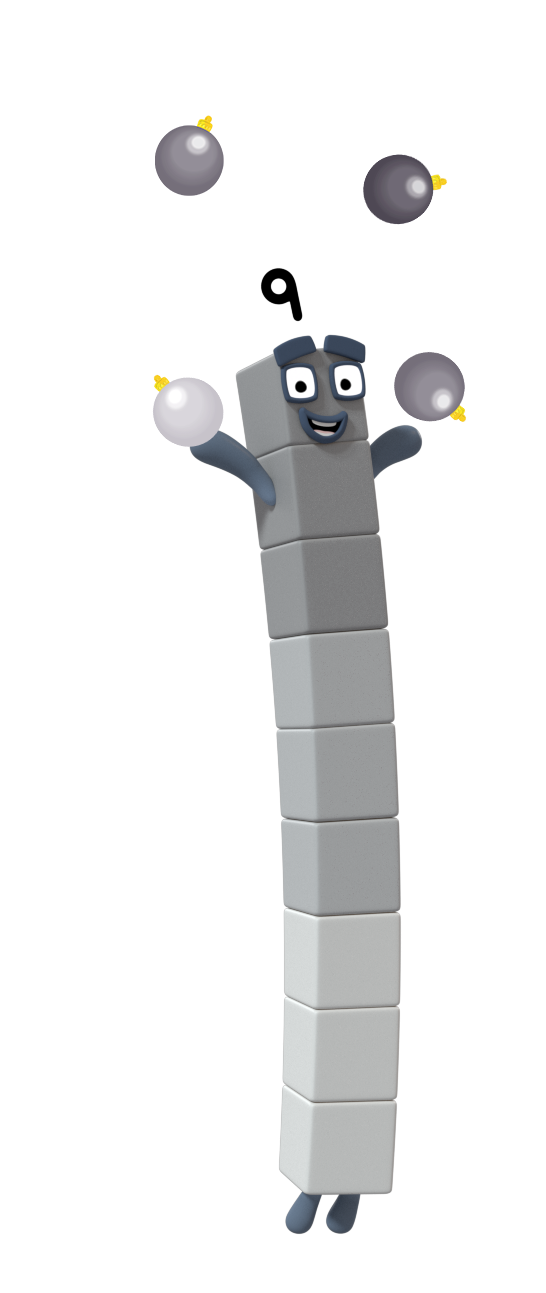 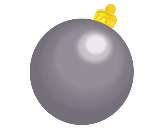 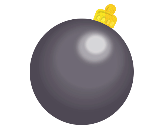 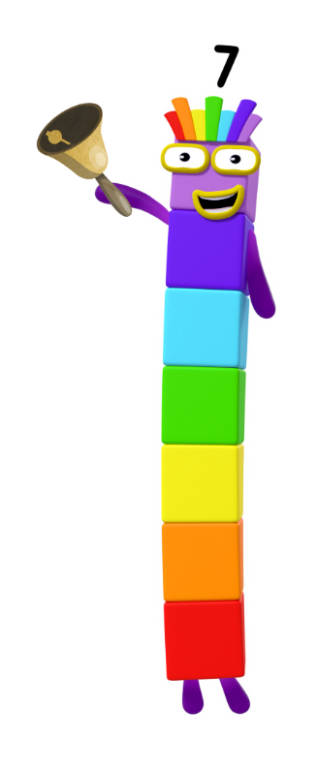 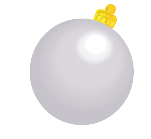 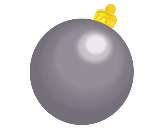 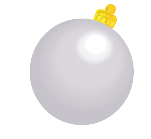 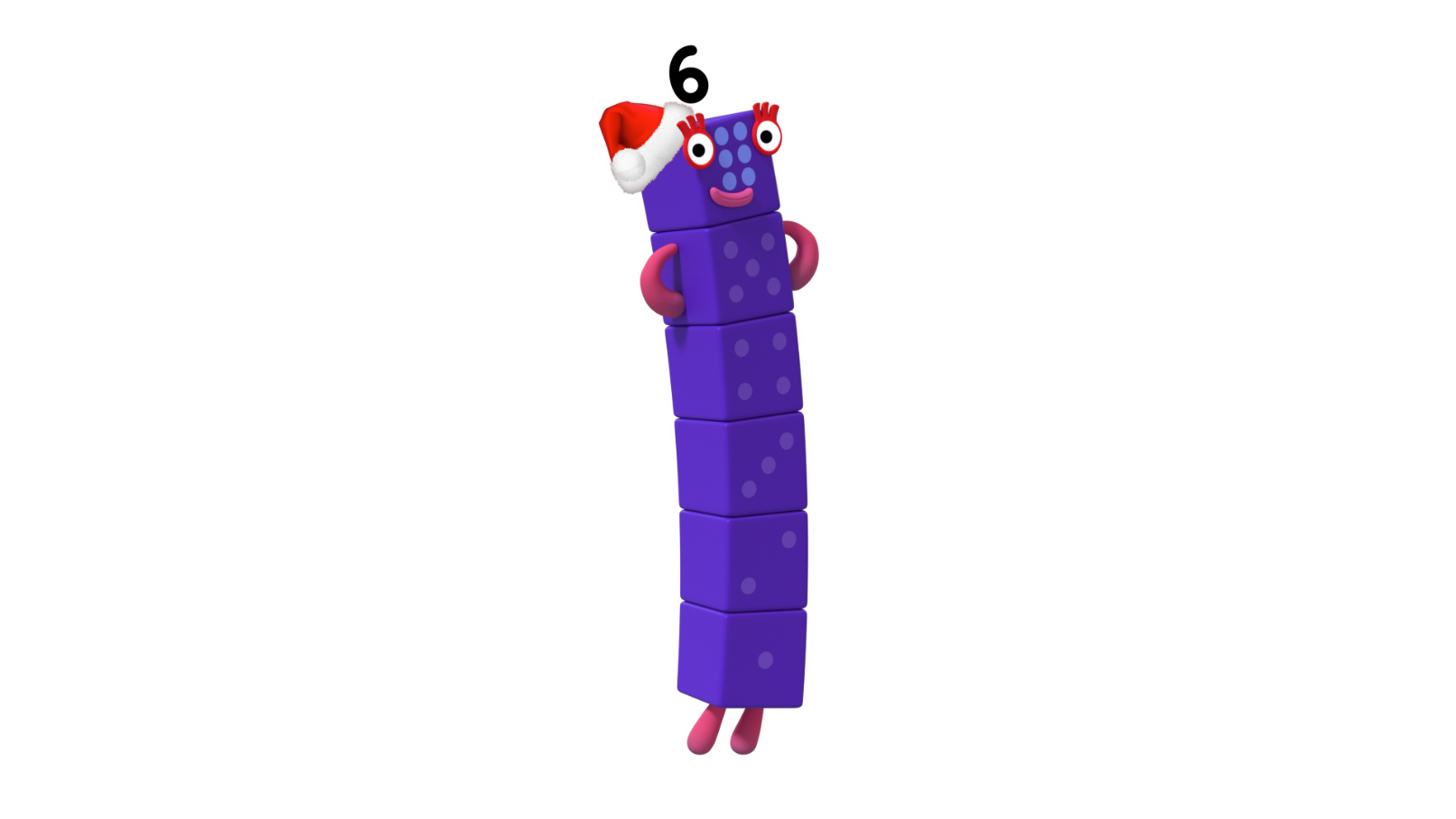 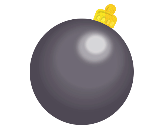 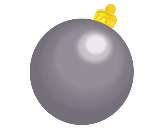 Try again.
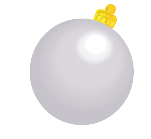 Try again.
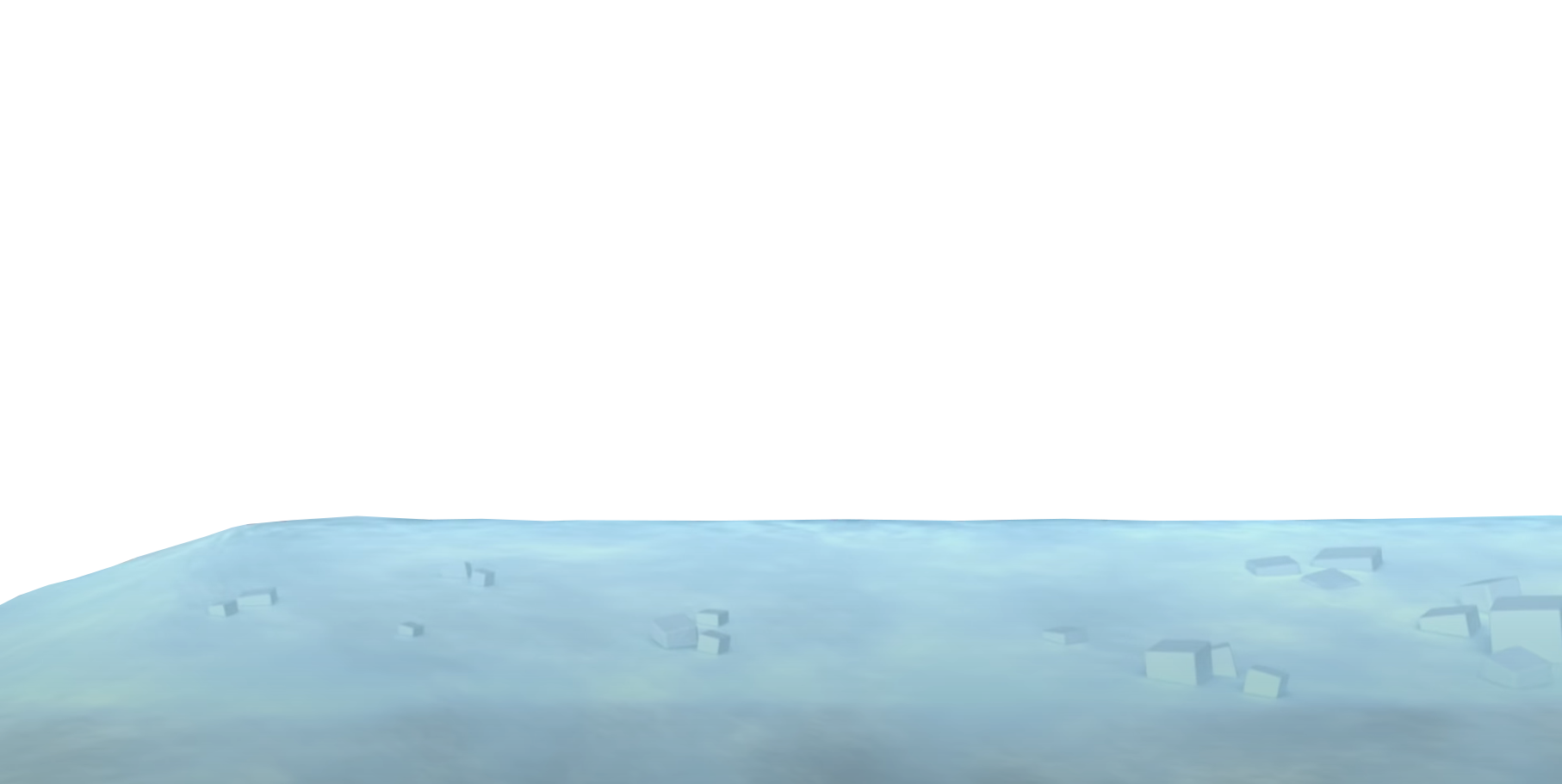 next
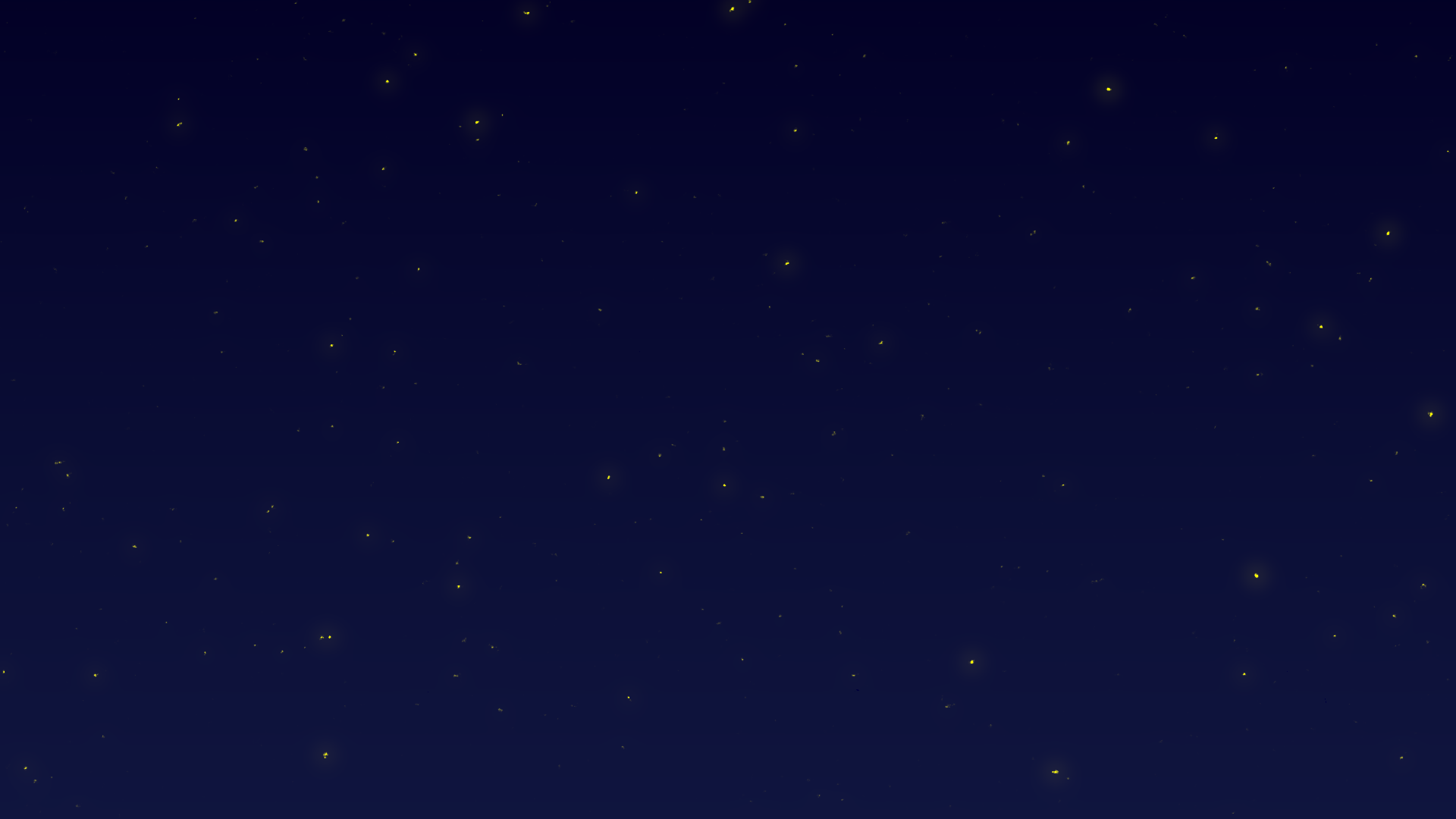 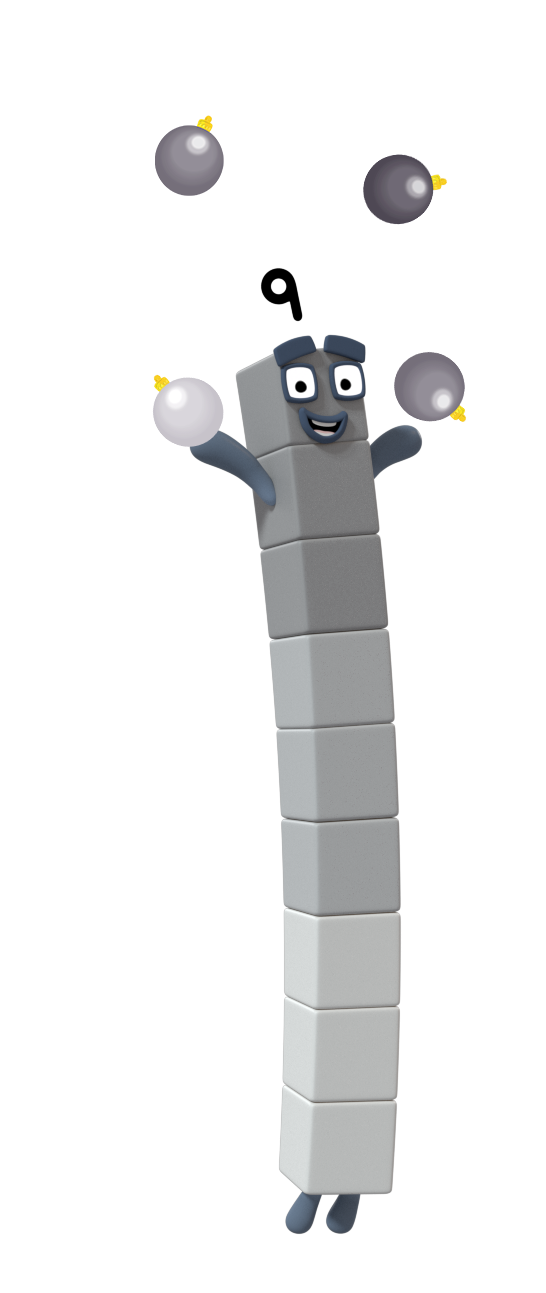 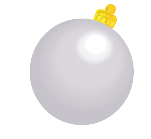 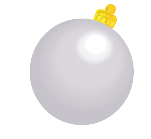 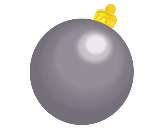 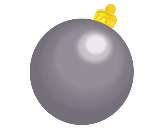 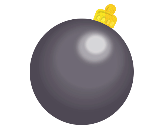 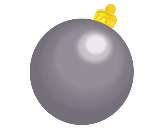 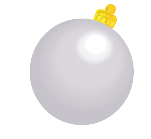 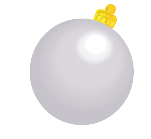 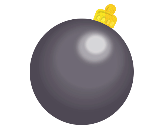 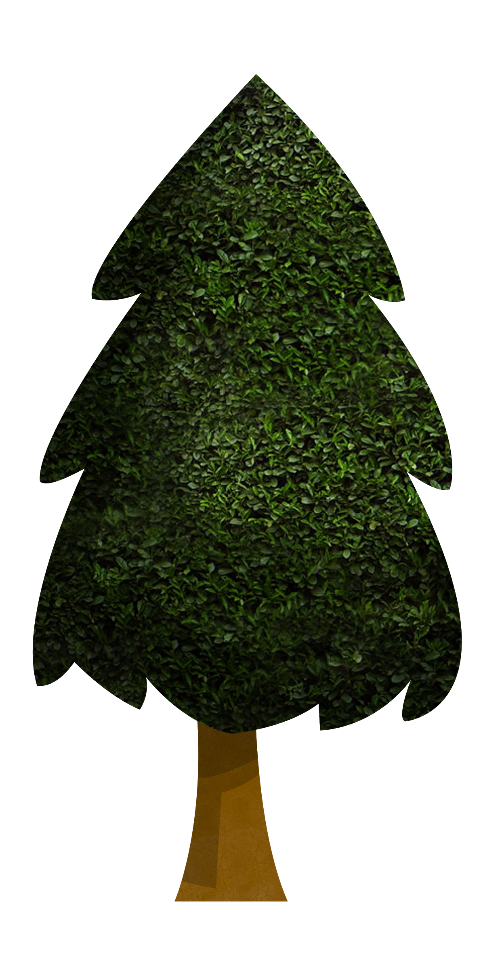 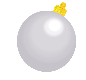 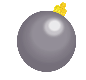 That’s right! I added 9 baubles to the tree. How did you know? Can you help me check?
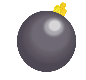 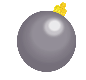 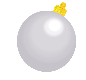 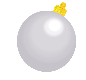 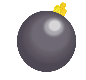 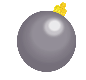 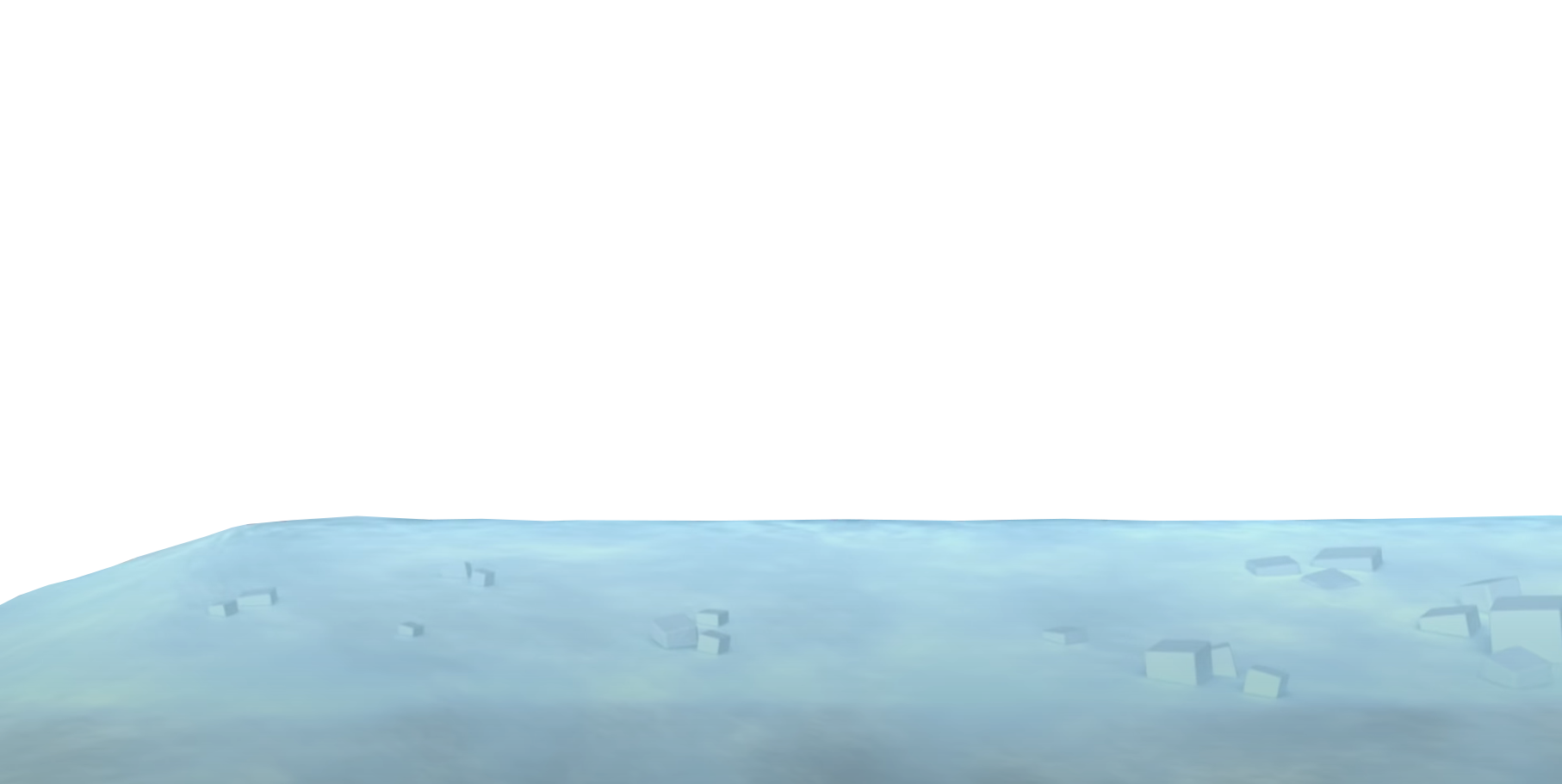 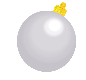 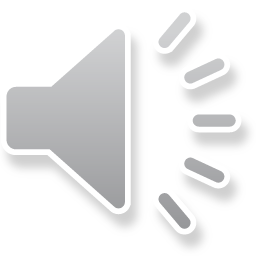 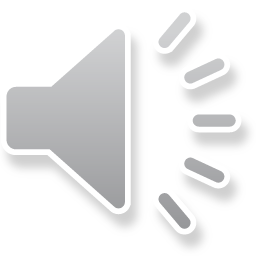 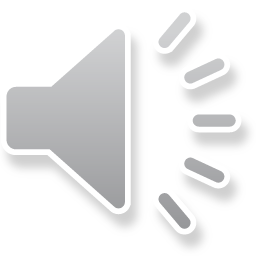 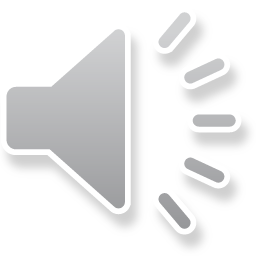 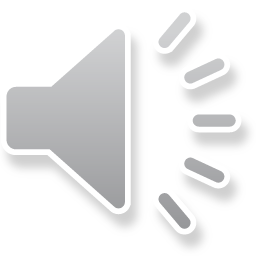 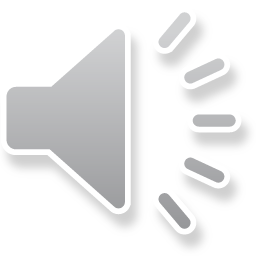 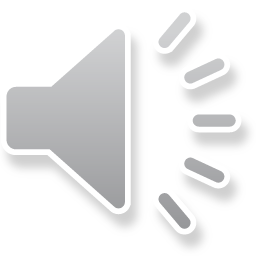 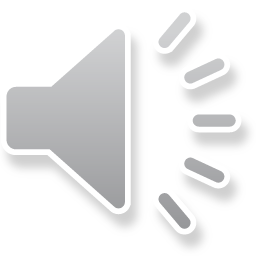 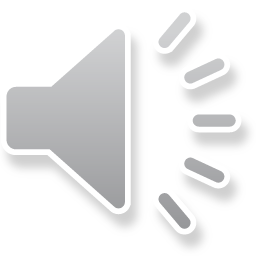 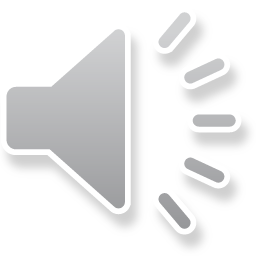 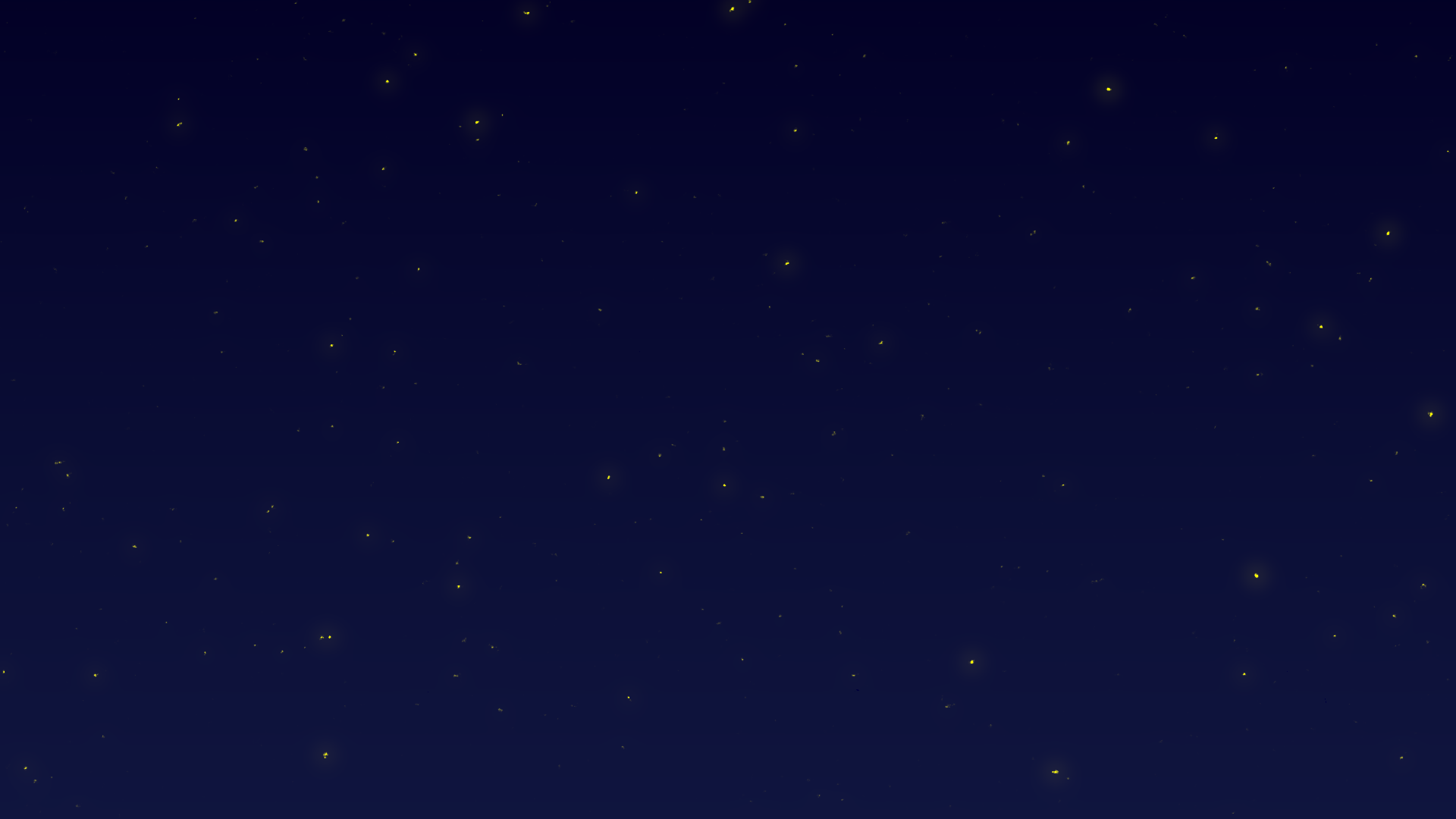 Let’s count to 10!
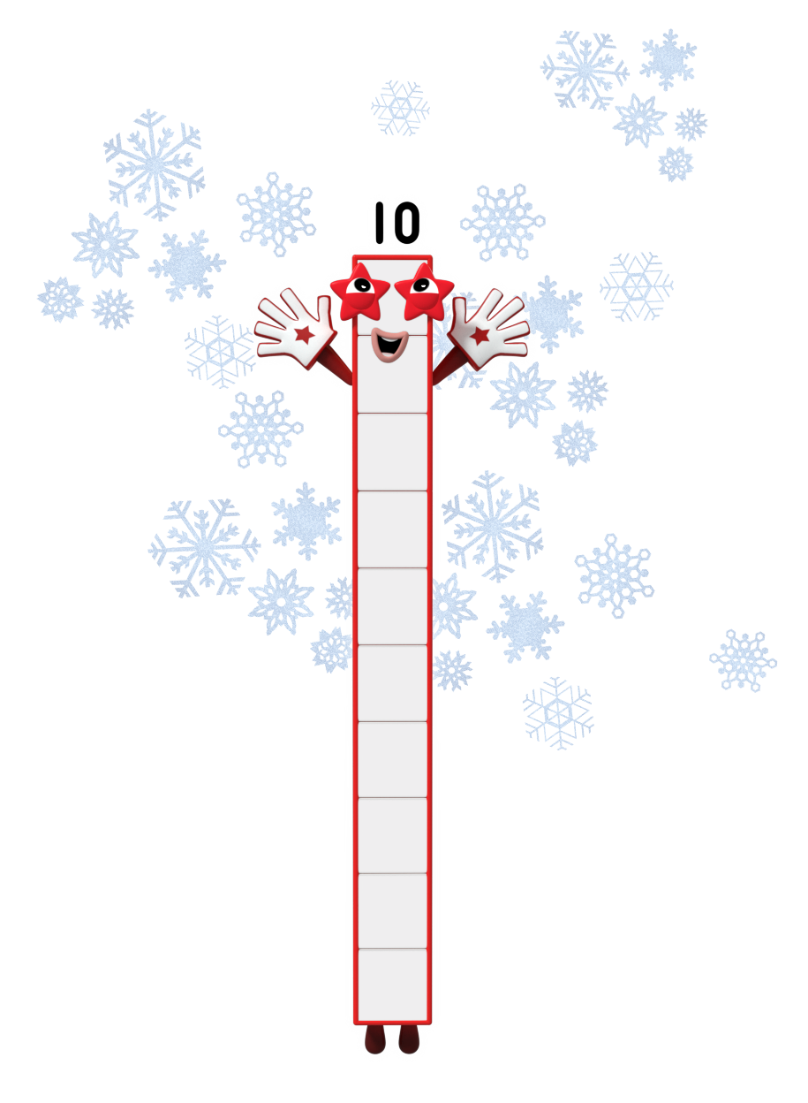 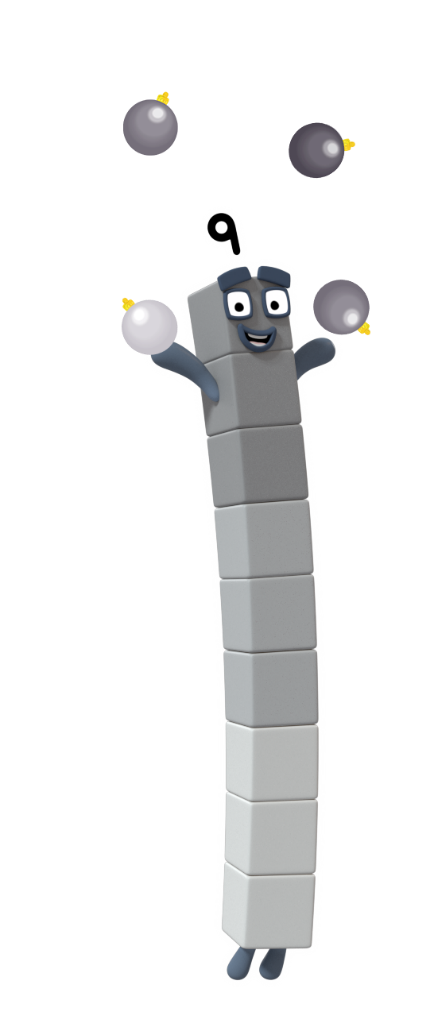 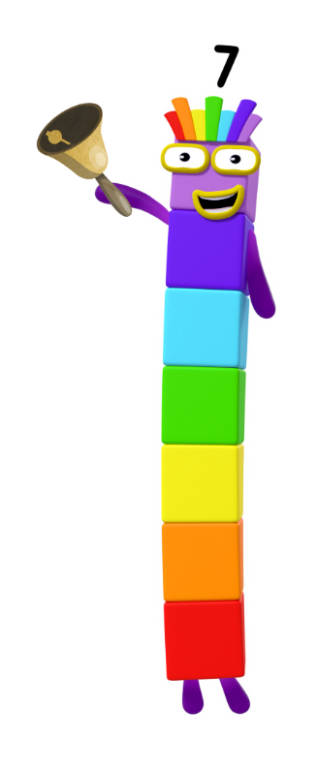 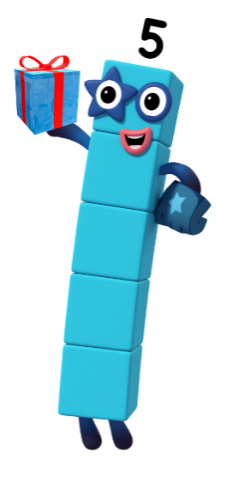 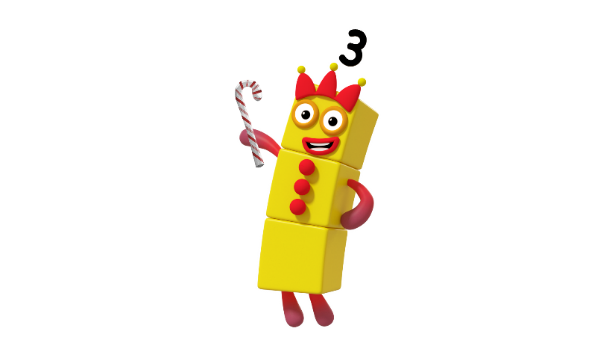 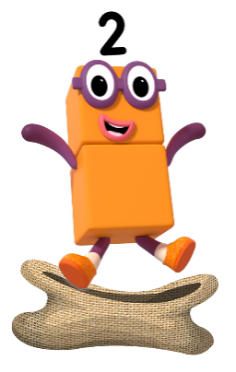 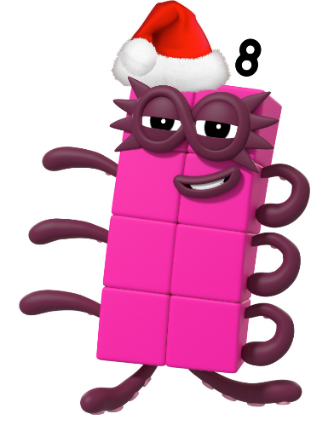 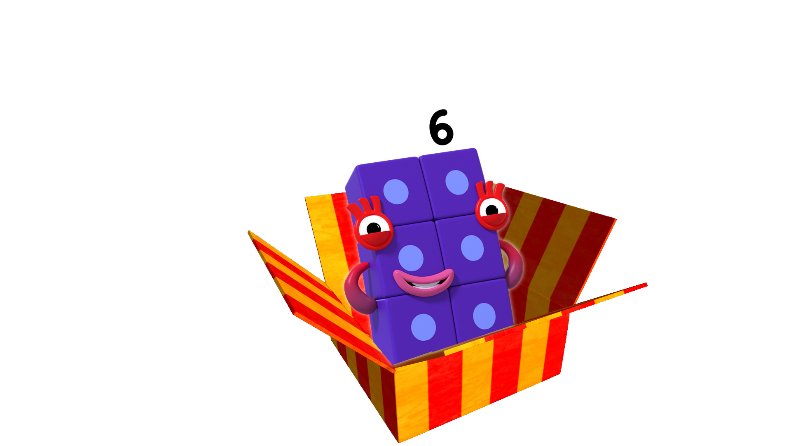 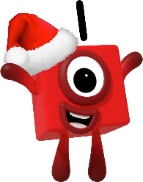 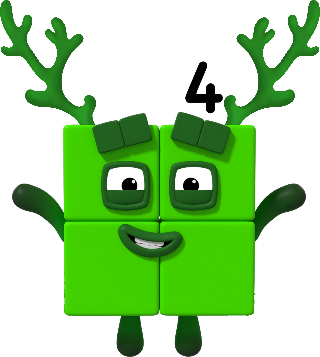 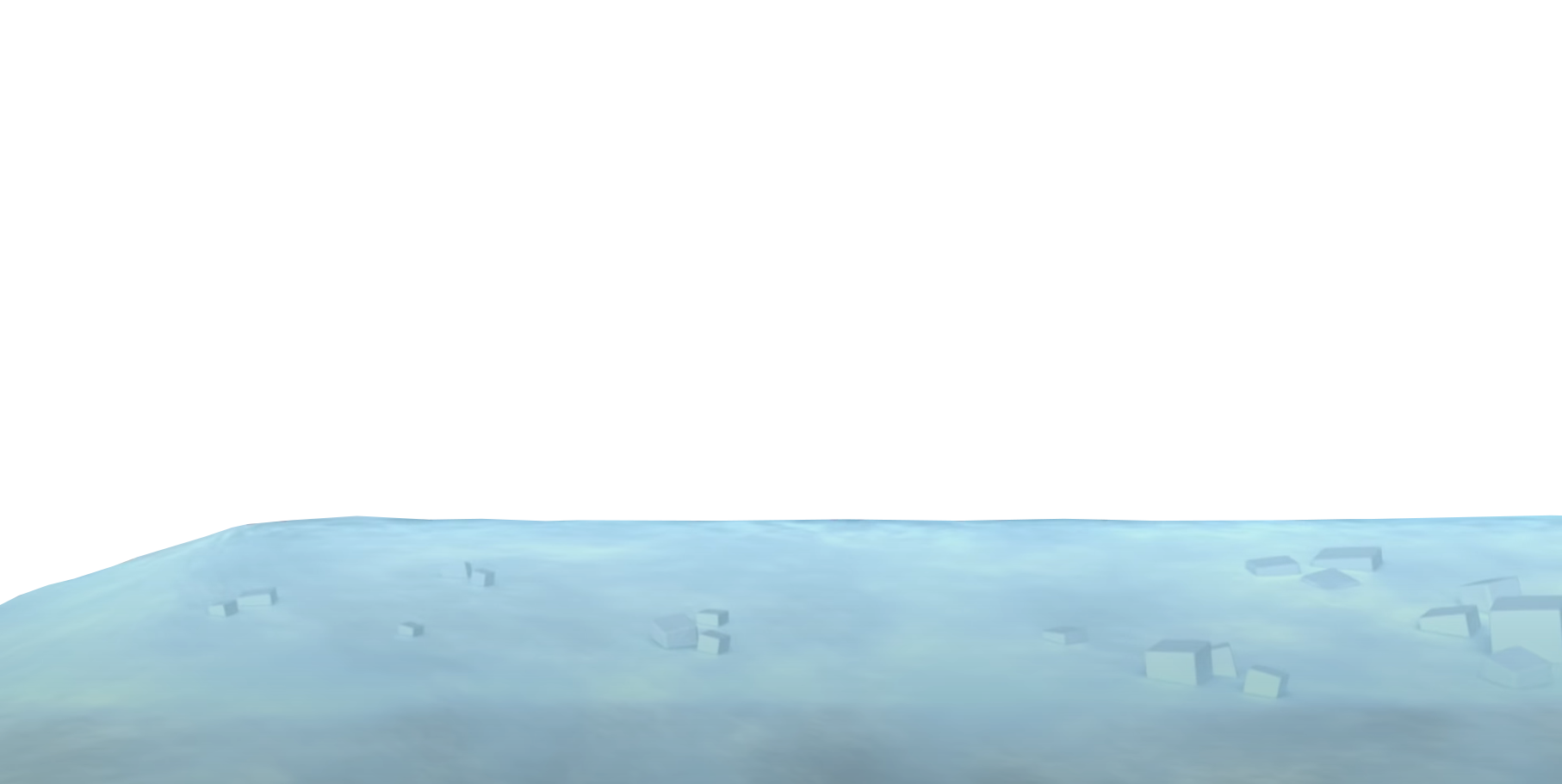 Season’s Greetings!
For more number fun, head on down to learningblocks.tv!